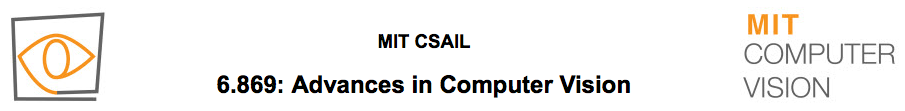 William T. Freeman, Phillip Isola, Antonio Torralba, 2018
Lecture 6
	Spatial filters
1
Image transformations
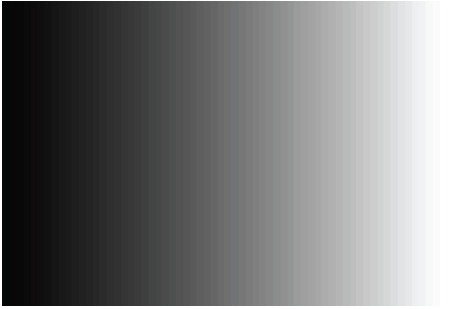 X
Edge strength
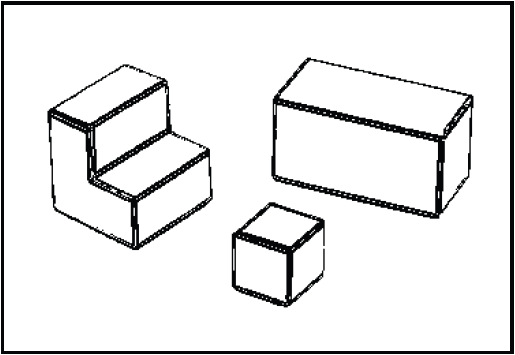 3D orientation
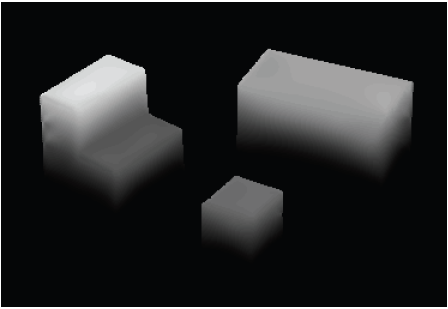 Y
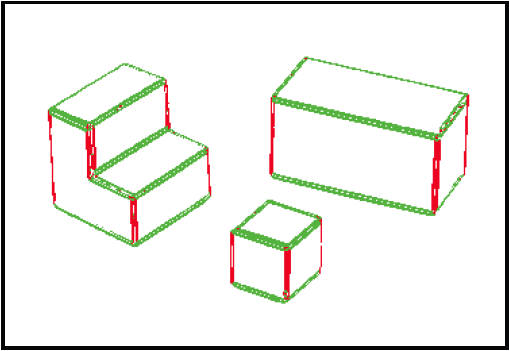 Edge normals
Input image
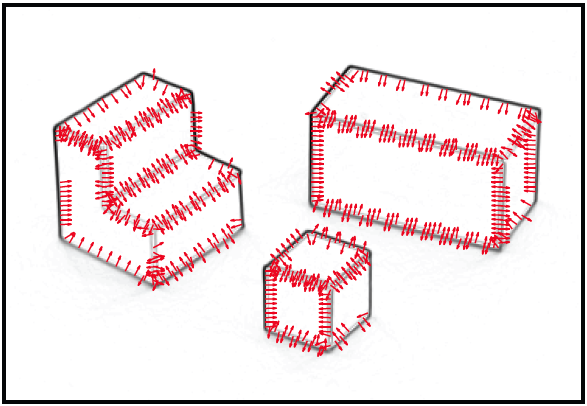 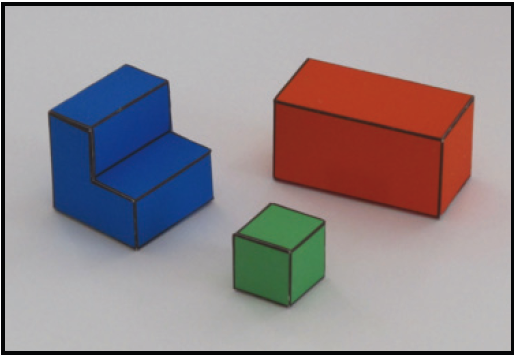 Contact edges
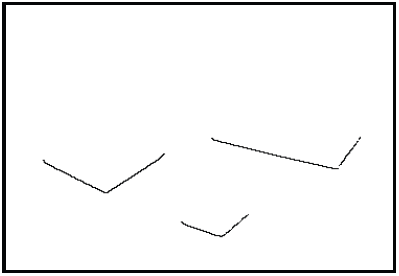 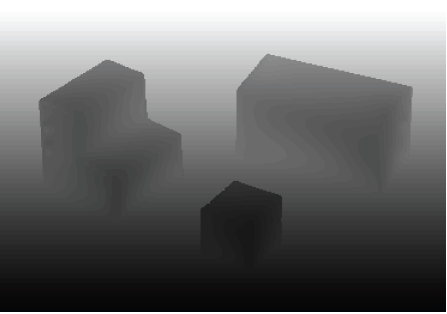 1. From pixels to edges
Z
Depth discontinuities
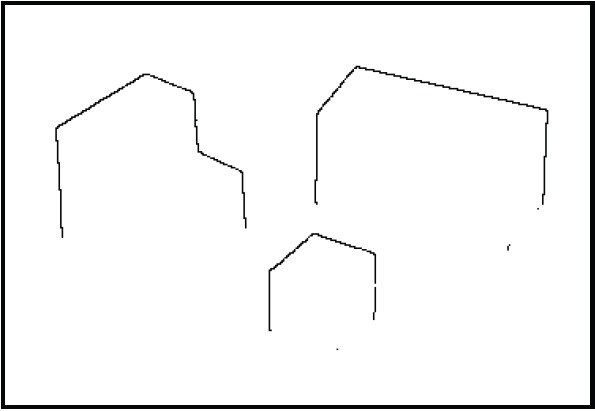 2. From edges to geometricprimitives
Linear image transformations
In analyzing images, it’s often useful to make a change of basis.
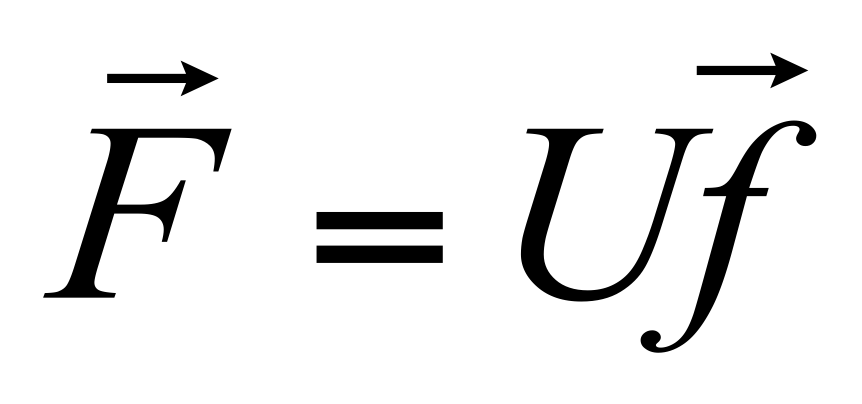 Transformed image
Vectorized image
Fourier transform, or
  Wavelet transform, or
Steerable pyramid transform
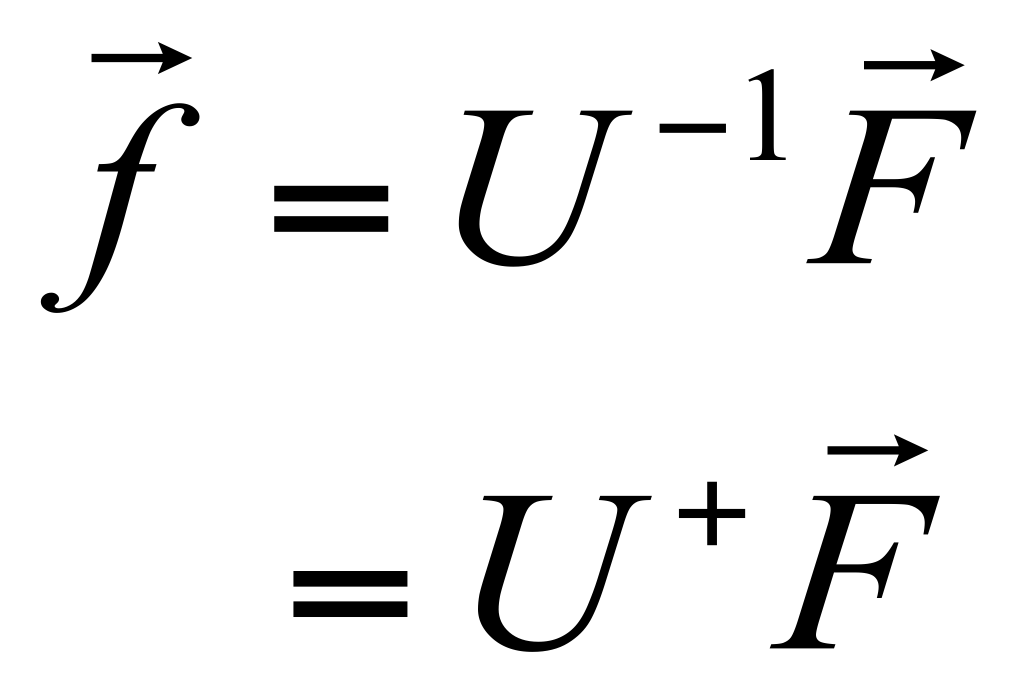 =
3
Self-inverting transforms
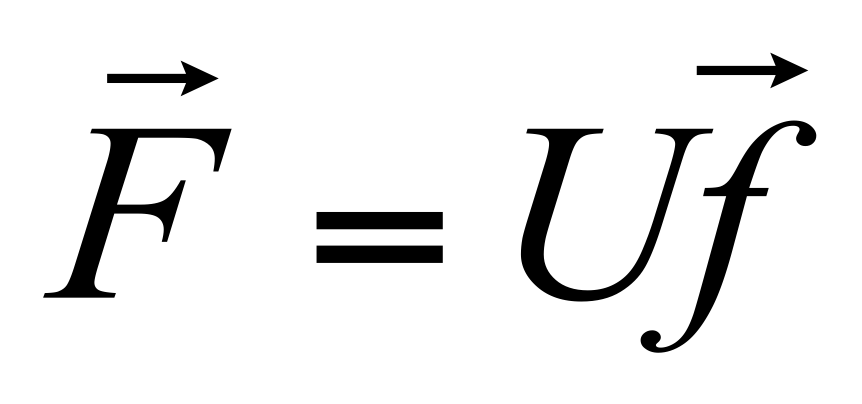 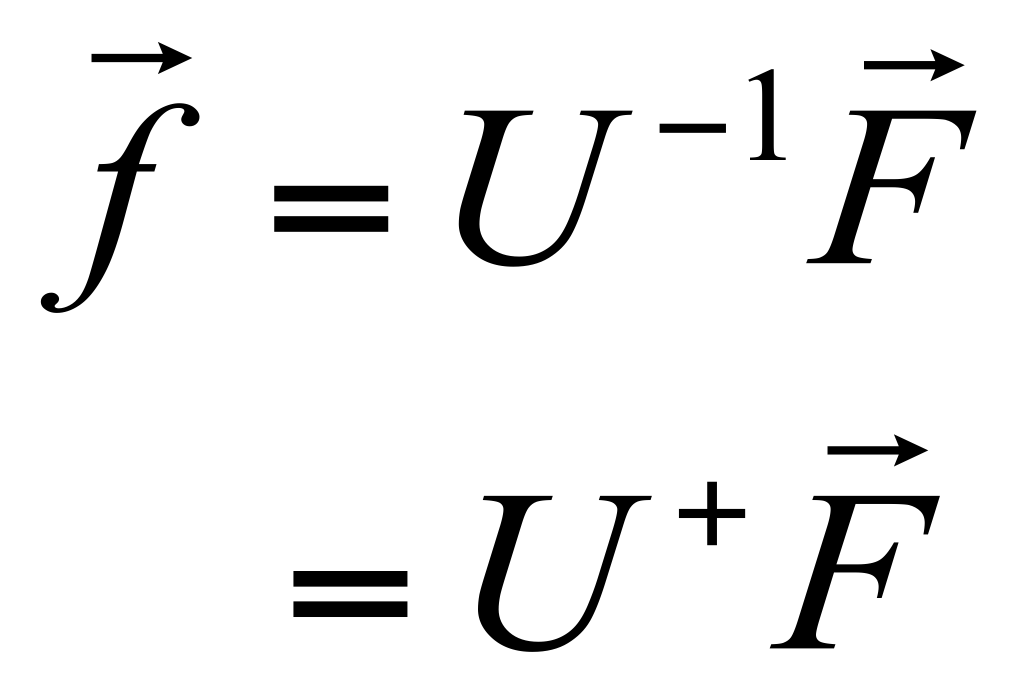 Same basis functions are used for the inverse transform
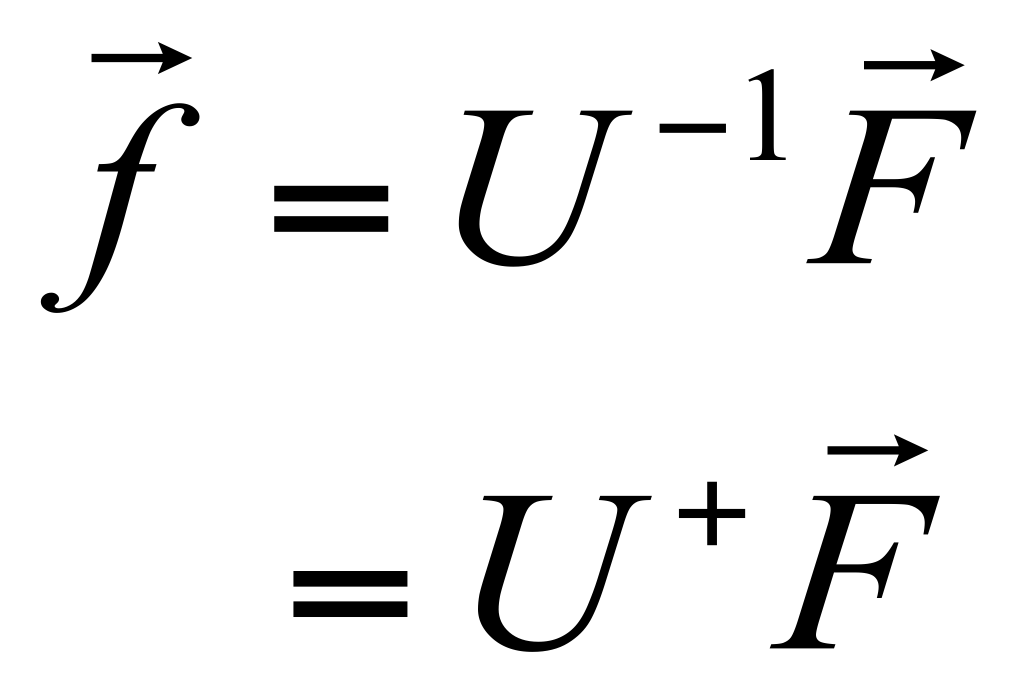 U transpose and complex conjugate
4
Important signals
Cosine and sine waves
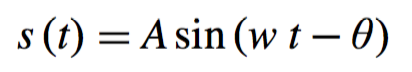 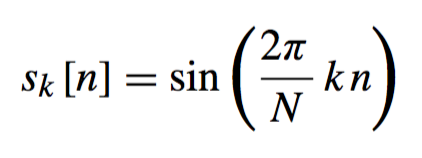 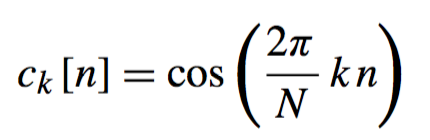 k ∈ [1, N /2] denotes the number of wave cycles that will occur within the region of support
5
Important signals
Cosine and sine waves
k=2
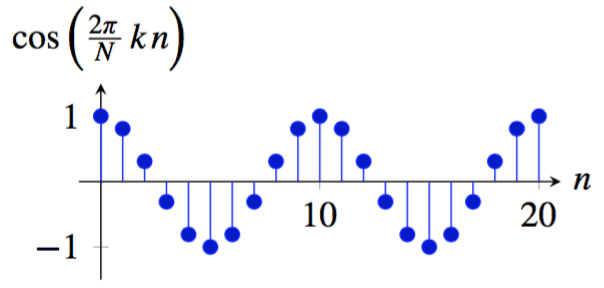 k=2
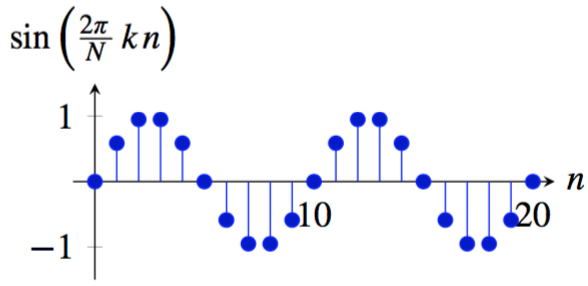 k=3
k=3
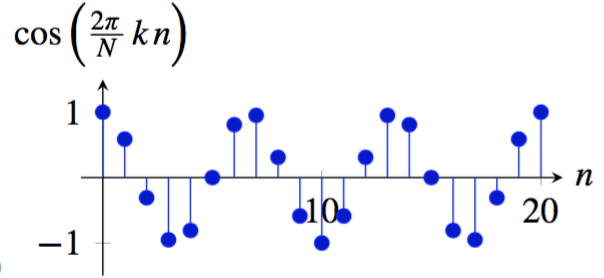 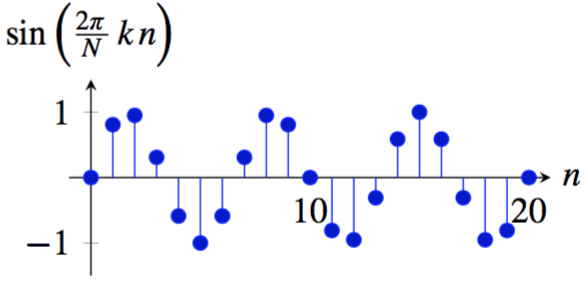 6
Waves in 2D
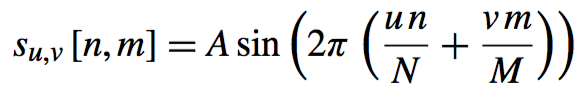 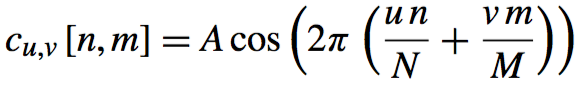 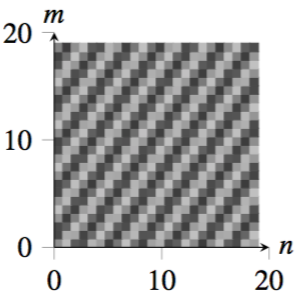 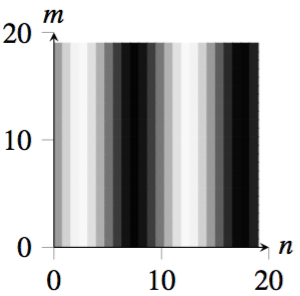 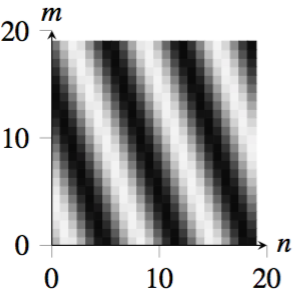 u = 7, v = −5
u = 2, v = 0
u = 3, v = 1
7
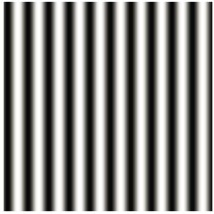 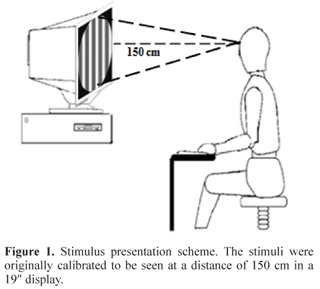 8
The Discrete Fourier transform
Discrete Fourier Transform (DFT) transforms an image
 f [m, m] into the complex image Fourier transform F [u, v] as:
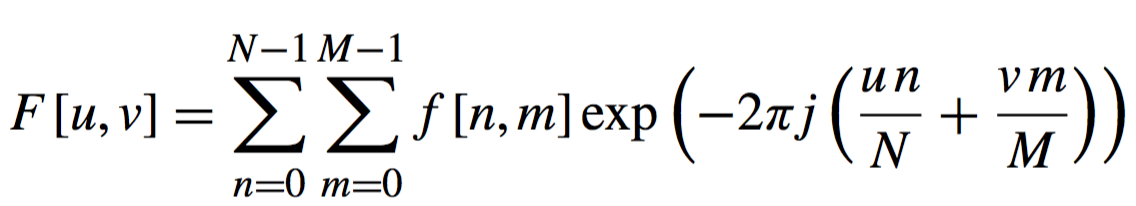 The inverse Fourier transform is:
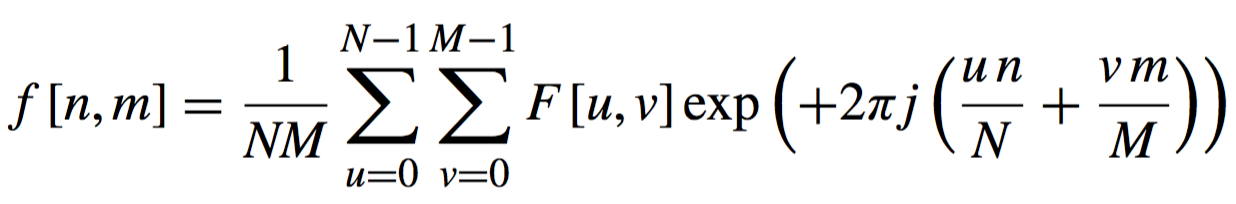 9
Complex exponential
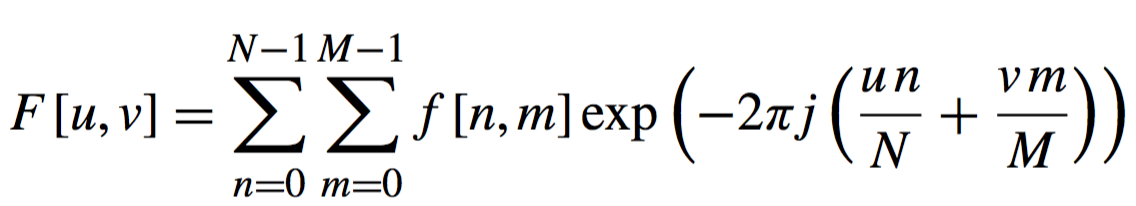 Remember:  exp (a j) = cos(a) + j sin(a)
Visualization complex exponential for two different frequencies u
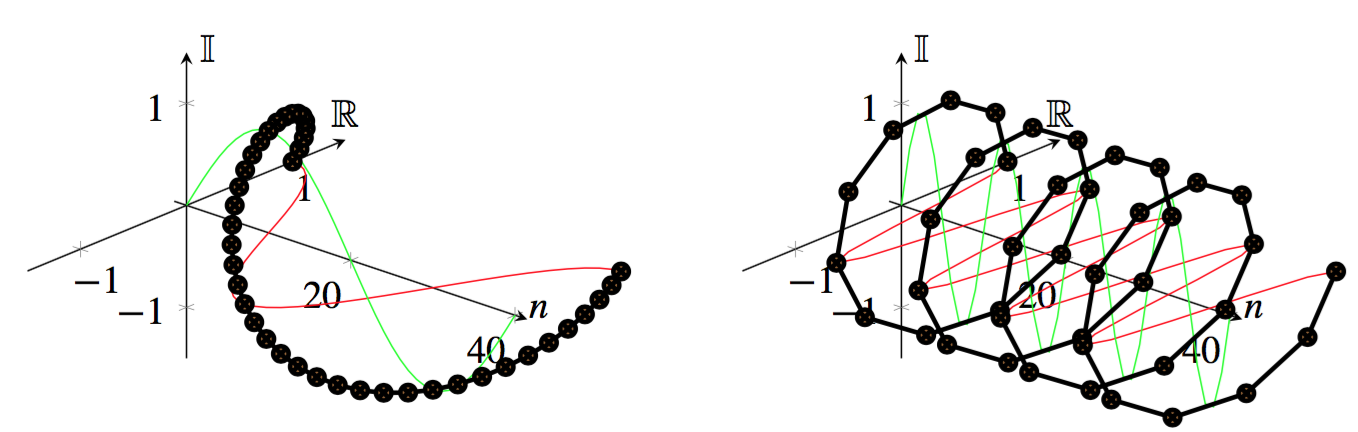 N = 40, u = 1
N = 40, u = 3
10
2D Discrete Fourier Transform
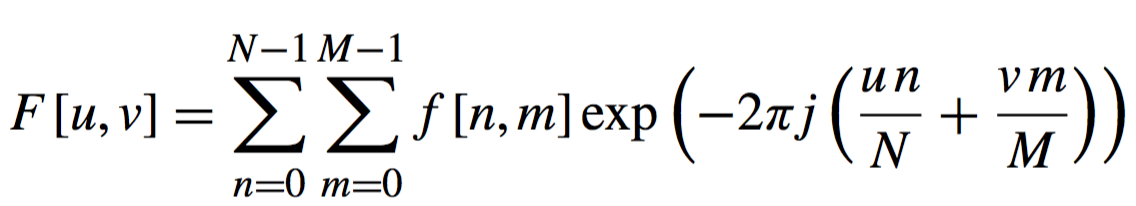 The values of F [u,v] are complex.
Using the real and imaginary components:
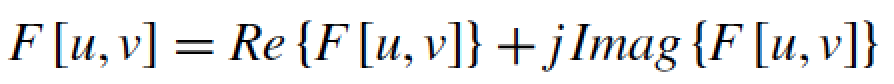 Or using a polar decomposition:
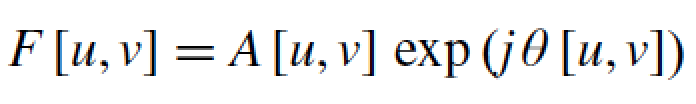 Phase
Amplitude
11
Discrete Fourier transform visualization
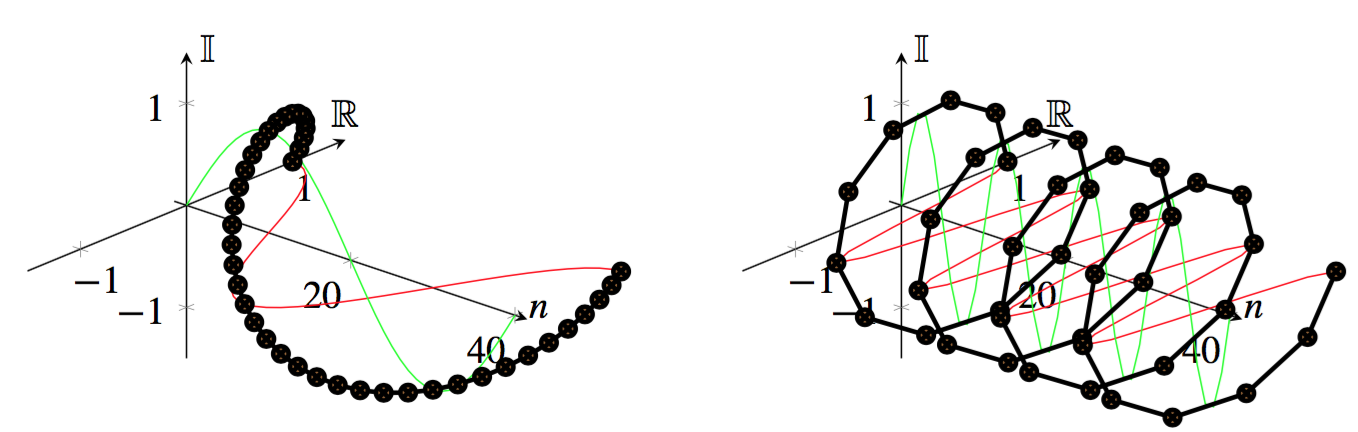 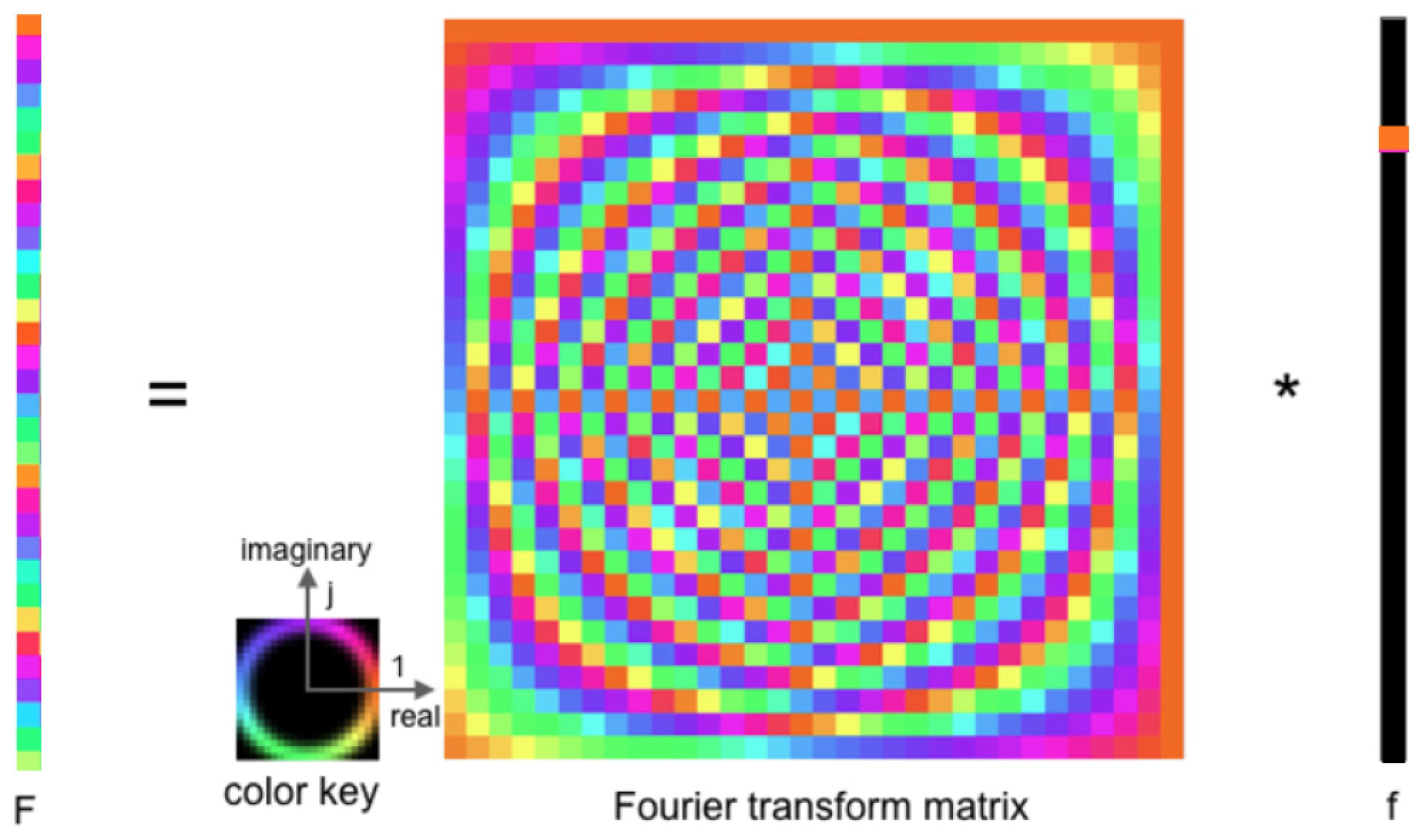 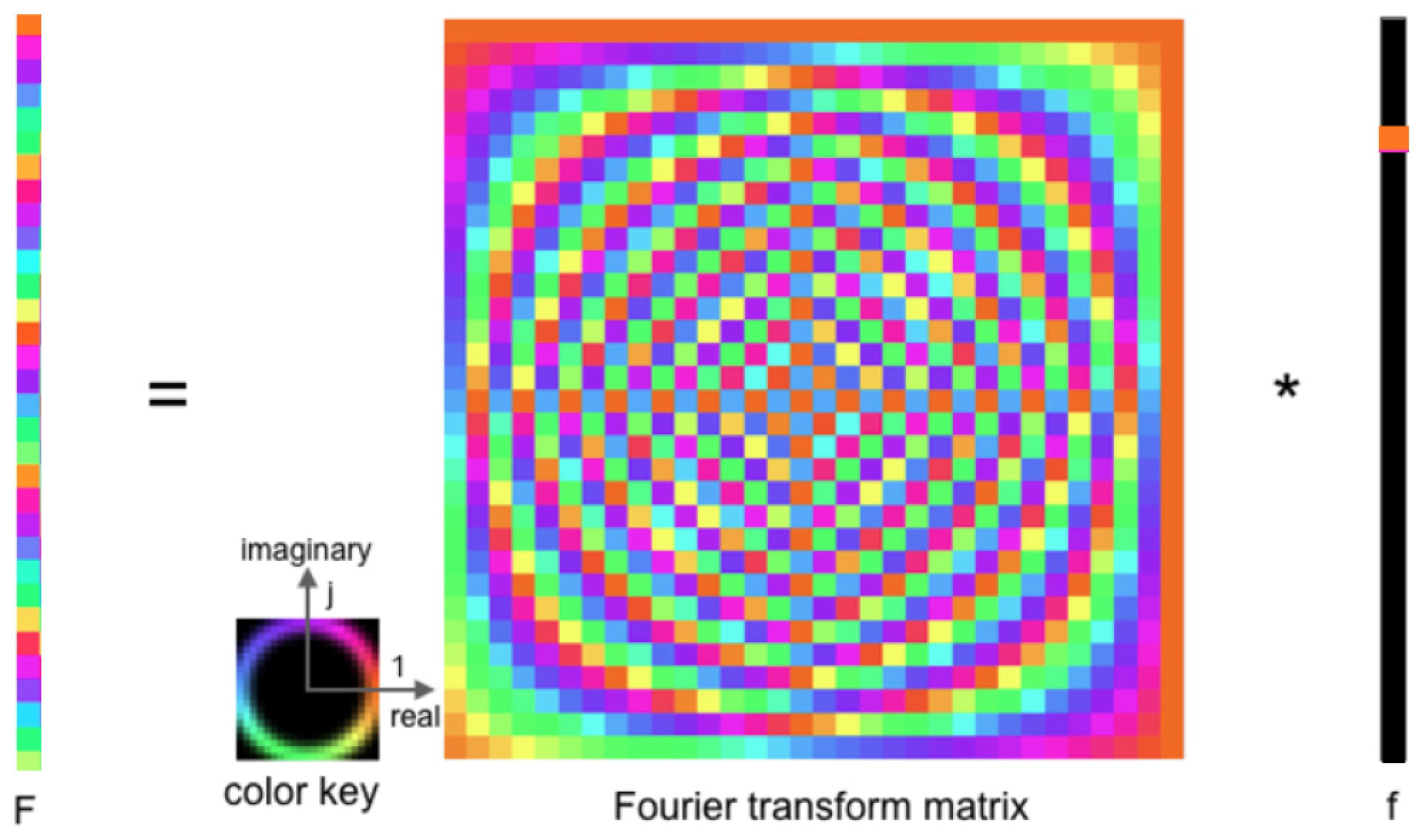 12
[Speaker Notes: Cellbots]
Fourier transform visualization
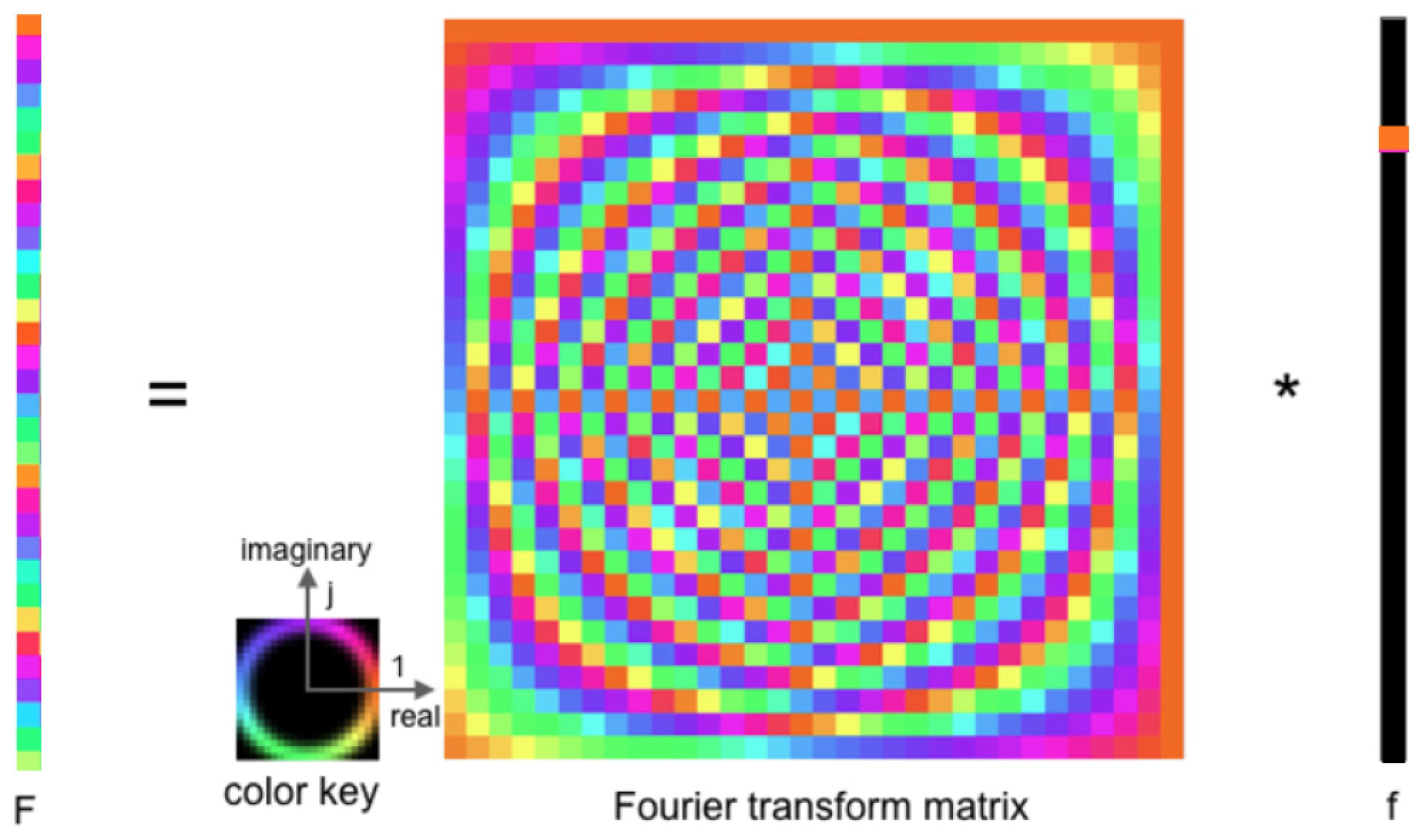 13
2D Discrete Fourier Transform
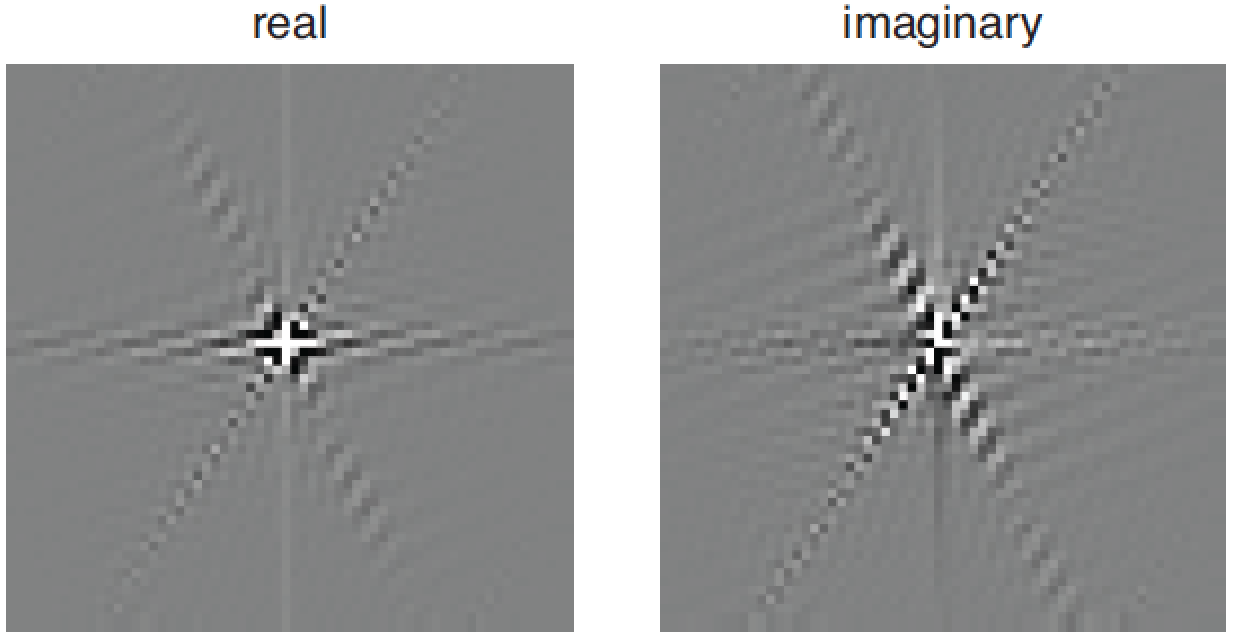 v
v
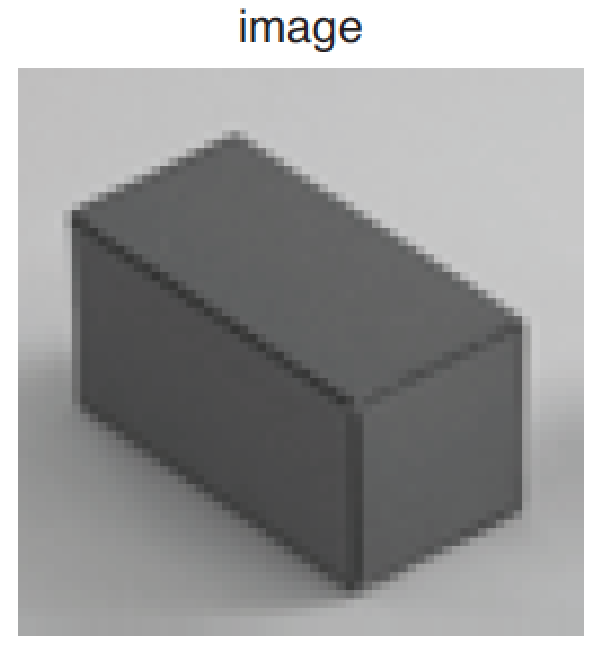 m
u
u
n
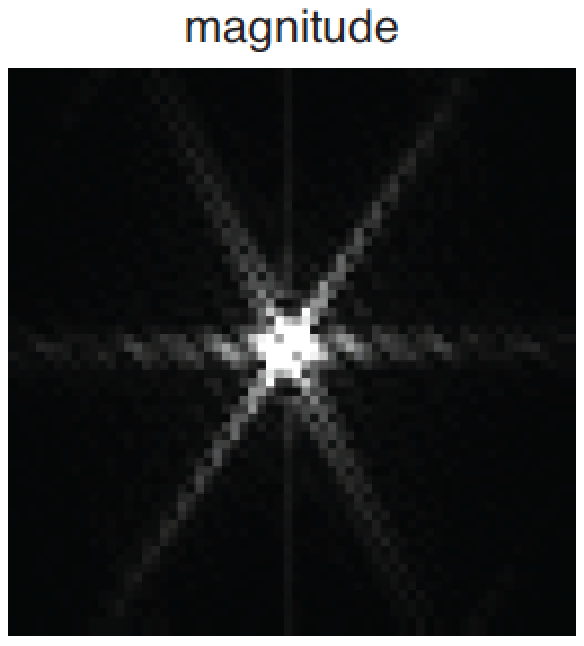 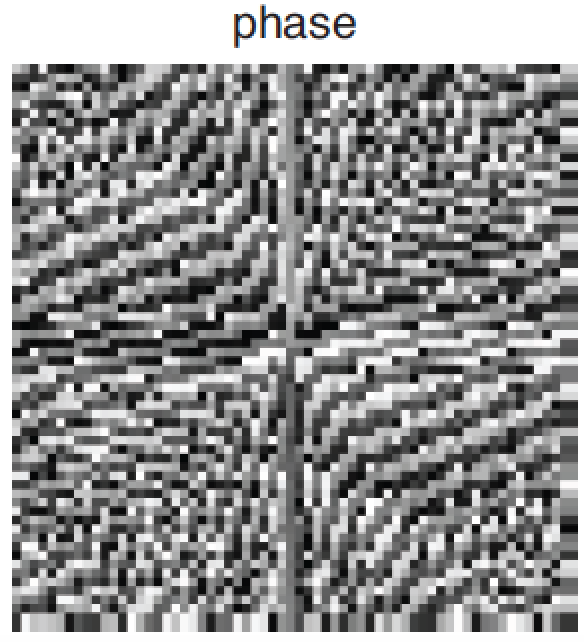 v
v
u
u
14
Frequencies
Image (assuming zero phase)
DFT amplitude
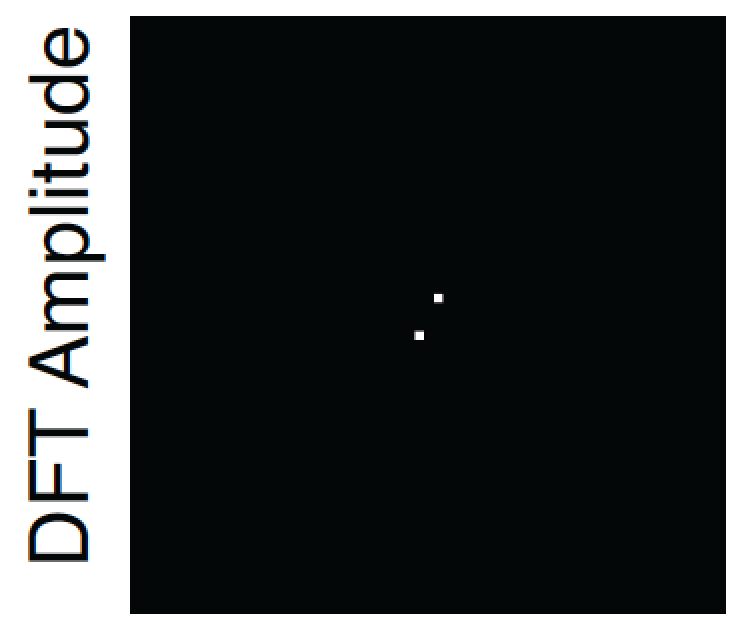 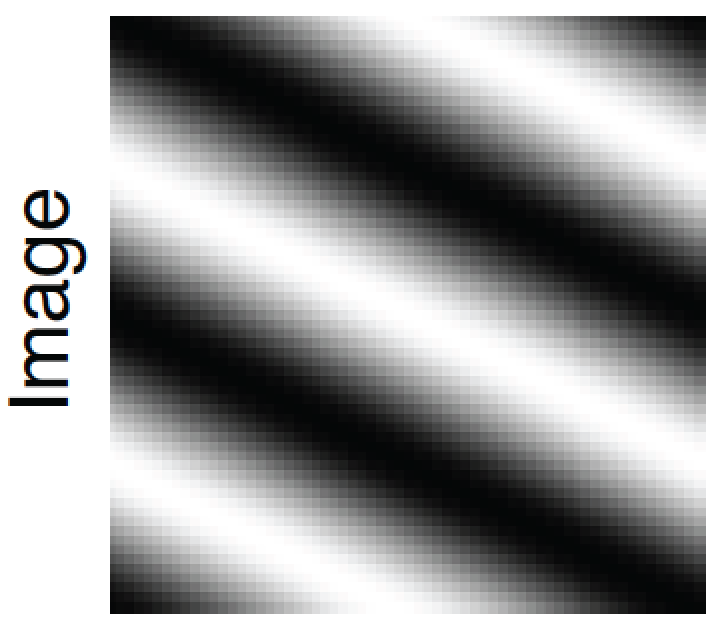 Images are 64x64 pixels. The wave is a cosine (if phase is zero).
15
Frequencies
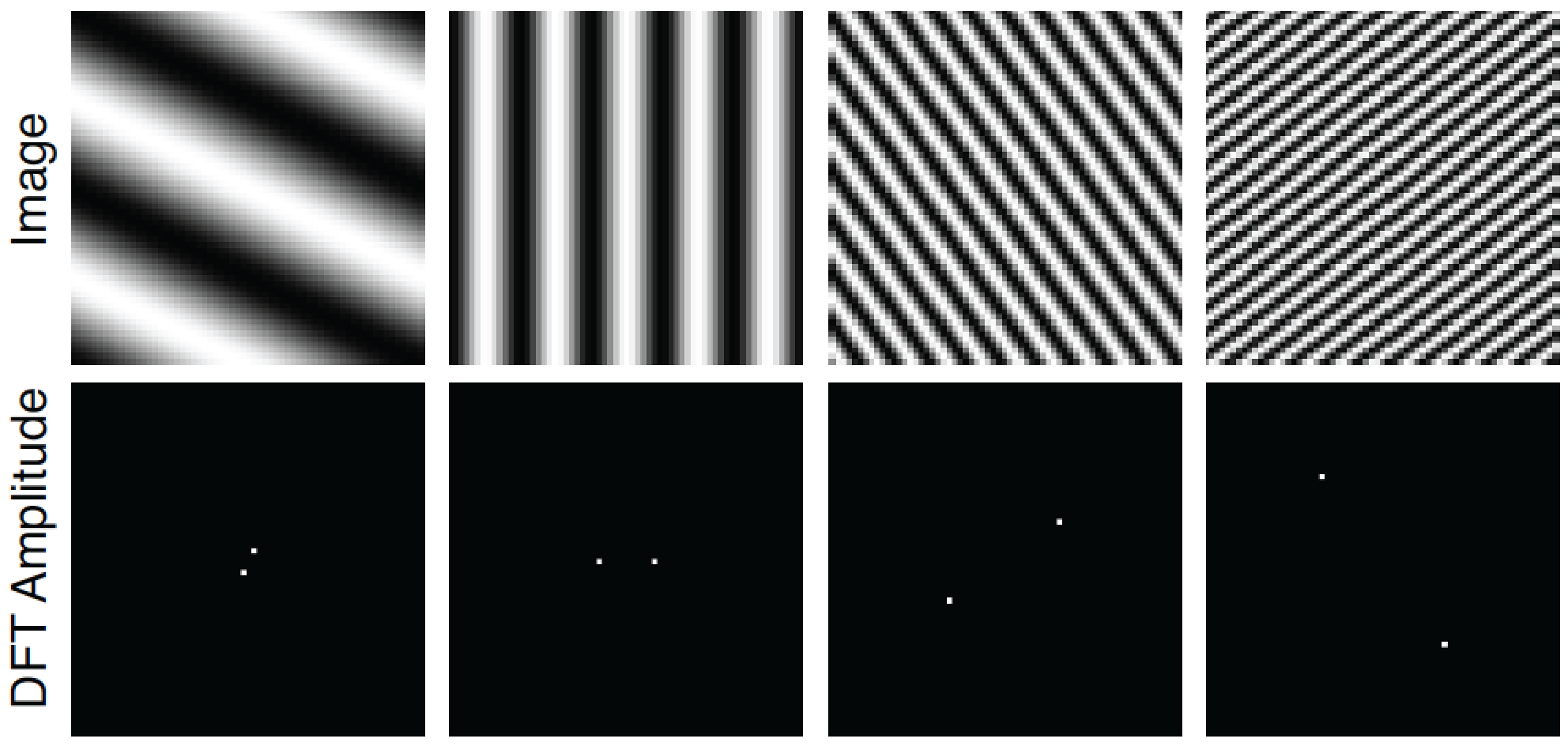 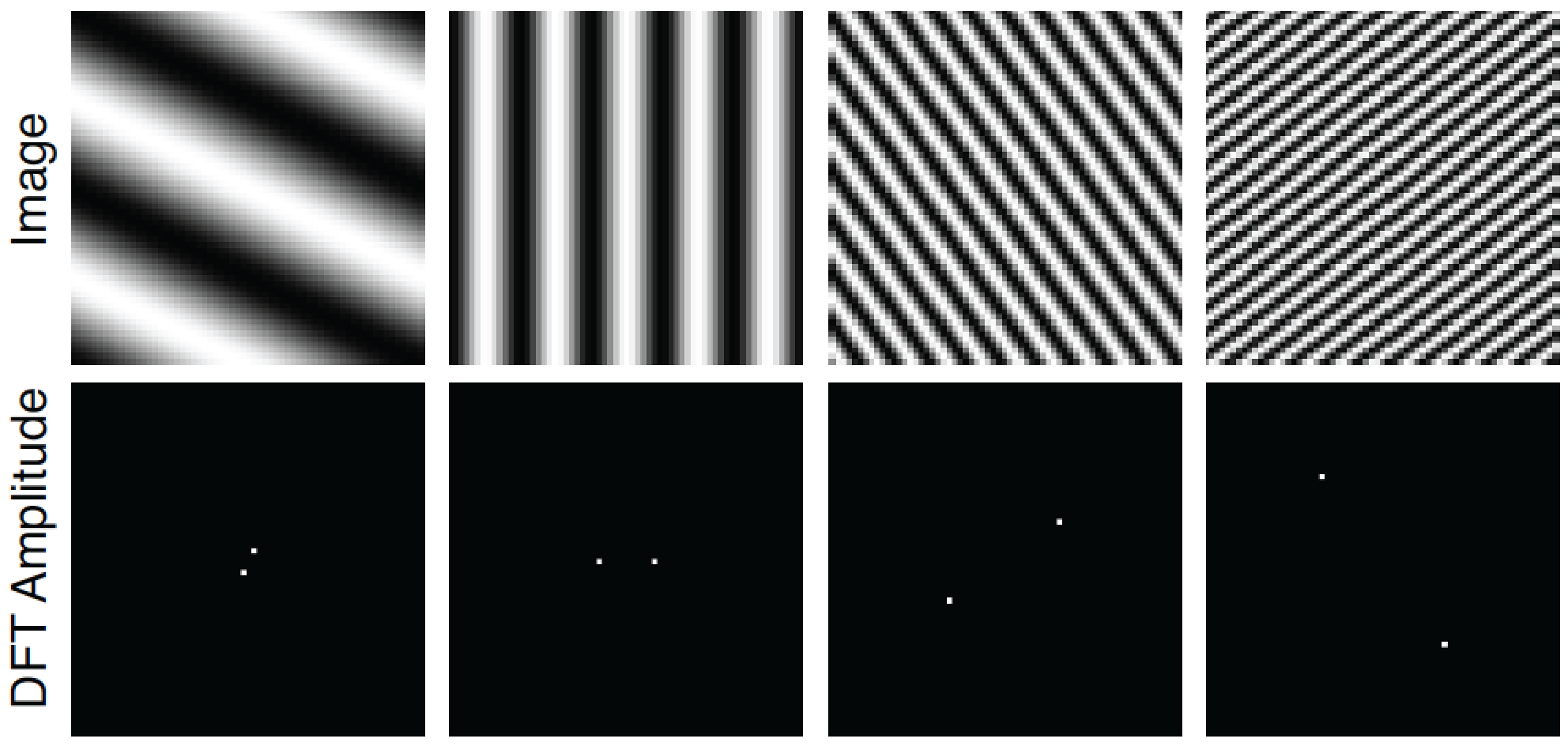 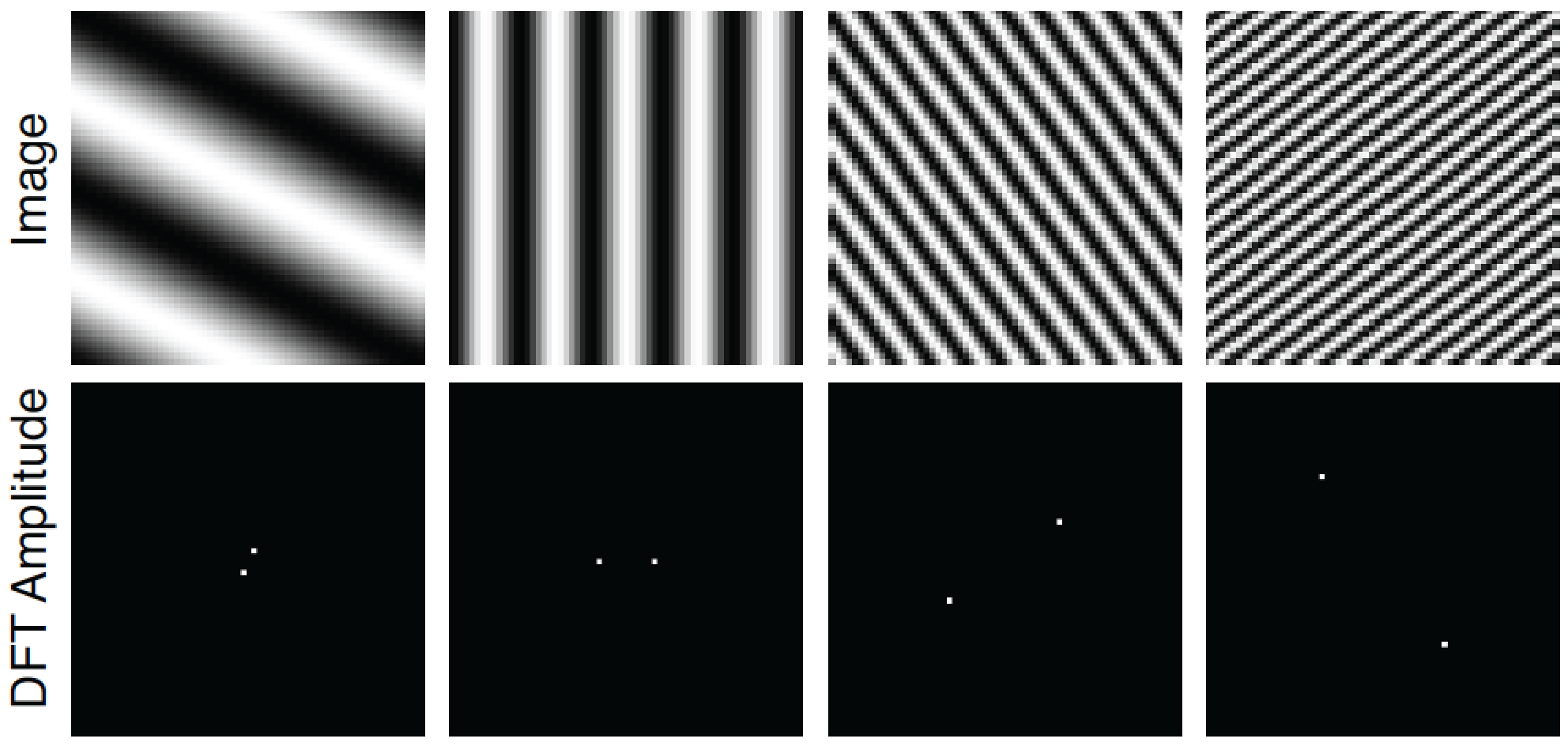 Images are 64x64 pixels. The wave is a cosine (if phase is zero).
16
Some important Fourier transforms
Image
Magnitude DFT
Phase DFT
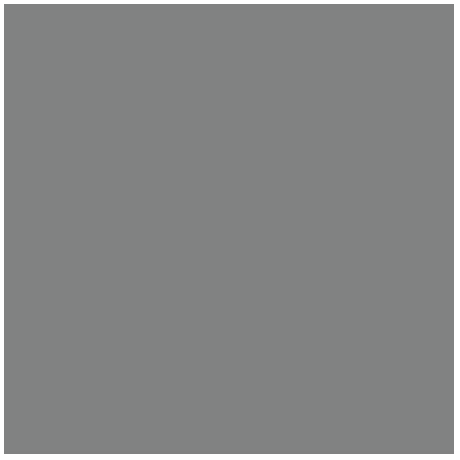 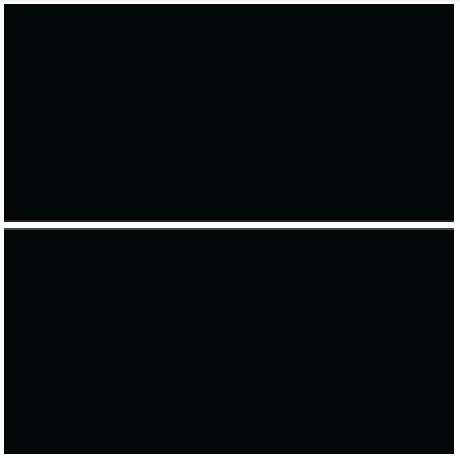 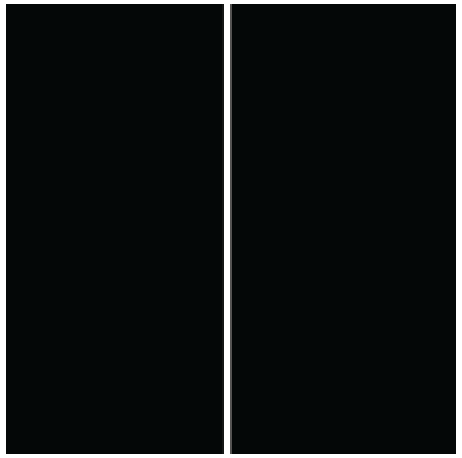 Images are 64x64 pixels.
17
Some important Fourier transforms
Image
Magnitude DFT
Phase DFT
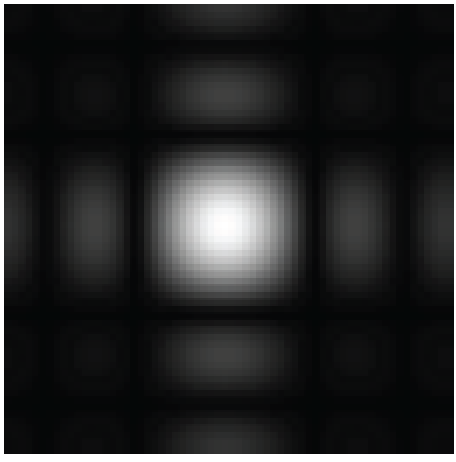 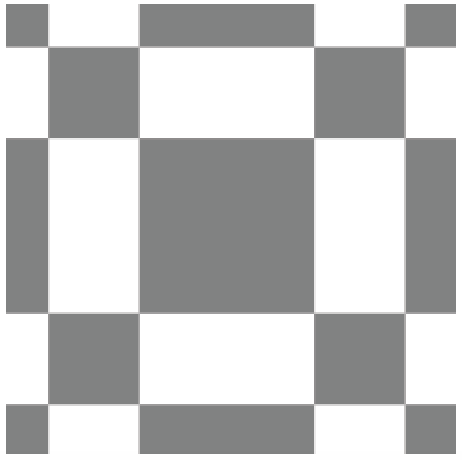 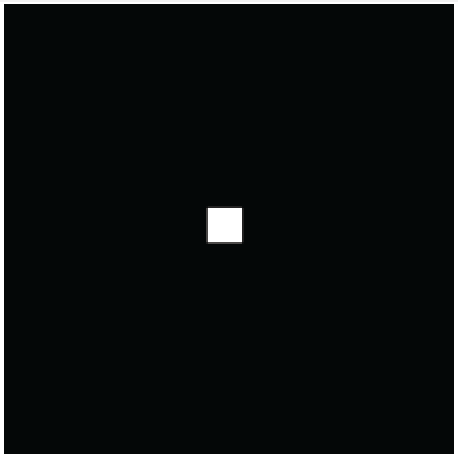 18
Image
Magnitude DFT
Scale
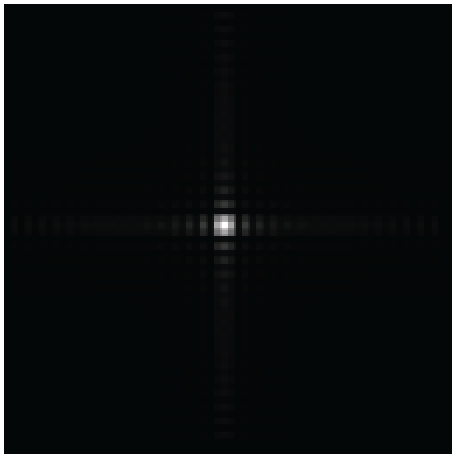 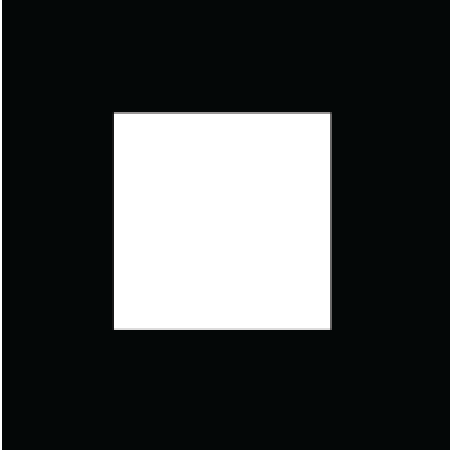 Small imagedetails produce content in high spatial frequencies
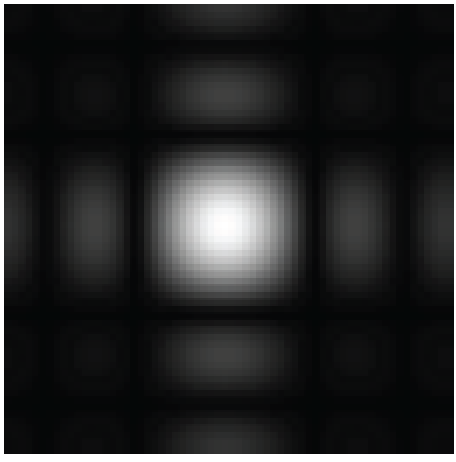 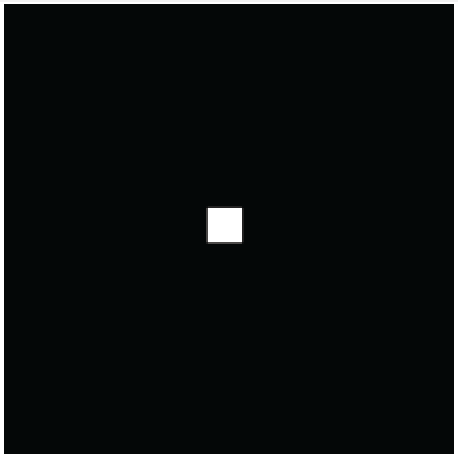 19
Some important Fourier transforms
Image
Magnitude DFT
Phase DFT
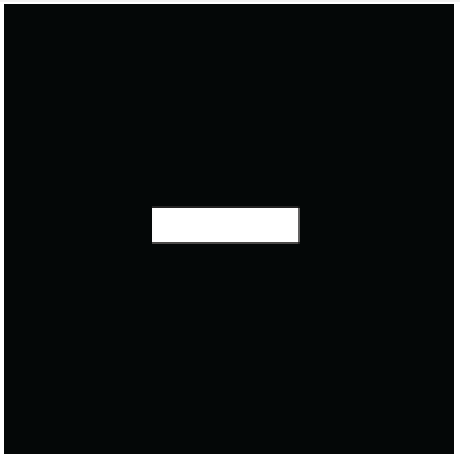 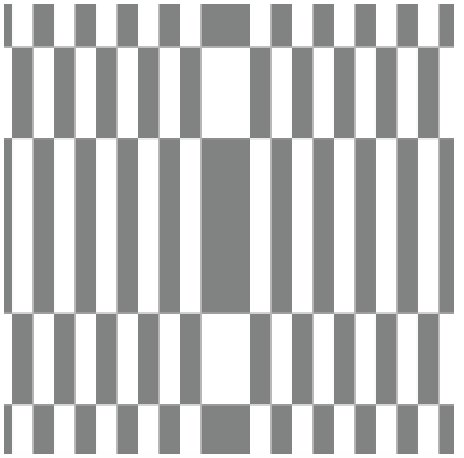 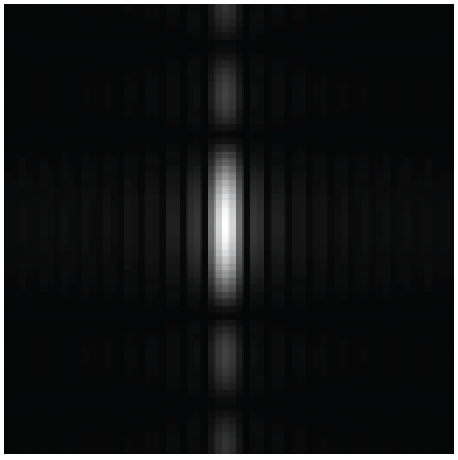 20
Some important Fourier transforms
Image
Magnitude DFT
Phase DFT
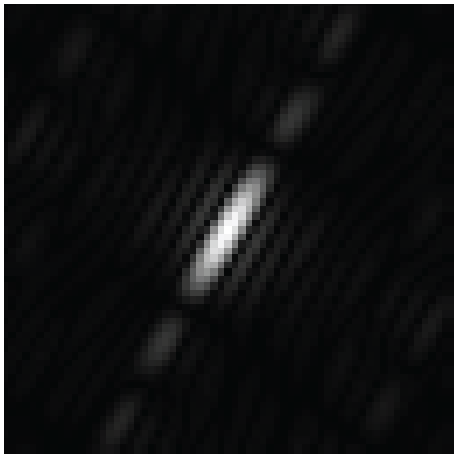 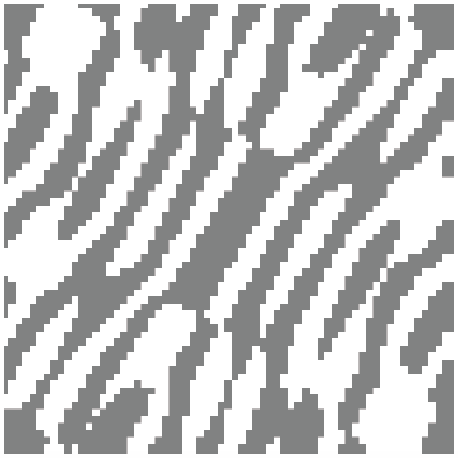 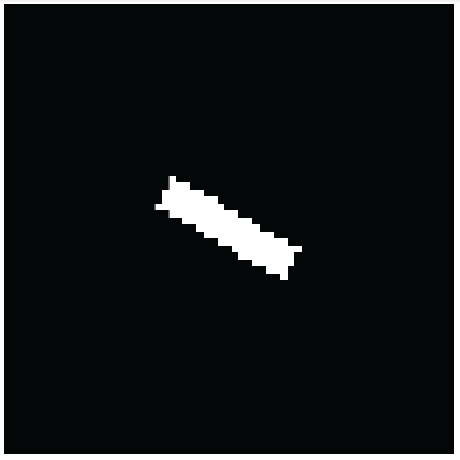 21
Image
Magnitude DFT
Orientation
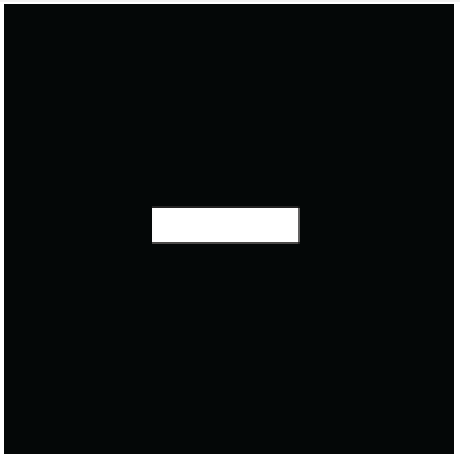 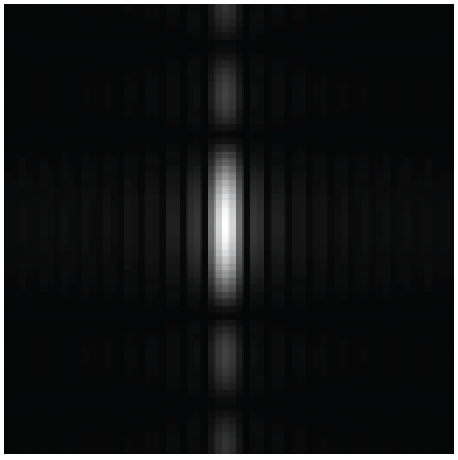 A line transforms to a line oriented perpendicularly to the first.
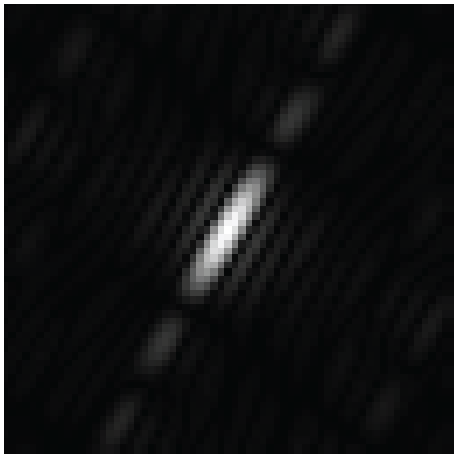 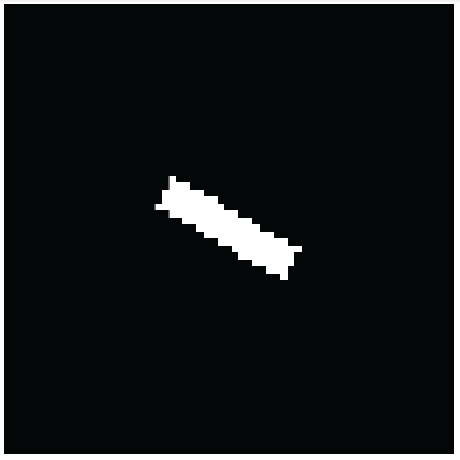 22
The Fourier Transform of some important images
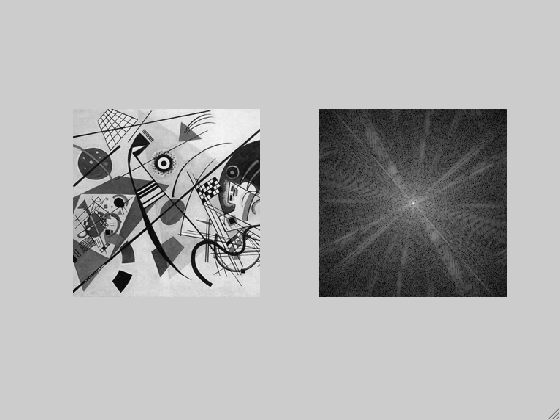 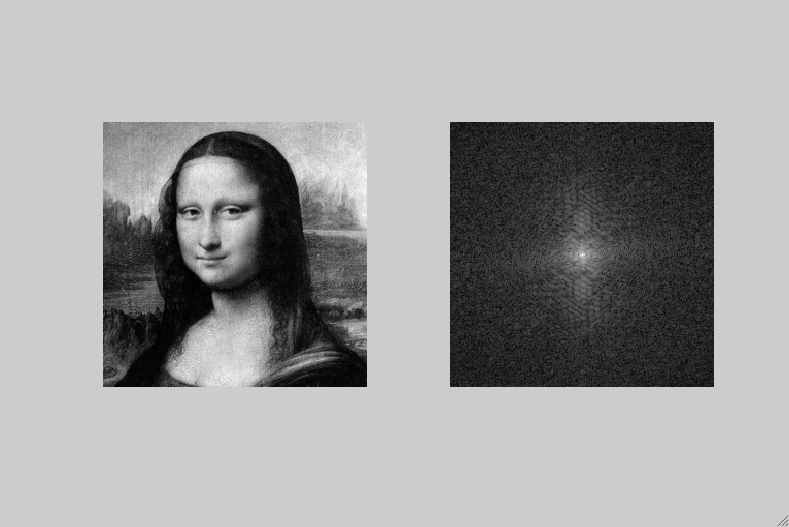 Image
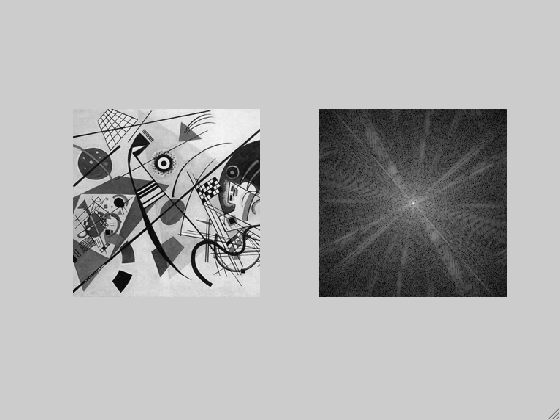 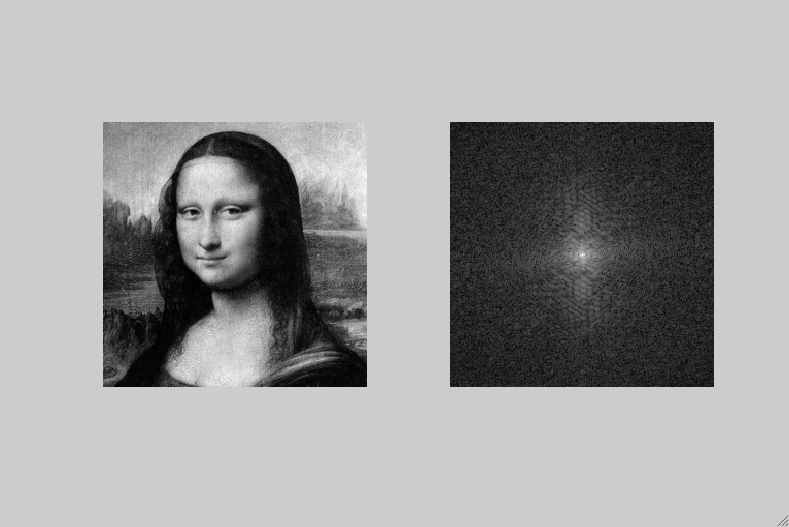 Log(1+Magnitude FT)
23
Game: find the right pairs
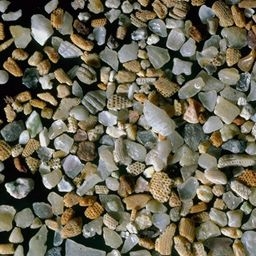 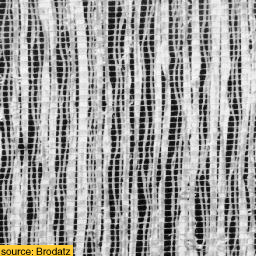 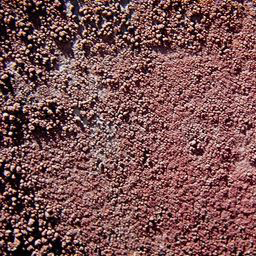 Images
C
A
B
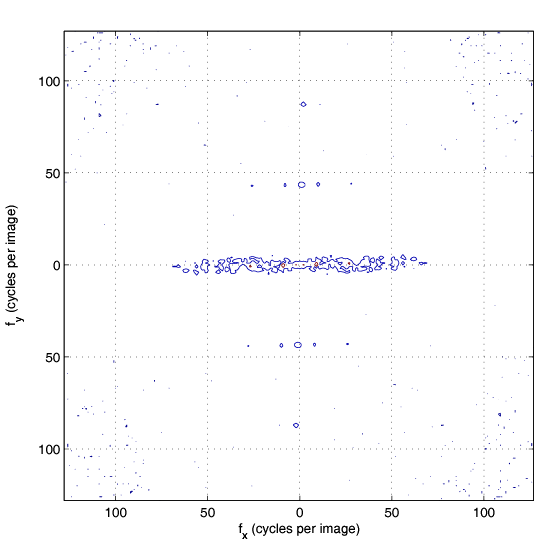 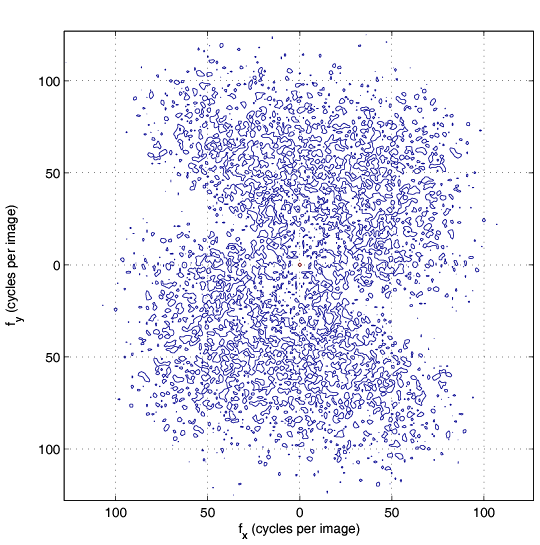 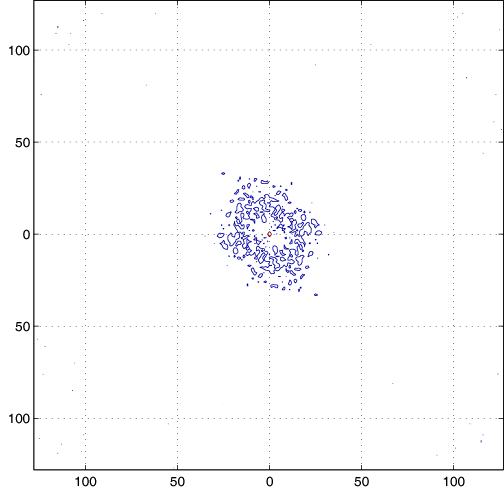 DFTmagnitude
1
2
3
fx(cycles/image pixel size)
fx(cycles/image pixel size)
fx(cycles/image pixel size)
24
The inverse Discrete Fourier transform
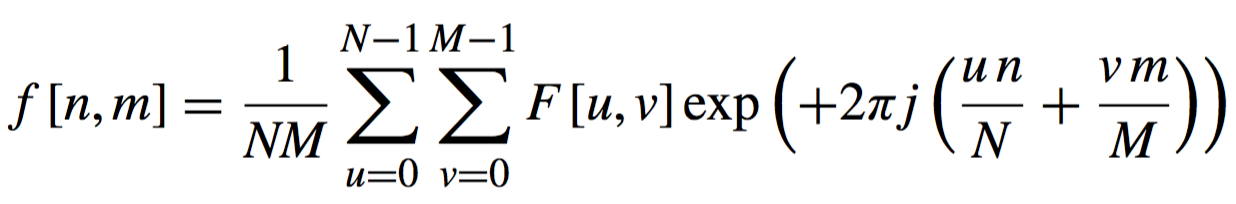 How does summing waves ends up giving back a picture?
25
2
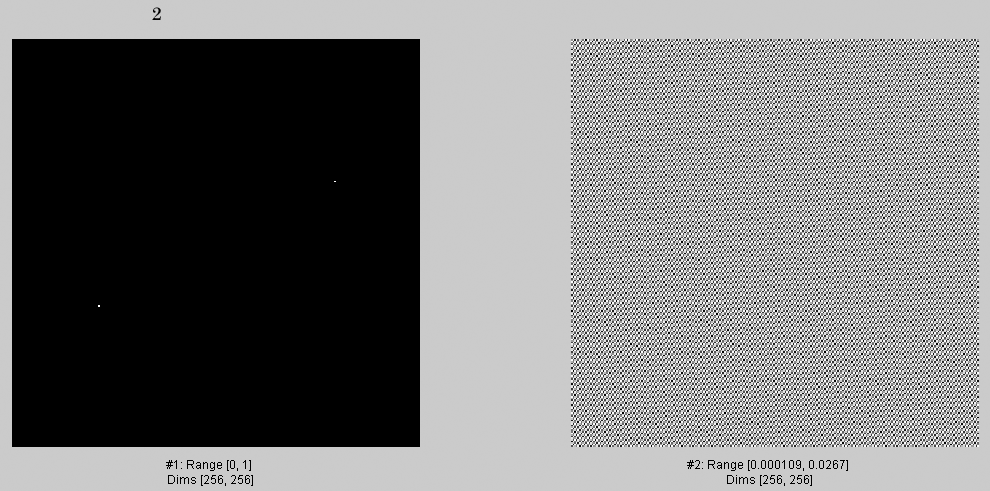 26
6
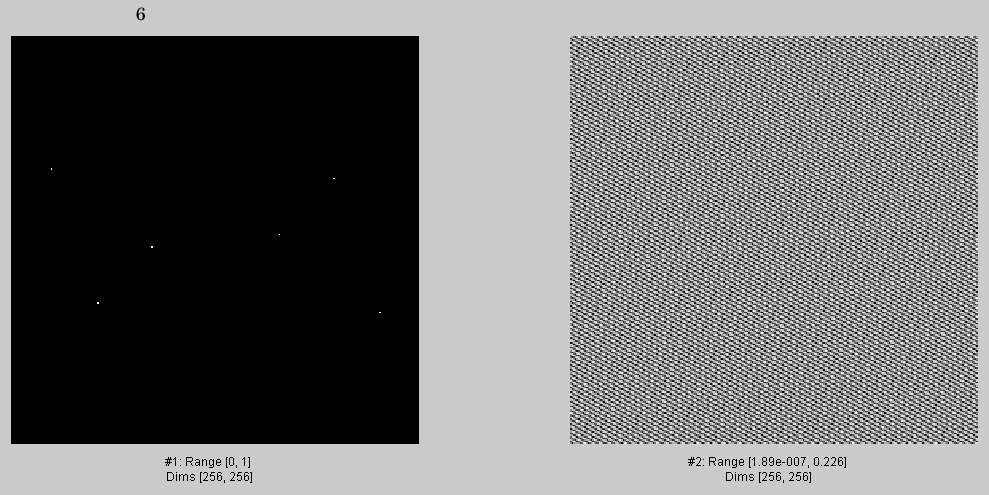 27
18
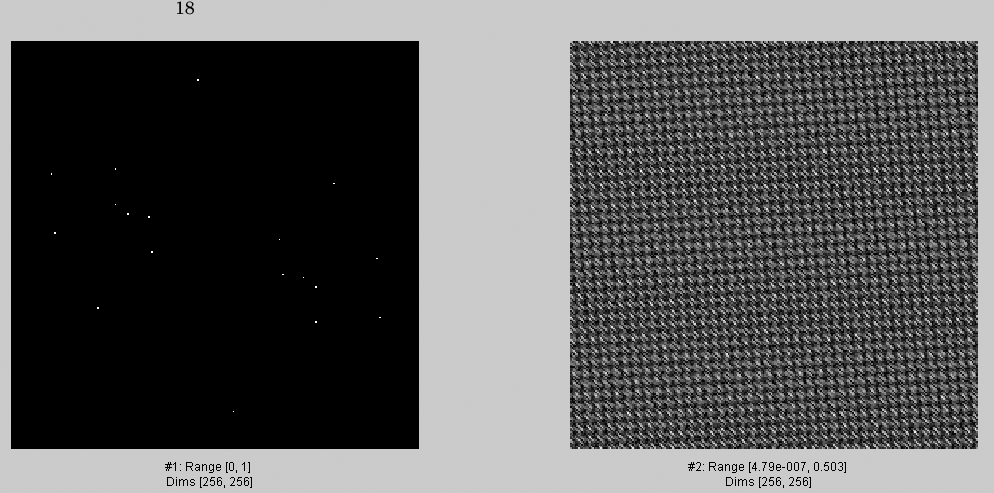 28
50
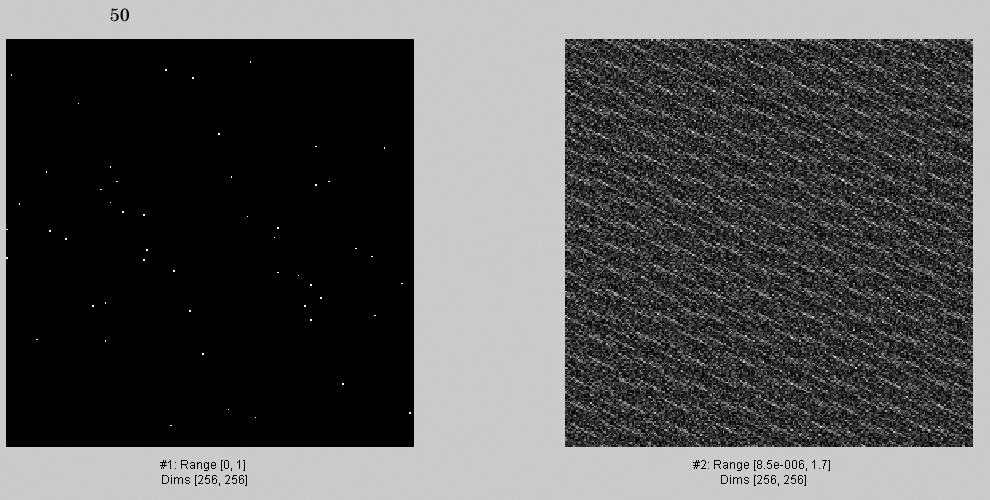 29
82
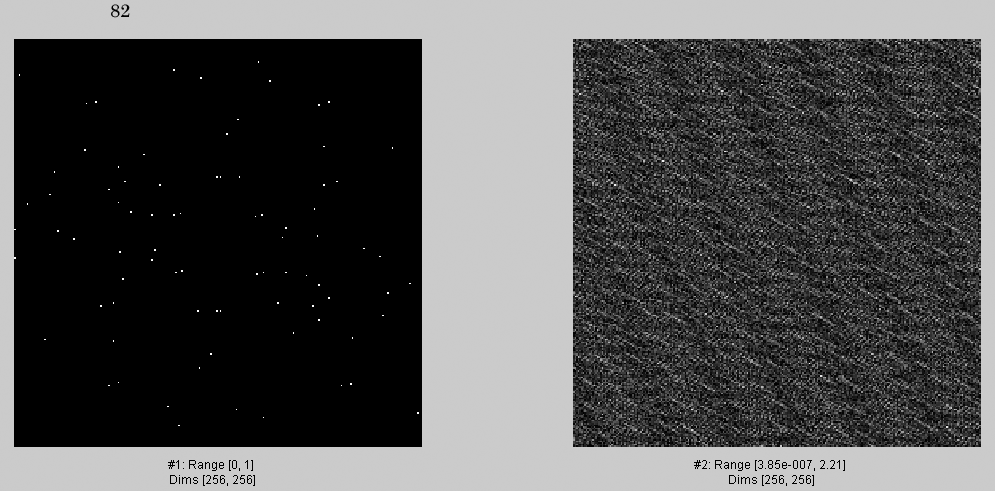 30
136
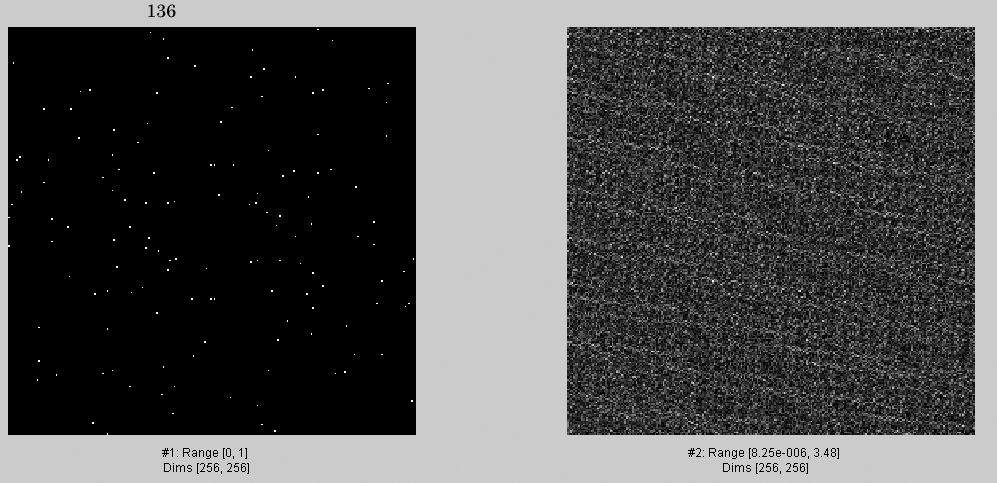 31
282
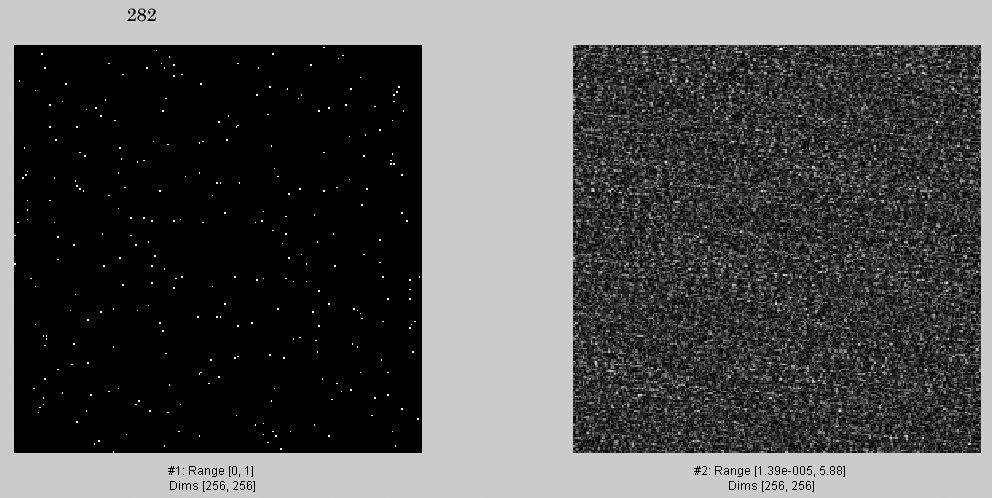 32
538
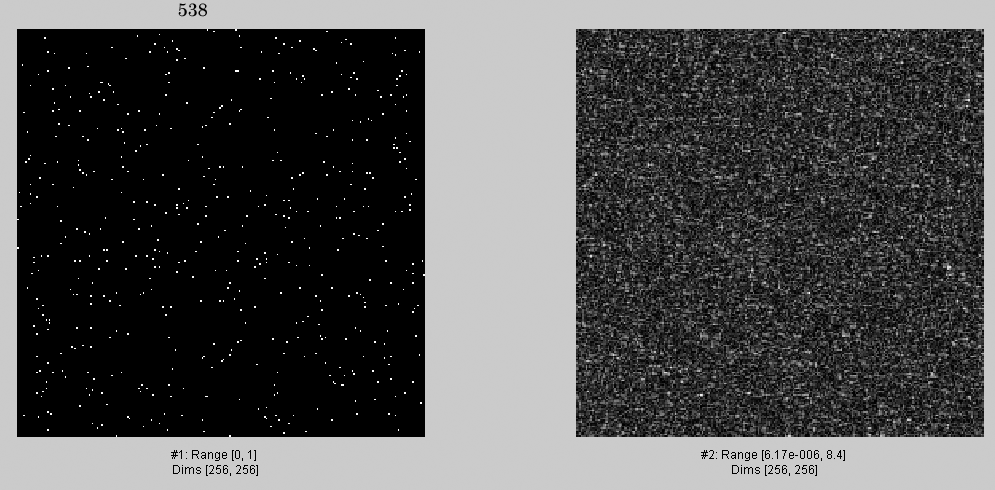 33
1088
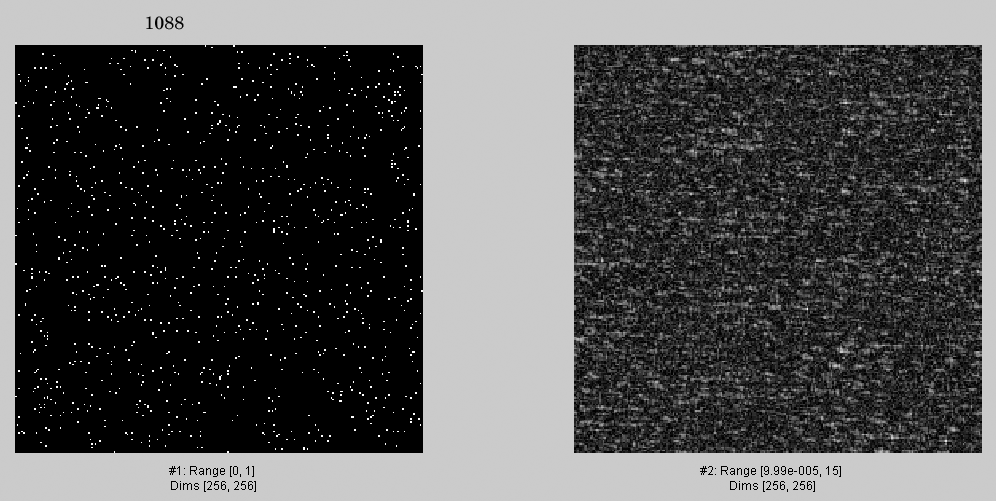 34
2094
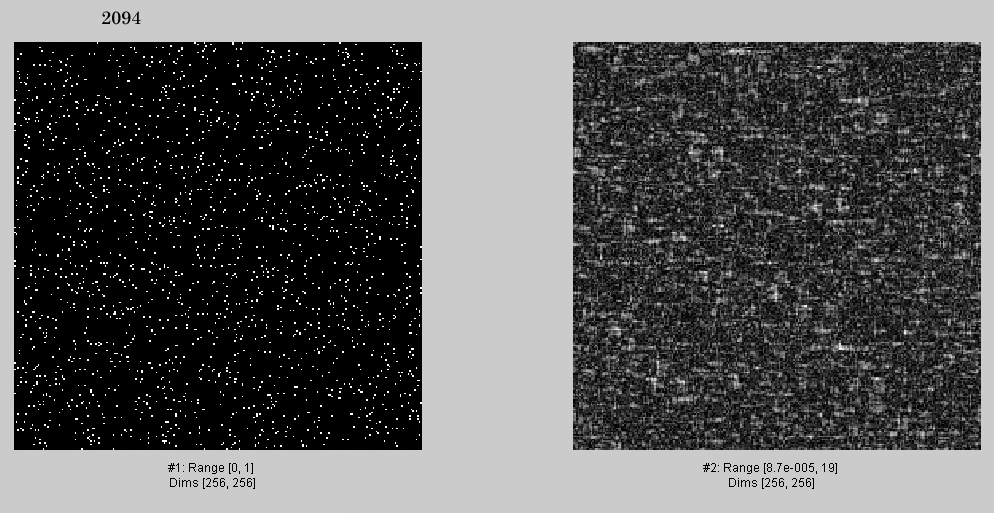 35
4052.
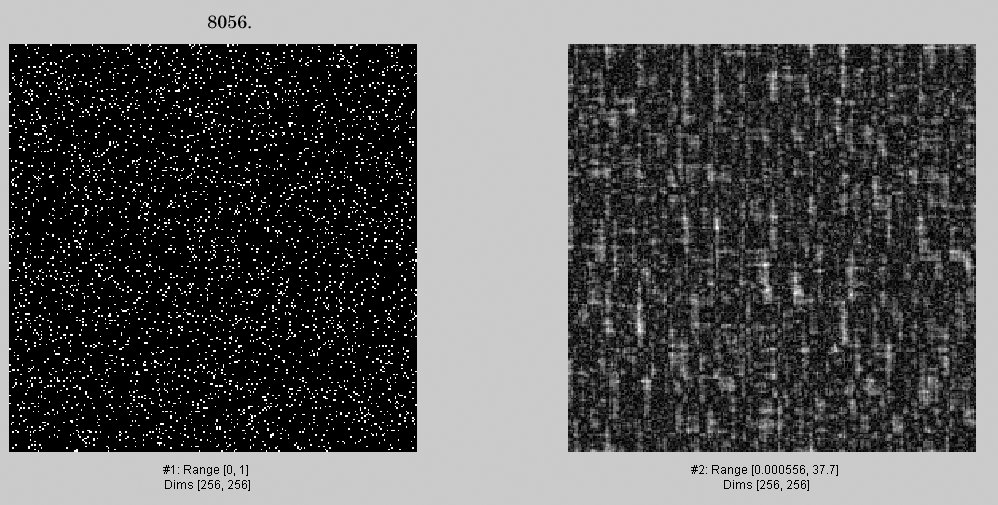 4052
36
8056.
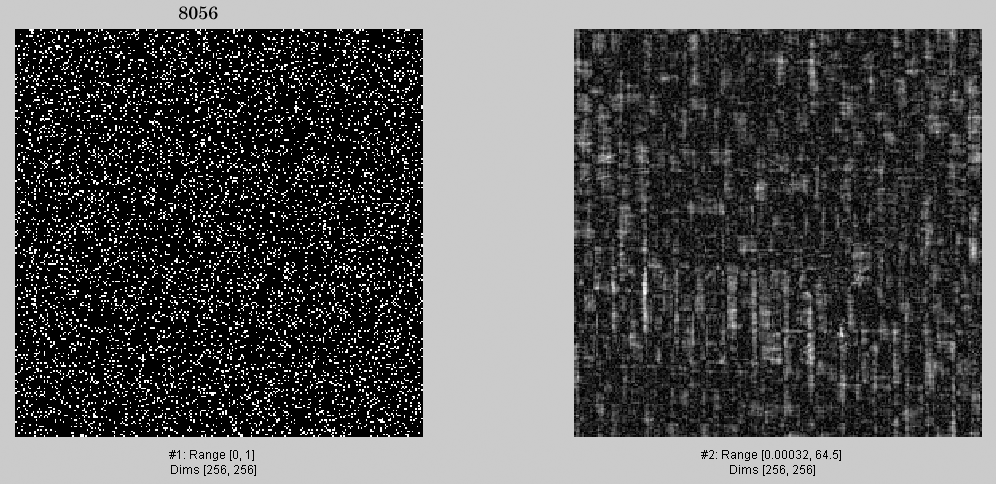 37
15366
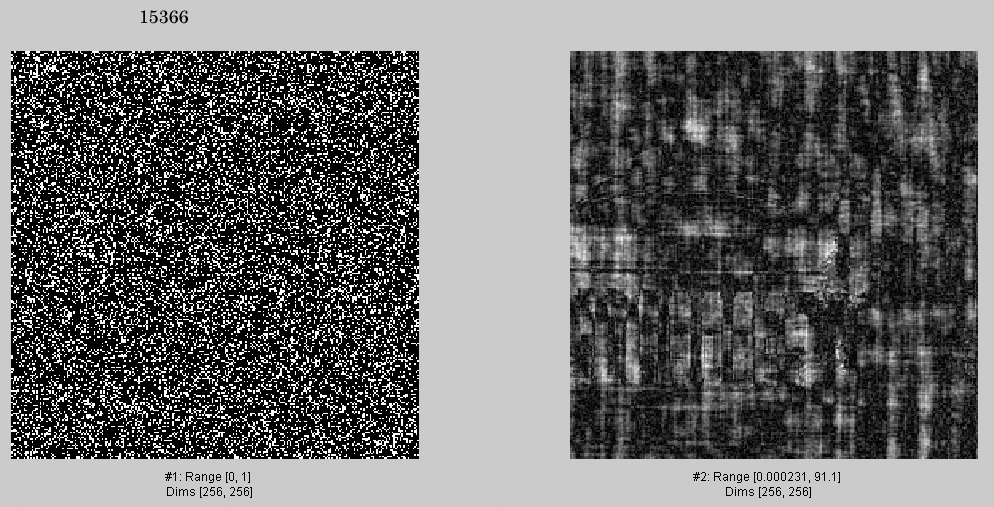 38
28743
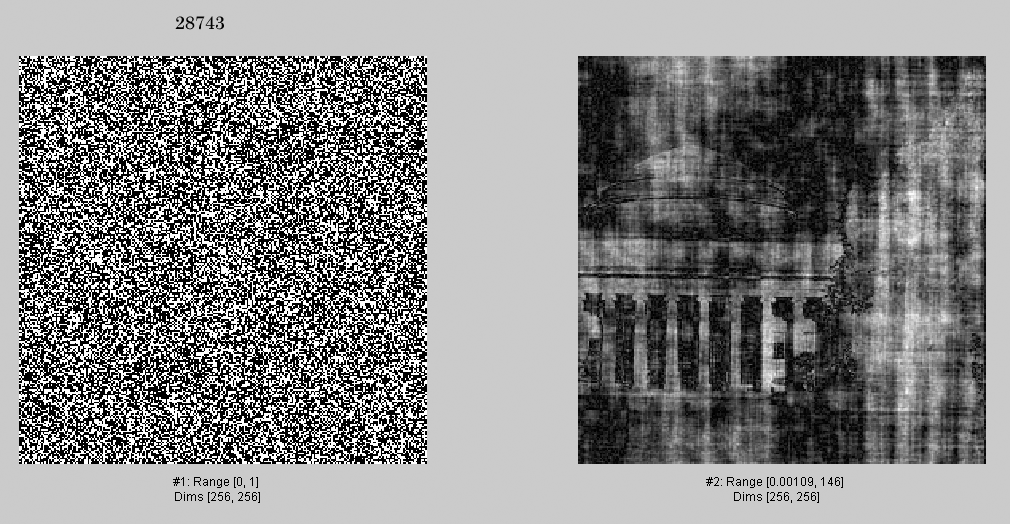 39
49190.
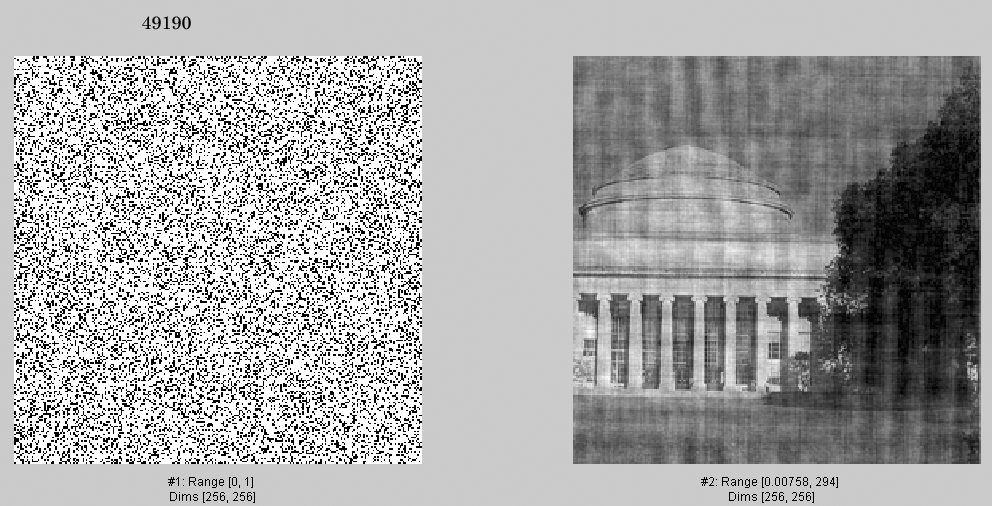 40
65536.
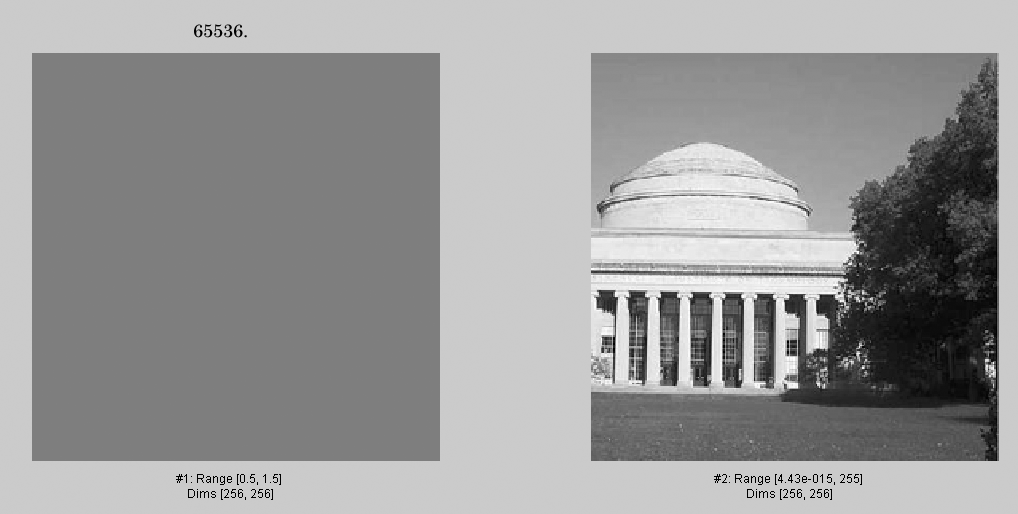 41
3
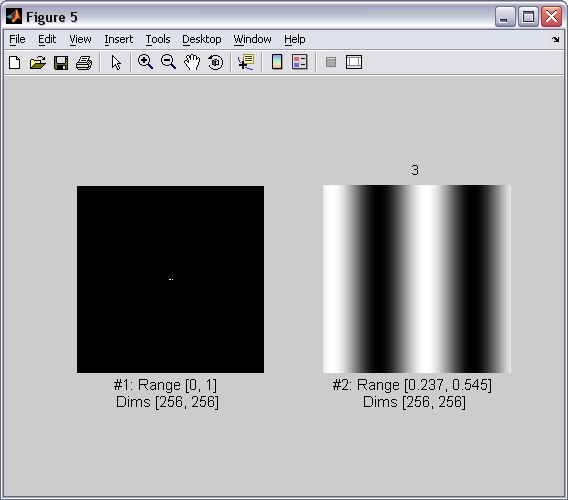 Now, an analogous sequence of images, but selecting Fourier components in descending order of magnitude.
42
5
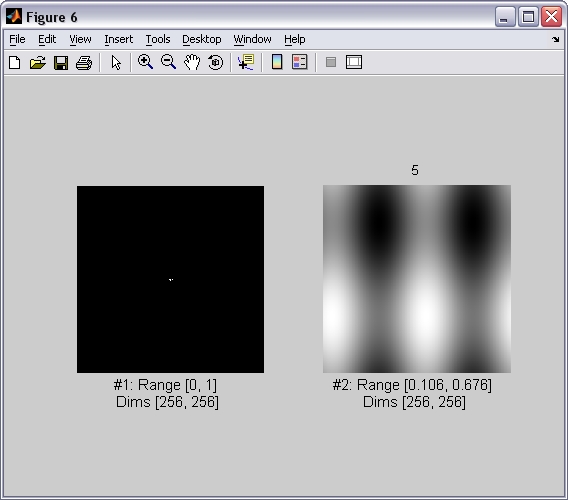 43
9
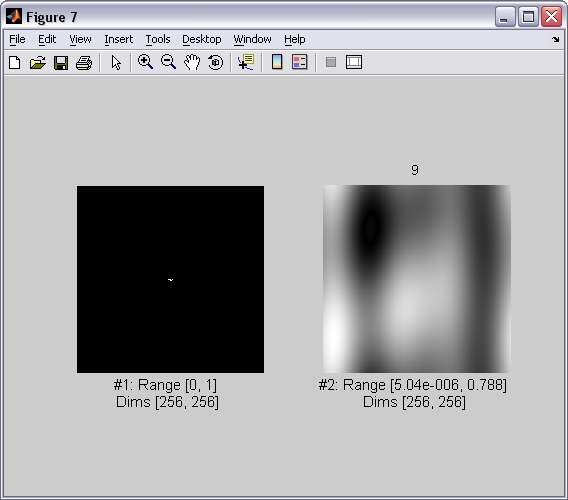 44
17
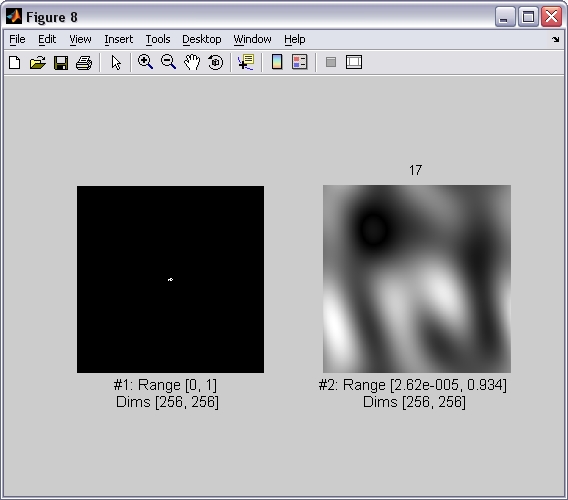 45
33
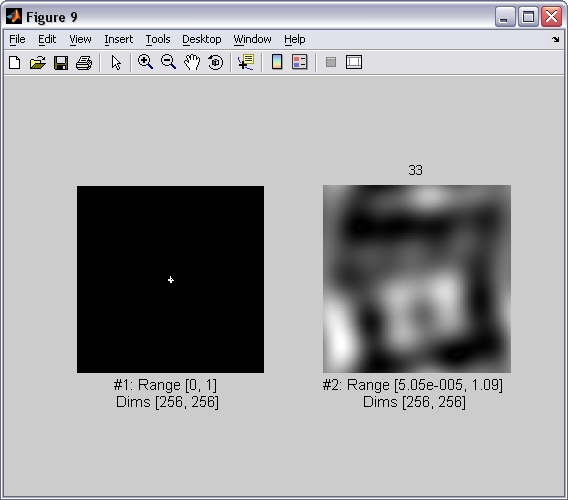 46
65
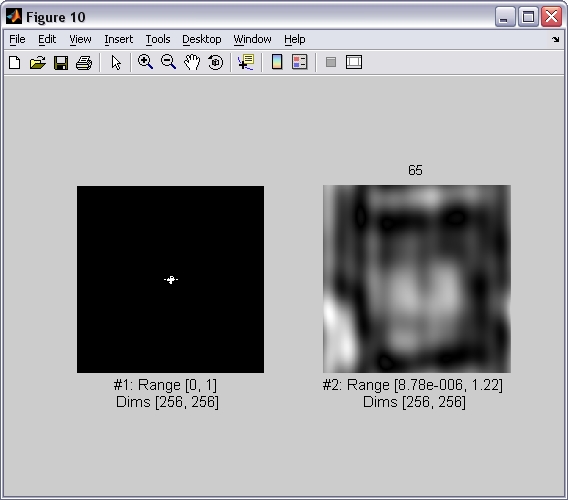 47
129
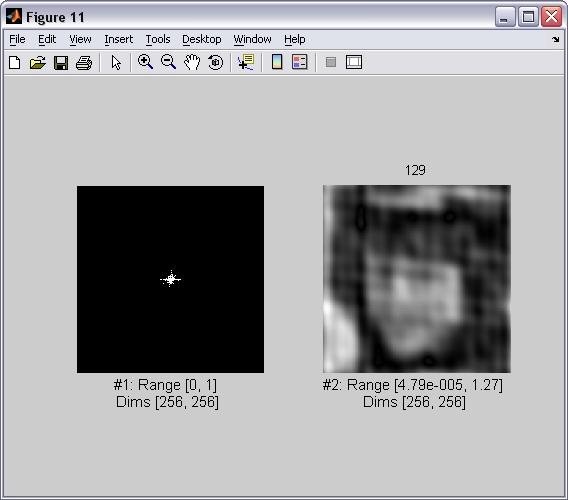 48
257
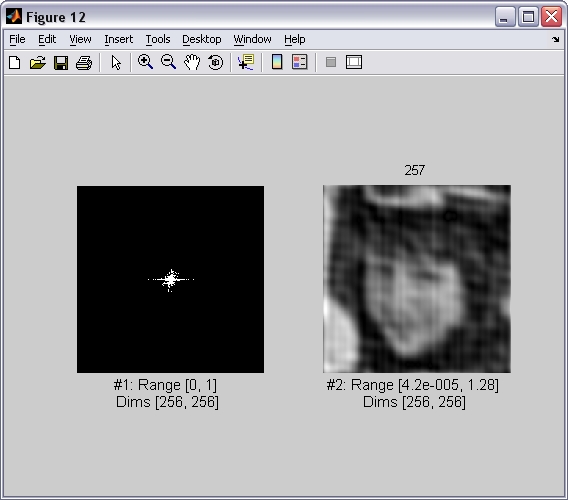 49
513
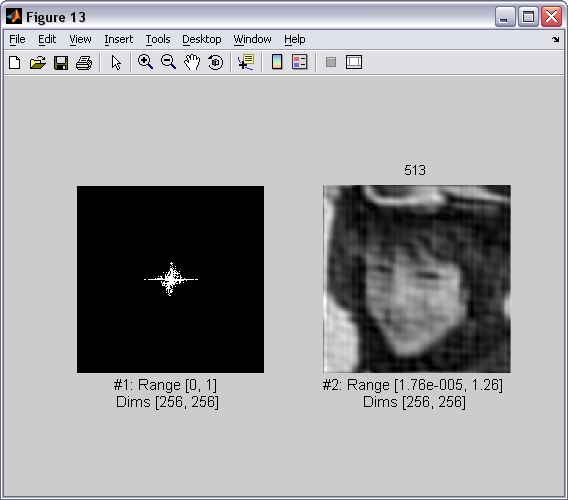 50
1025
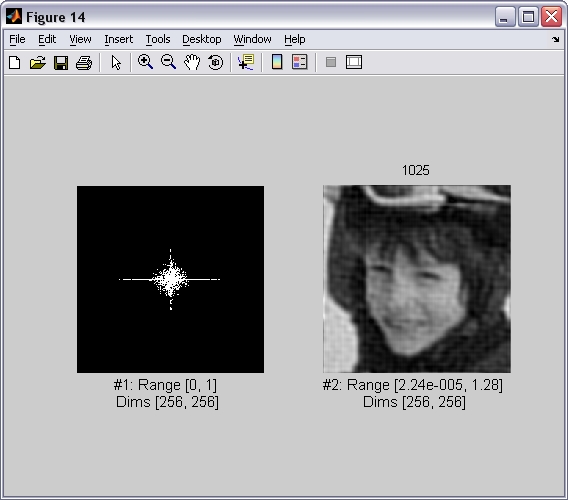 51
2049
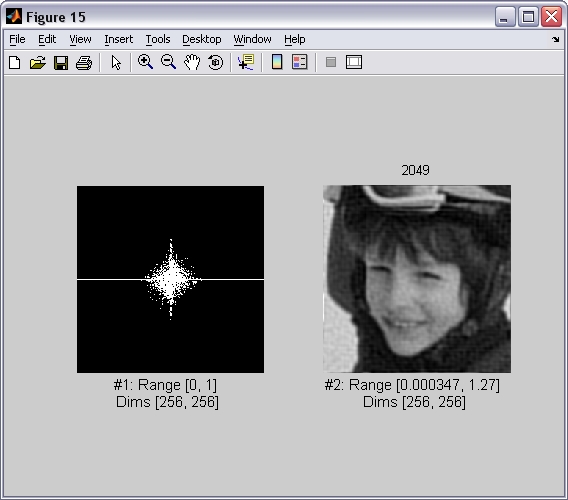 52
4097
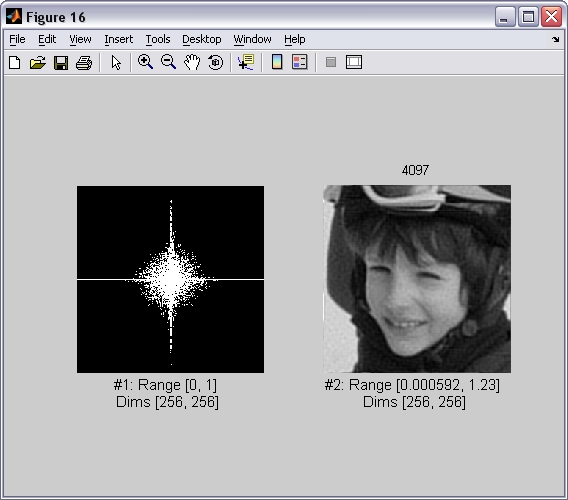 53
8193
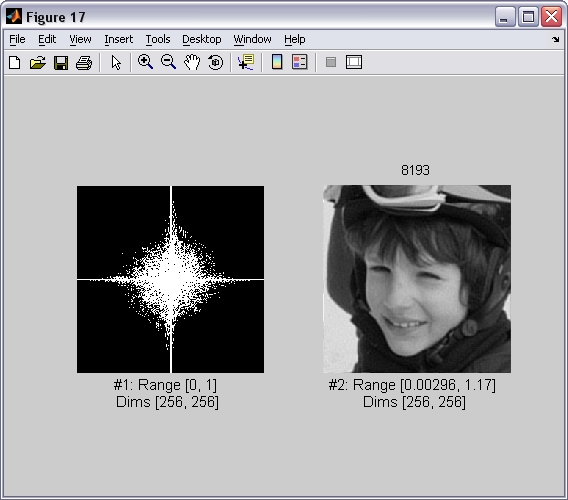 54
16385
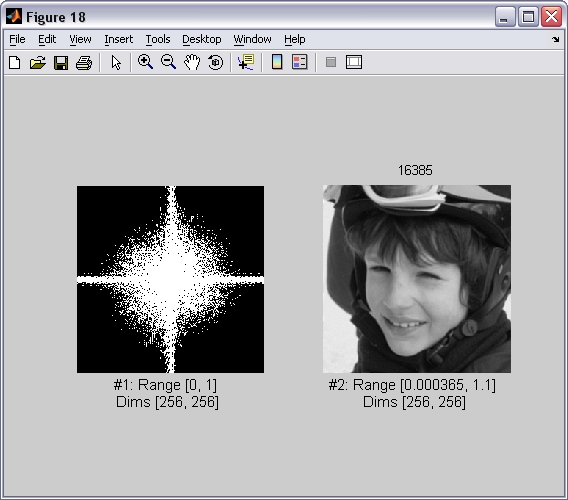 55
32769
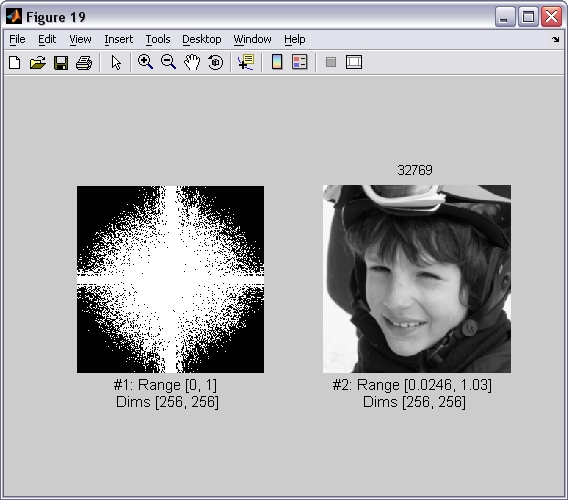 56
65536
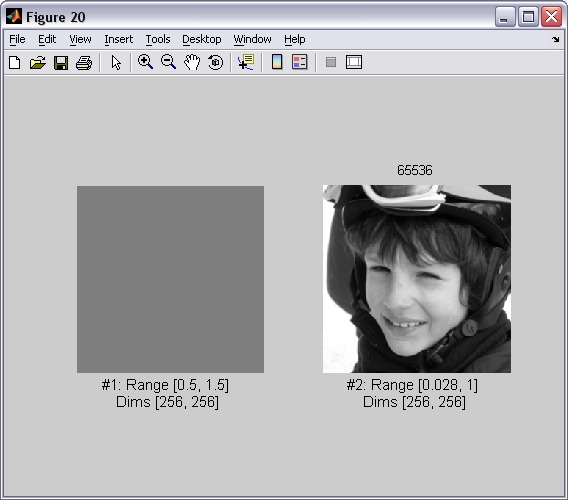 57
2D Discrete Fourier Transform
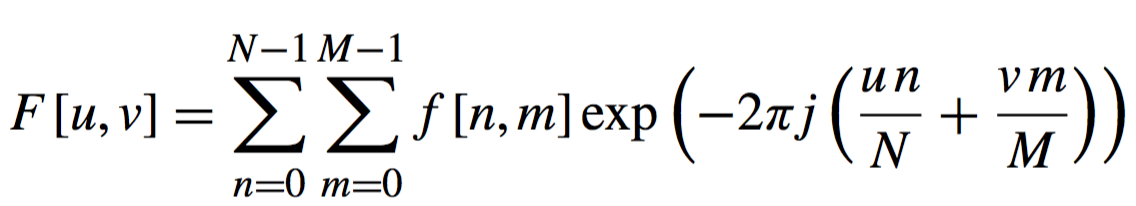 Using the real and imaginary components:
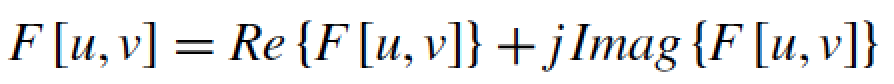 Or using a polar decomposition:
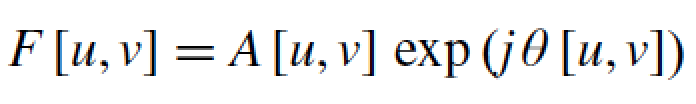 58
2D Discrete Fourier Transform
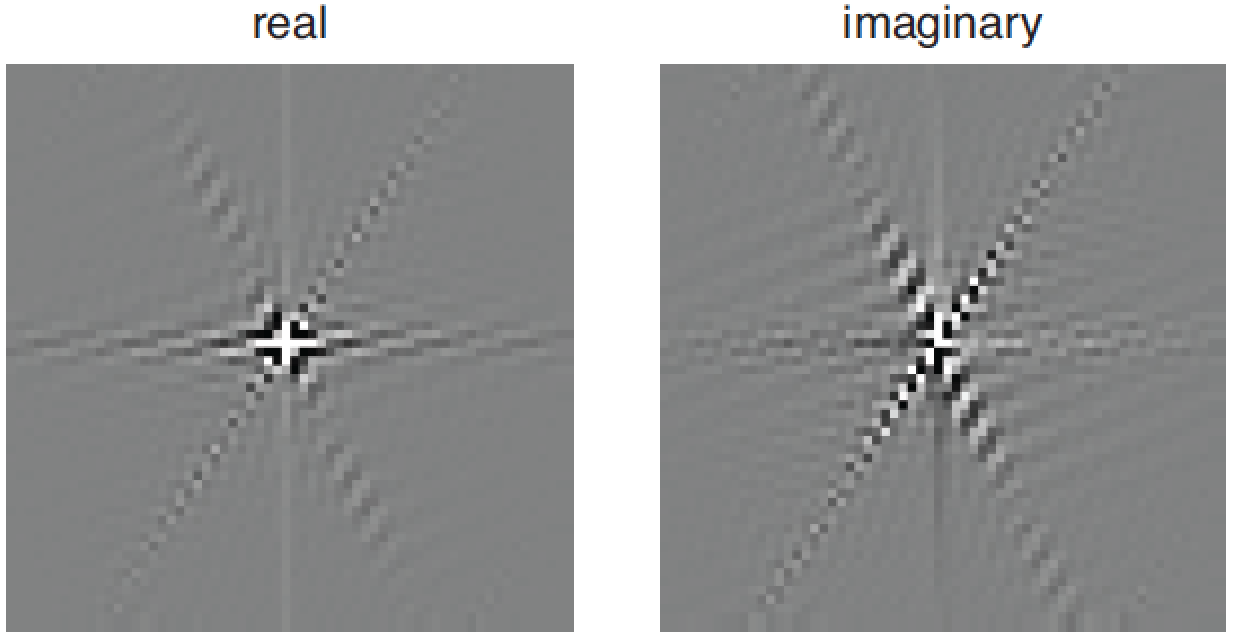 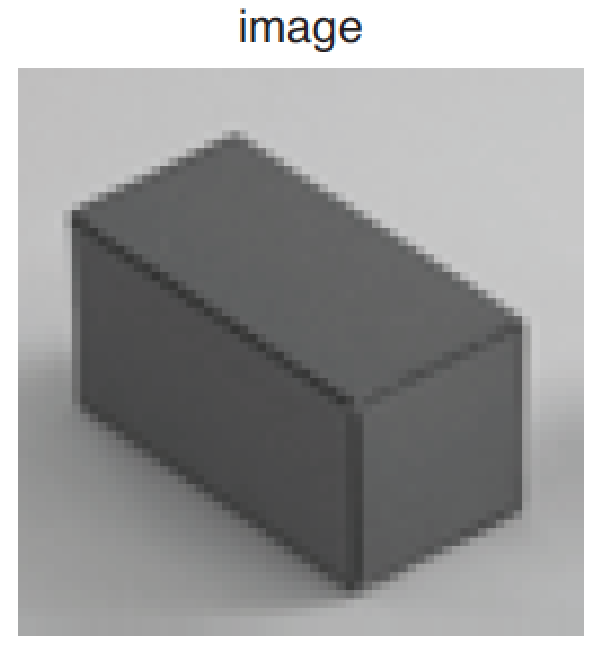 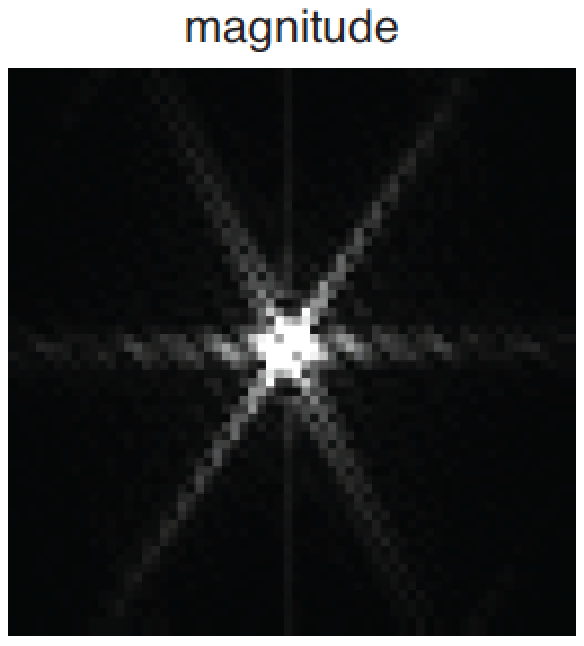 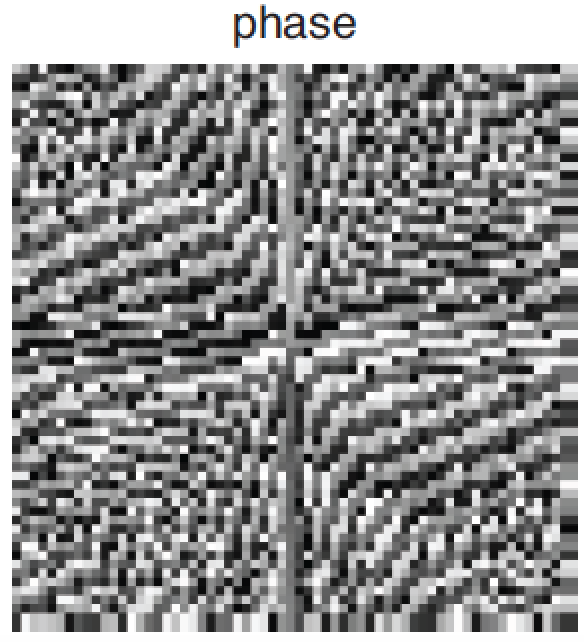 59
Phase and Magnitude
Curious fact
all natural images have about the same magnitude transform
hence, phase seems to matter, but magnitude largely doesn’t


Demonstration
Take two pictures, swap the phase transforms, compute the inverse - what does the result look like?
60
Phase and Magnitude
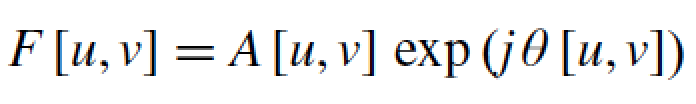 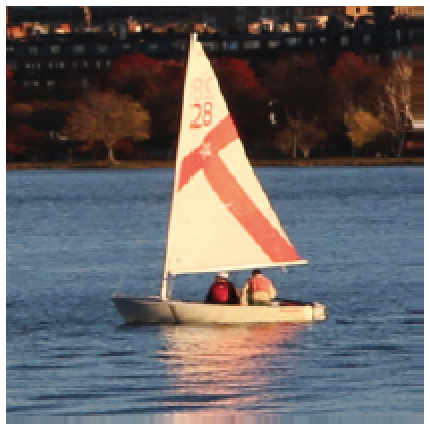 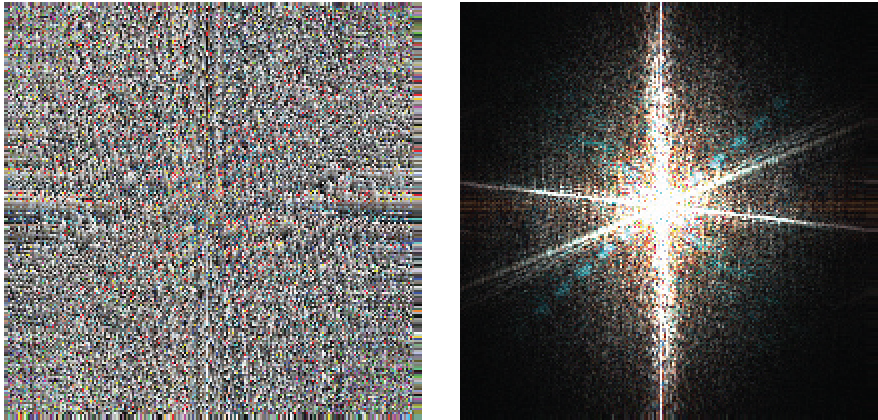 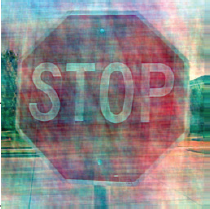 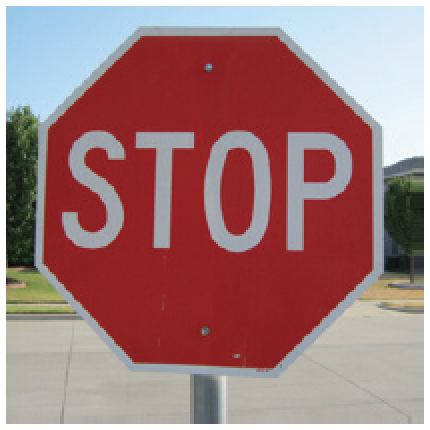 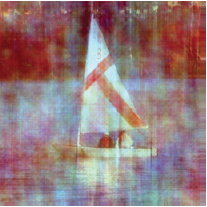 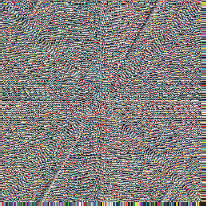 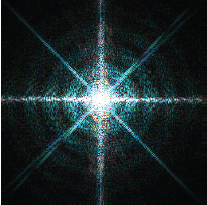 Each color channel is processed in the same way.
61
Linear filtering
g [m,n]
f [m,n]
h [m,n]
In the spatial domain:
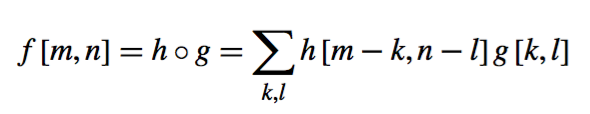 In the frequency domain:
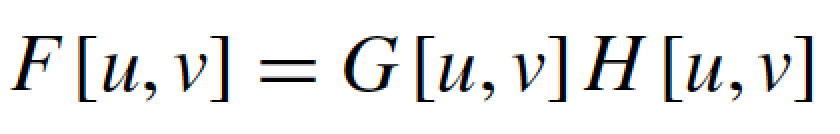 Terminology:
Impulse response:
h [m,n]
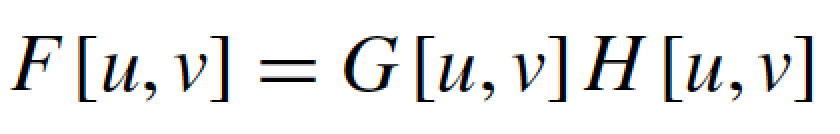 Transfer function:
Fourier transform magnitude
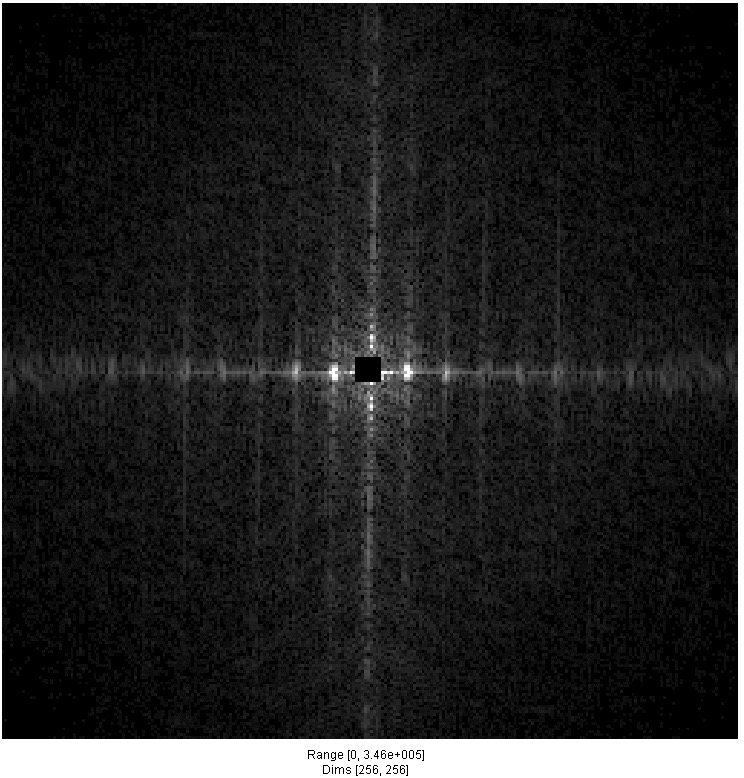 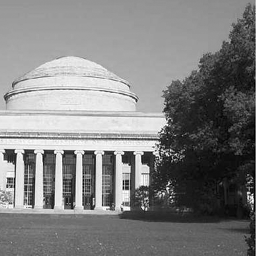 63
Masking out the fundamental and harmonics from periodic pillars
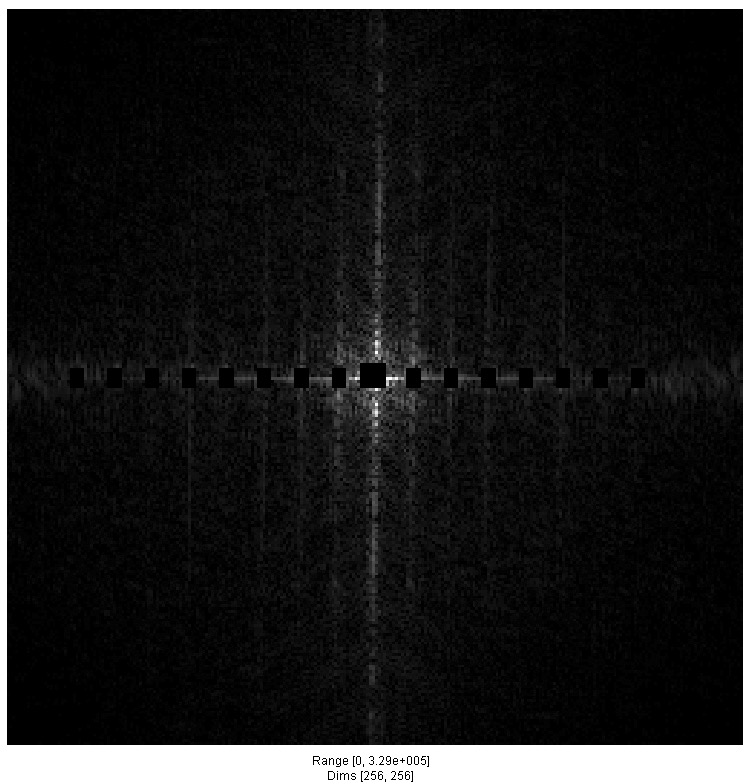 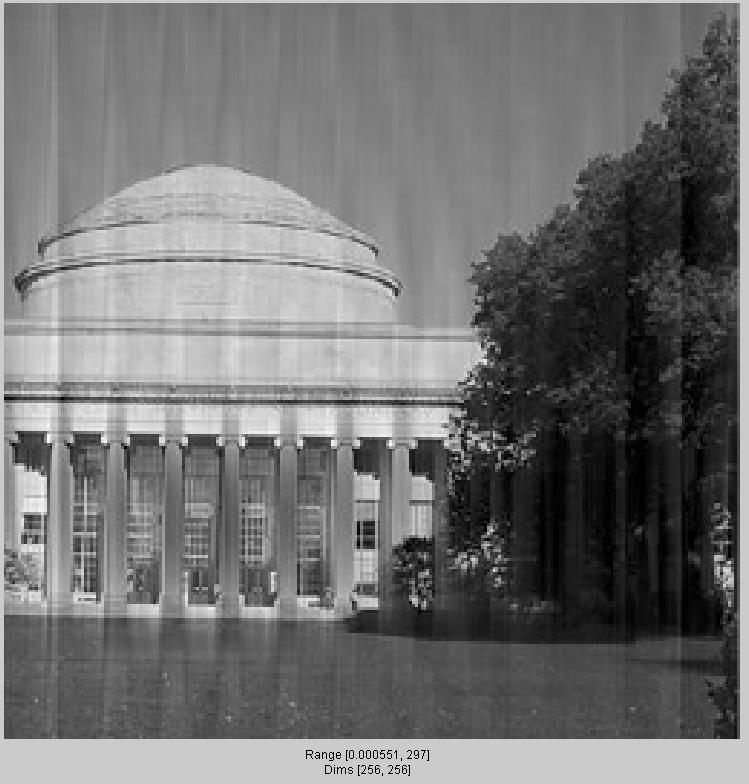 64
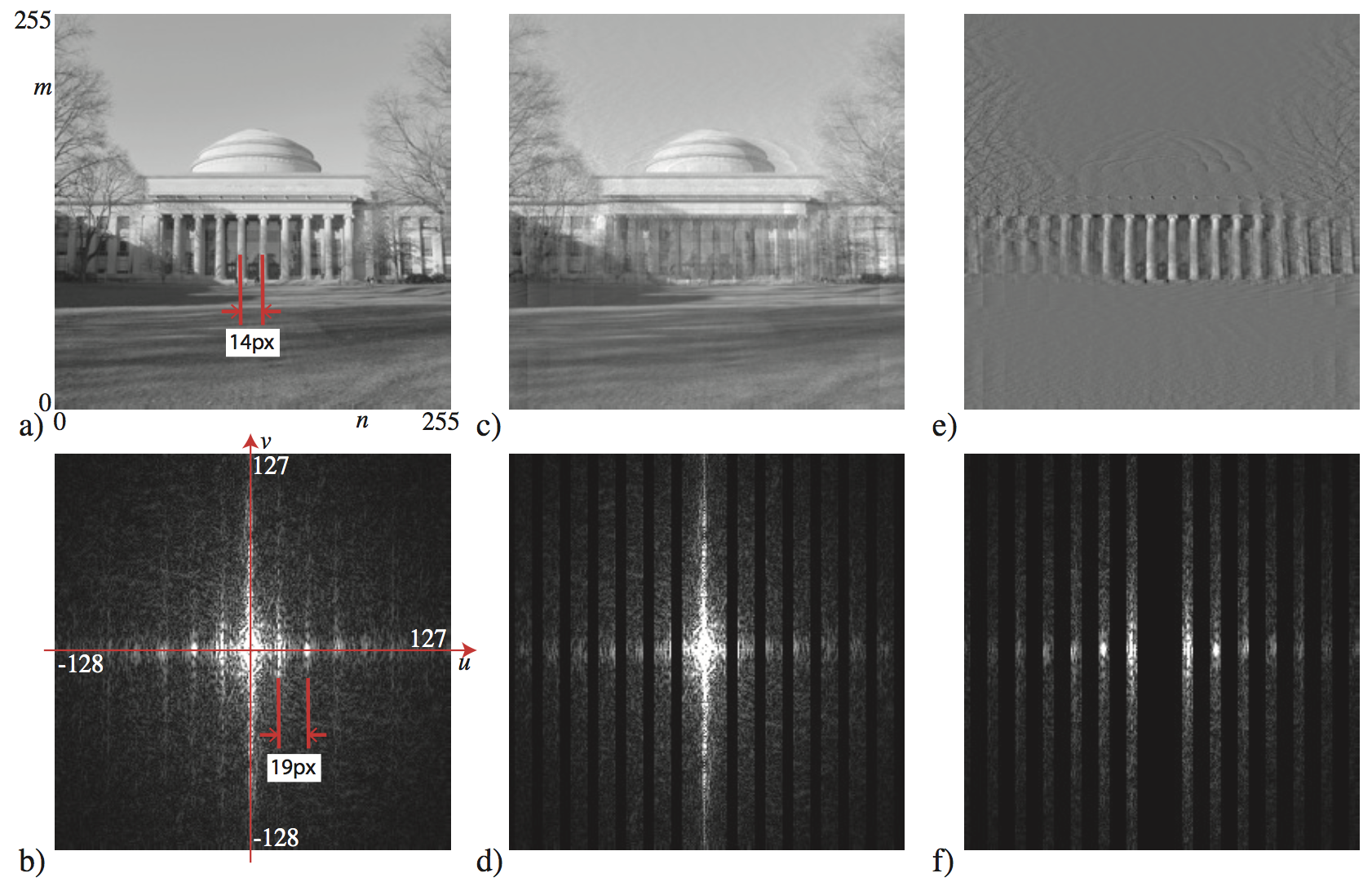 65
Keeping only the fundamental and harmonics from periodic pillars
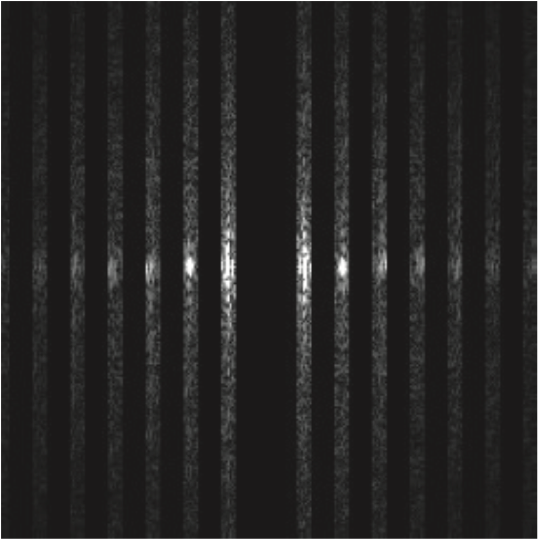 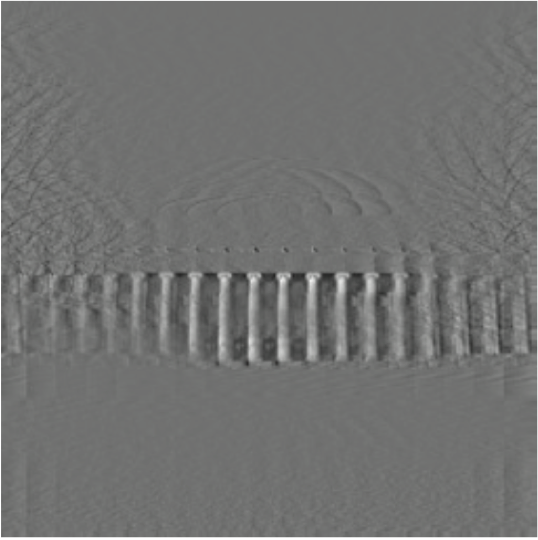 66
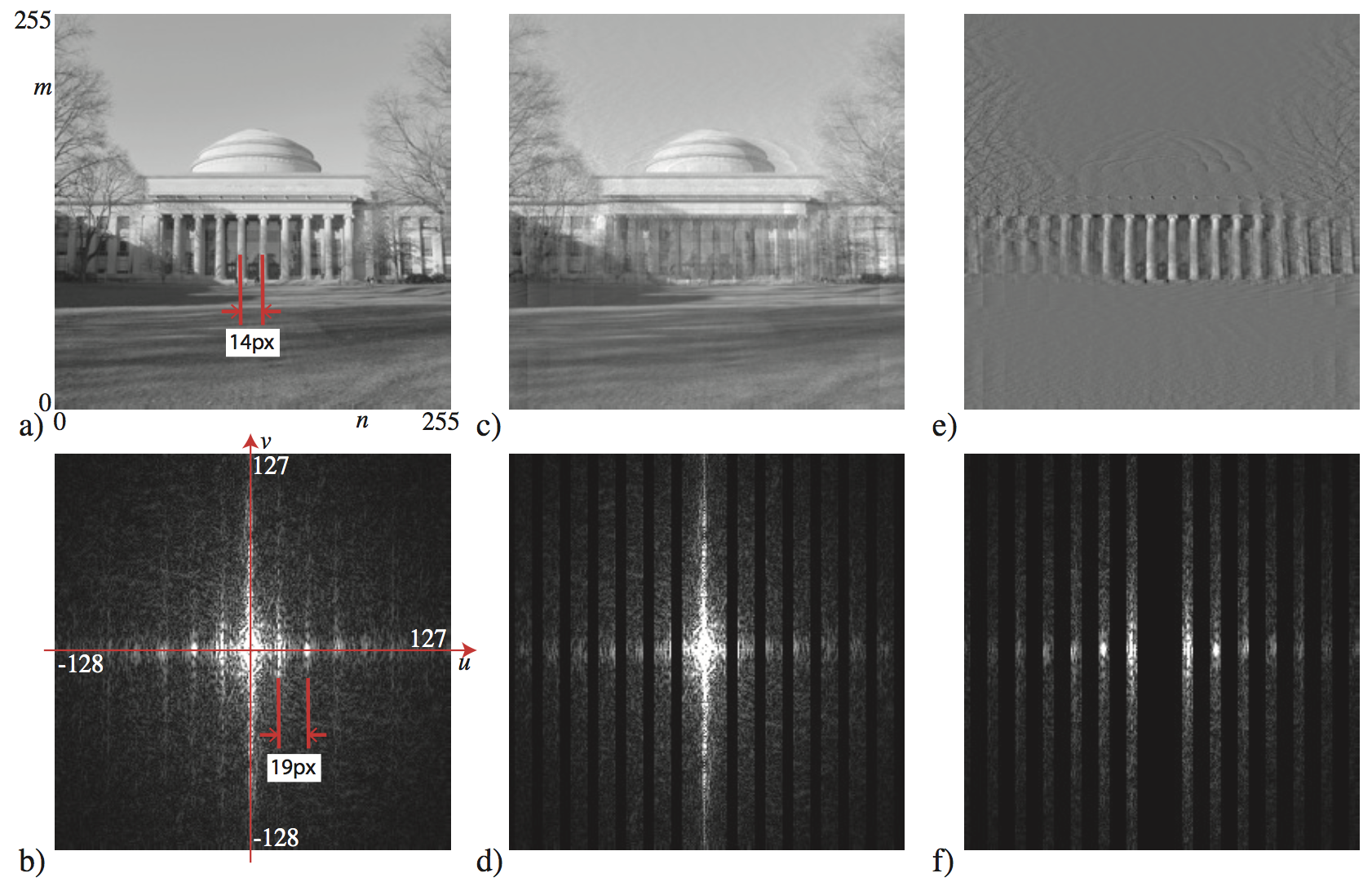 67
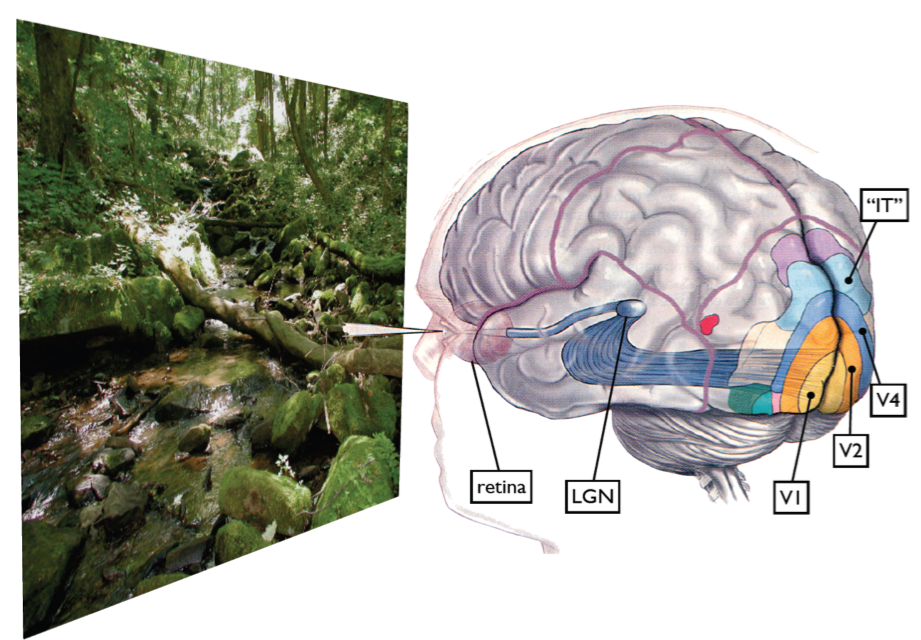 Some visual areas…
From M. Lewicky
[Speaker Notes: Slides from lewicki]
Campbell & Robson chart
Let’s define the following image:
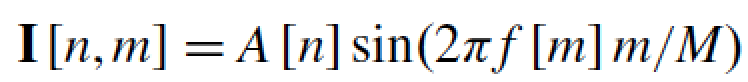 With:
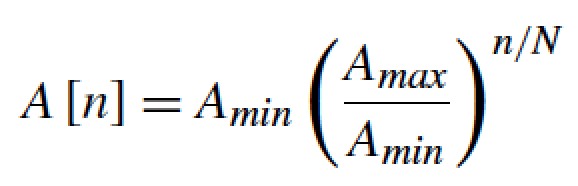 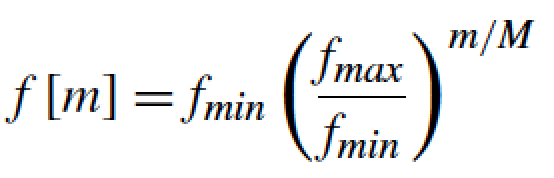 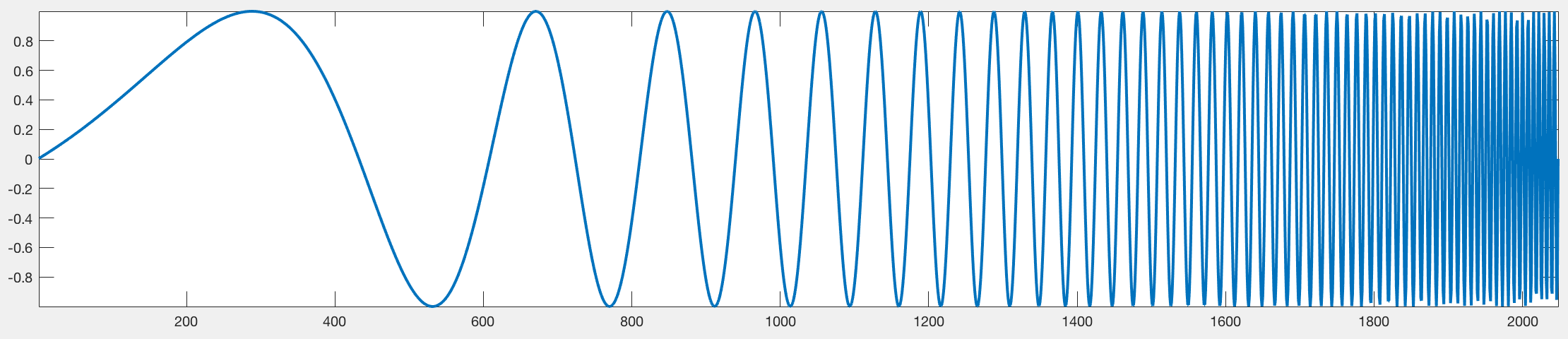 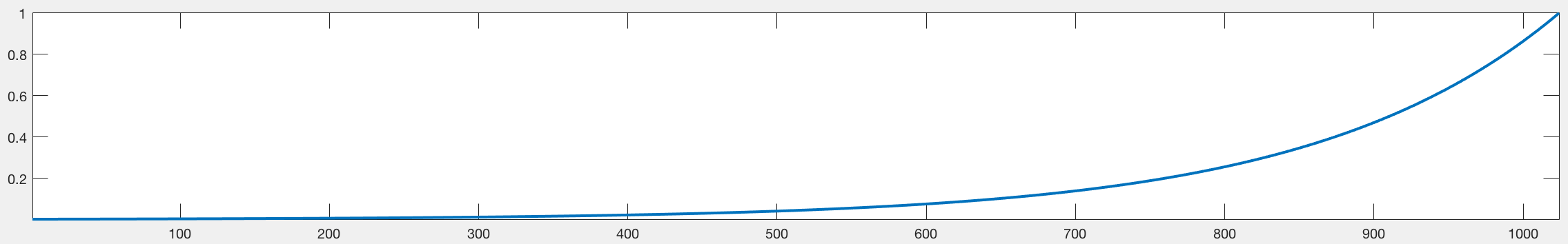 What do you think you should see when looking at this image?
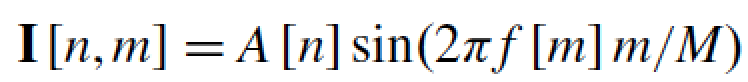 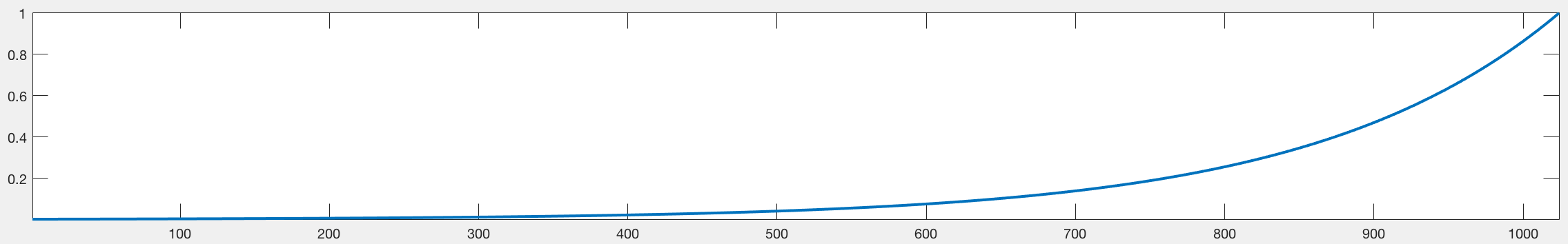 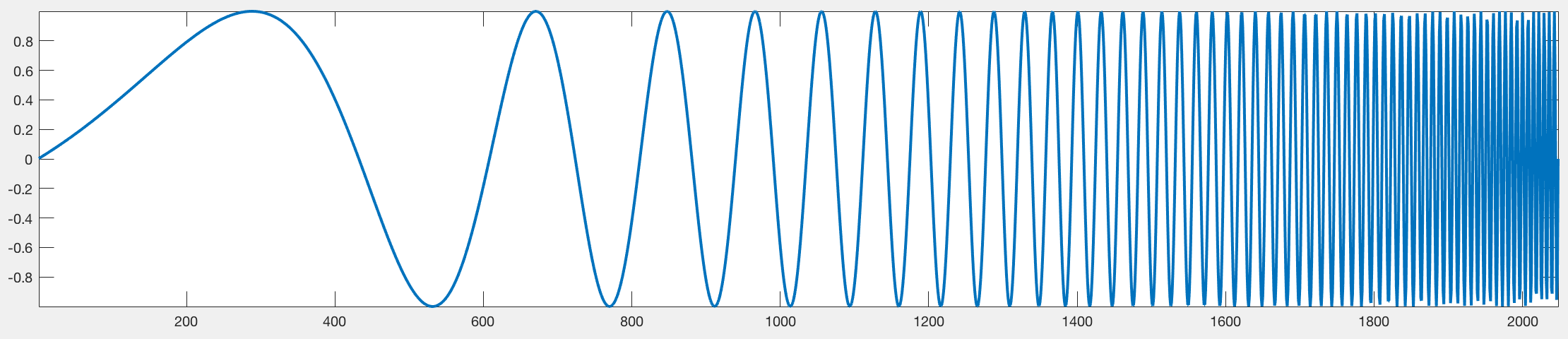 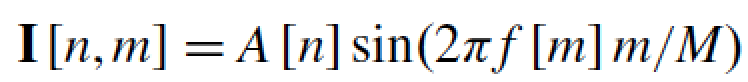 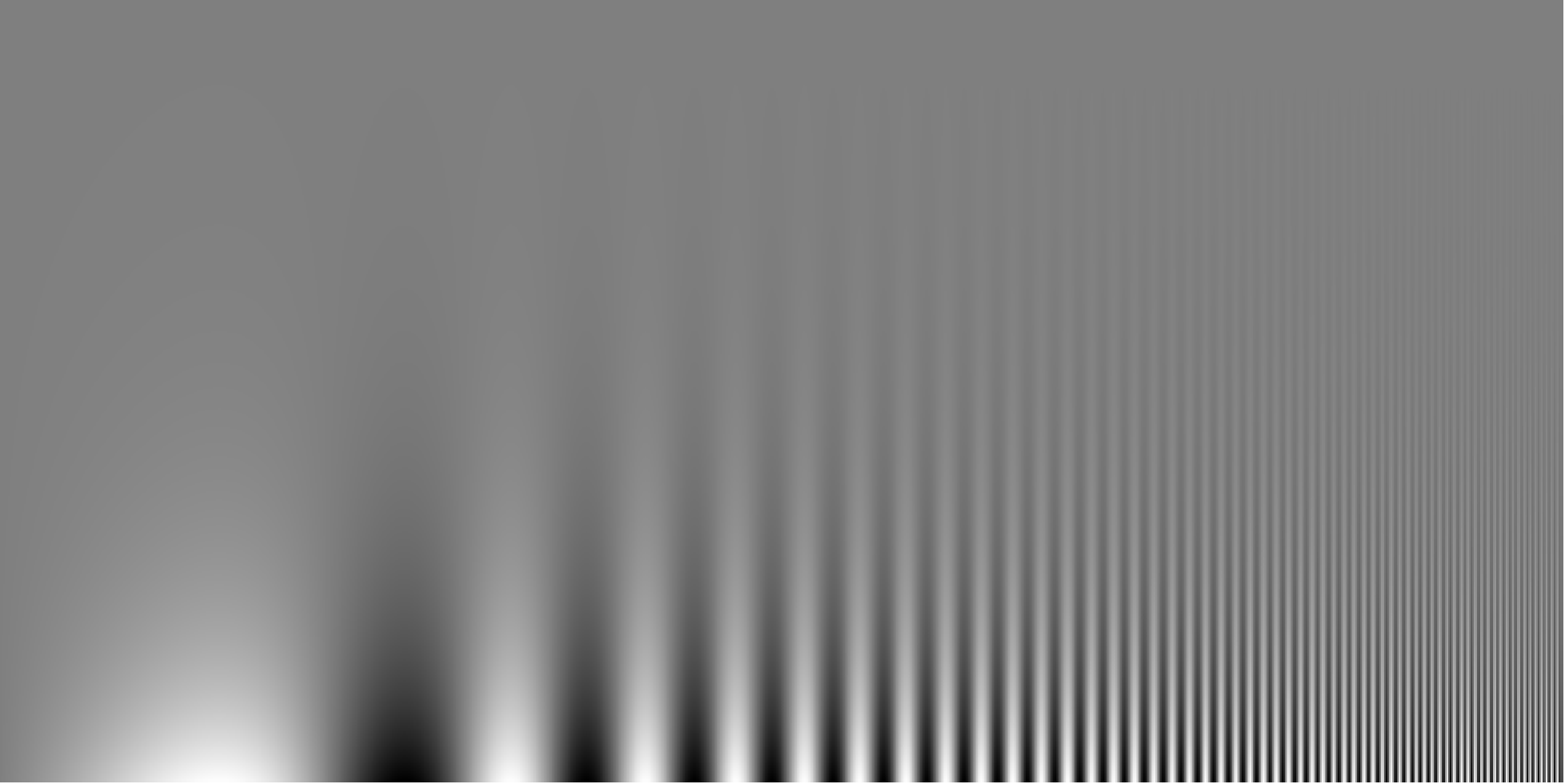 Contrast Sensitivity Function
Blackmore & Campbell (1969)
Maximum sensitivity
~ 6 cycles / degree of visual angle
Invisible
visible
Contrast sensitivity
0.1
1
10
100
High
Low
Spatial frequency (cycles/degree)
Things that are very closeand/or large are hard to see
Things far awayare hard to see
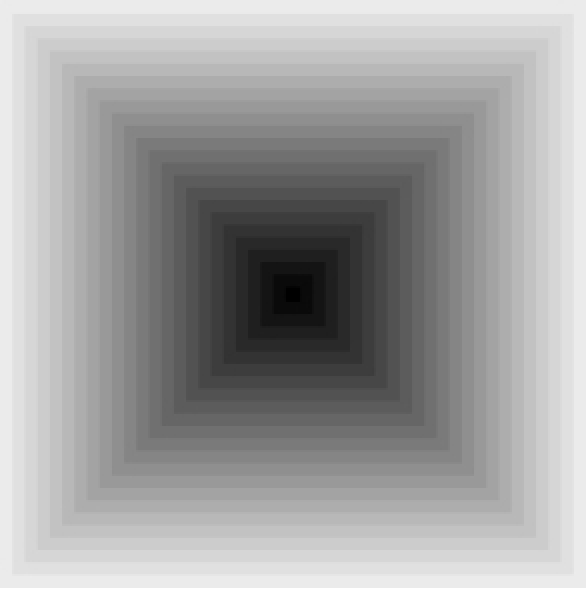 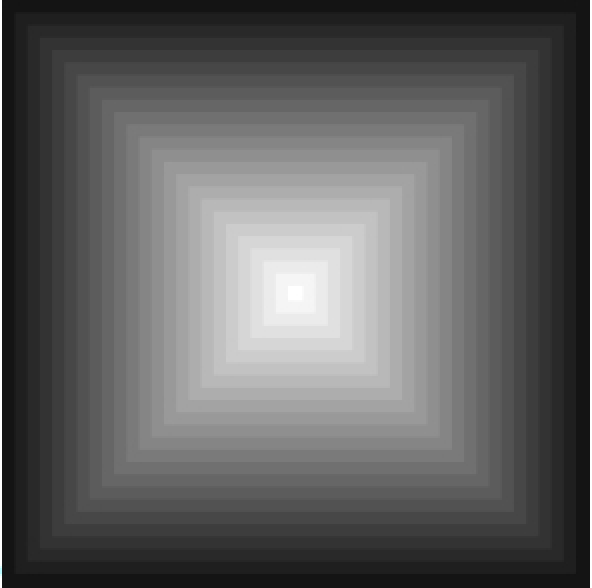 Vasarely visual illusion
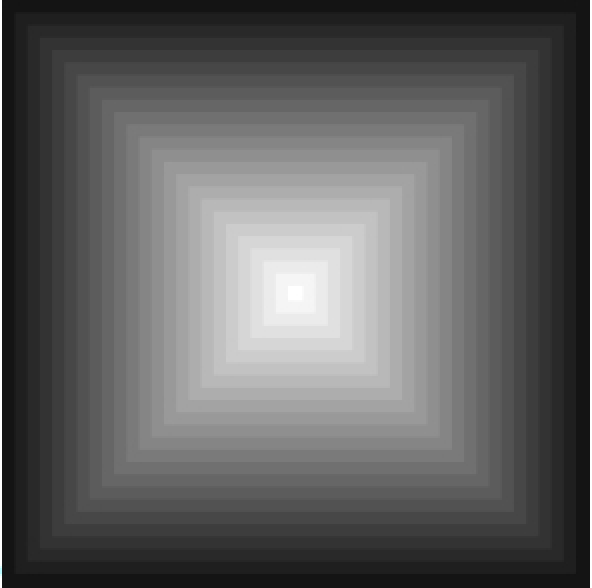 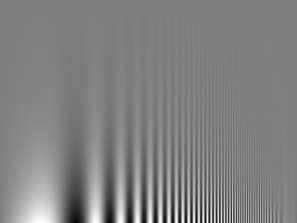 ?
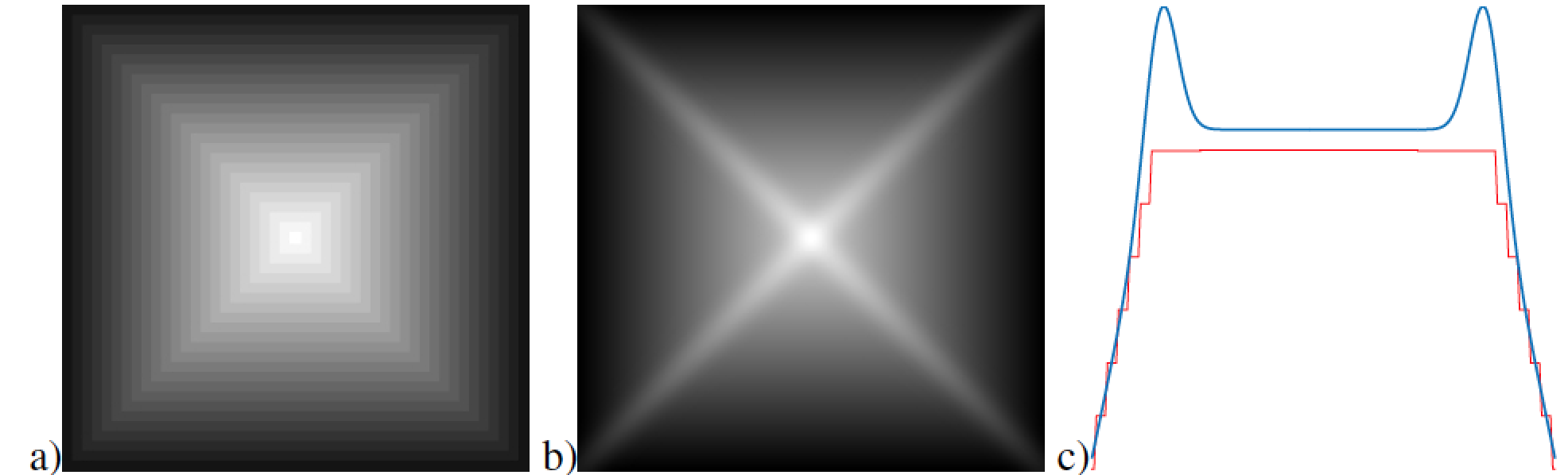 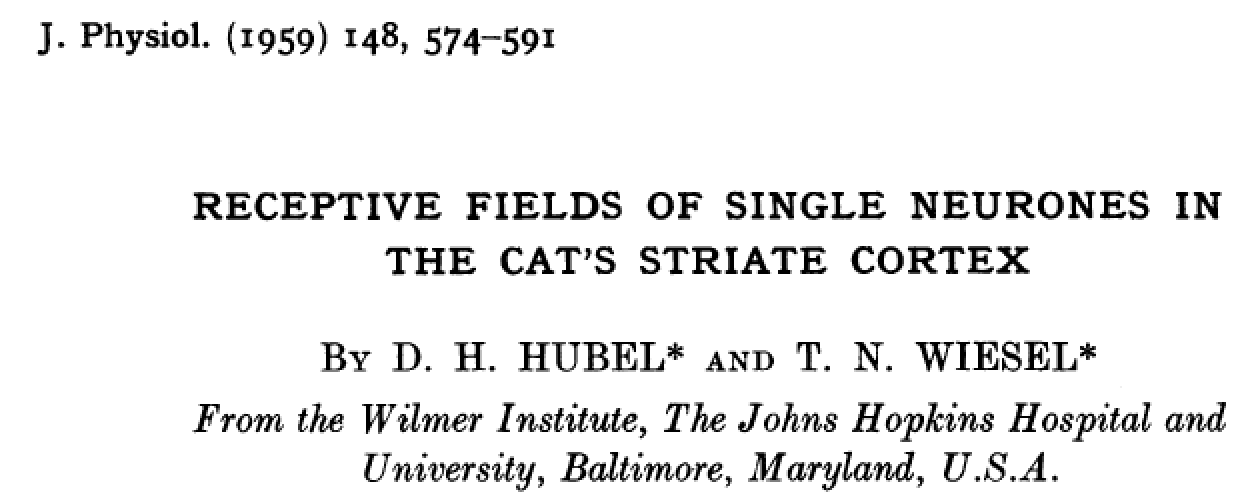 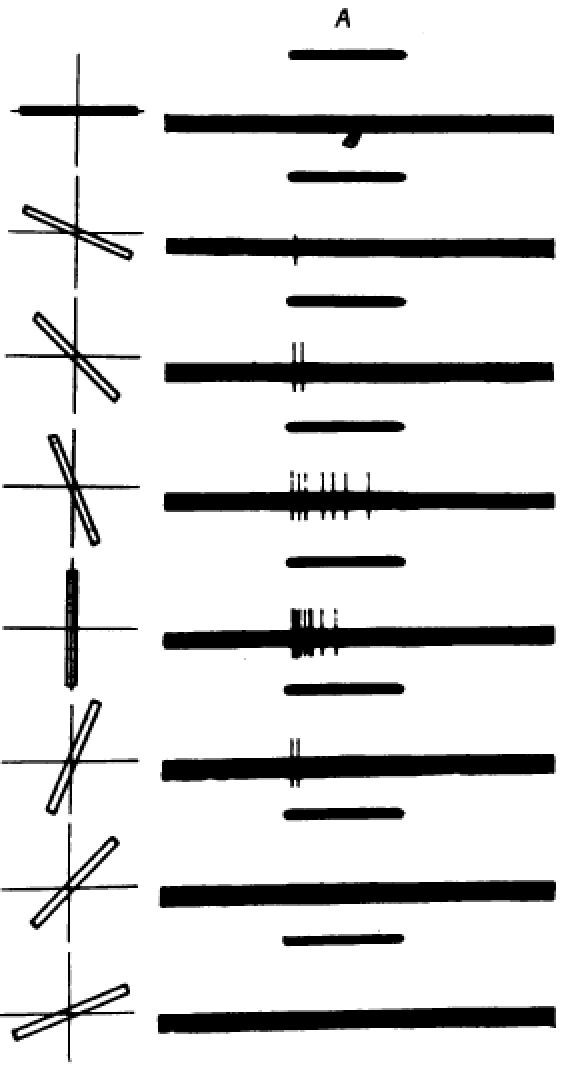 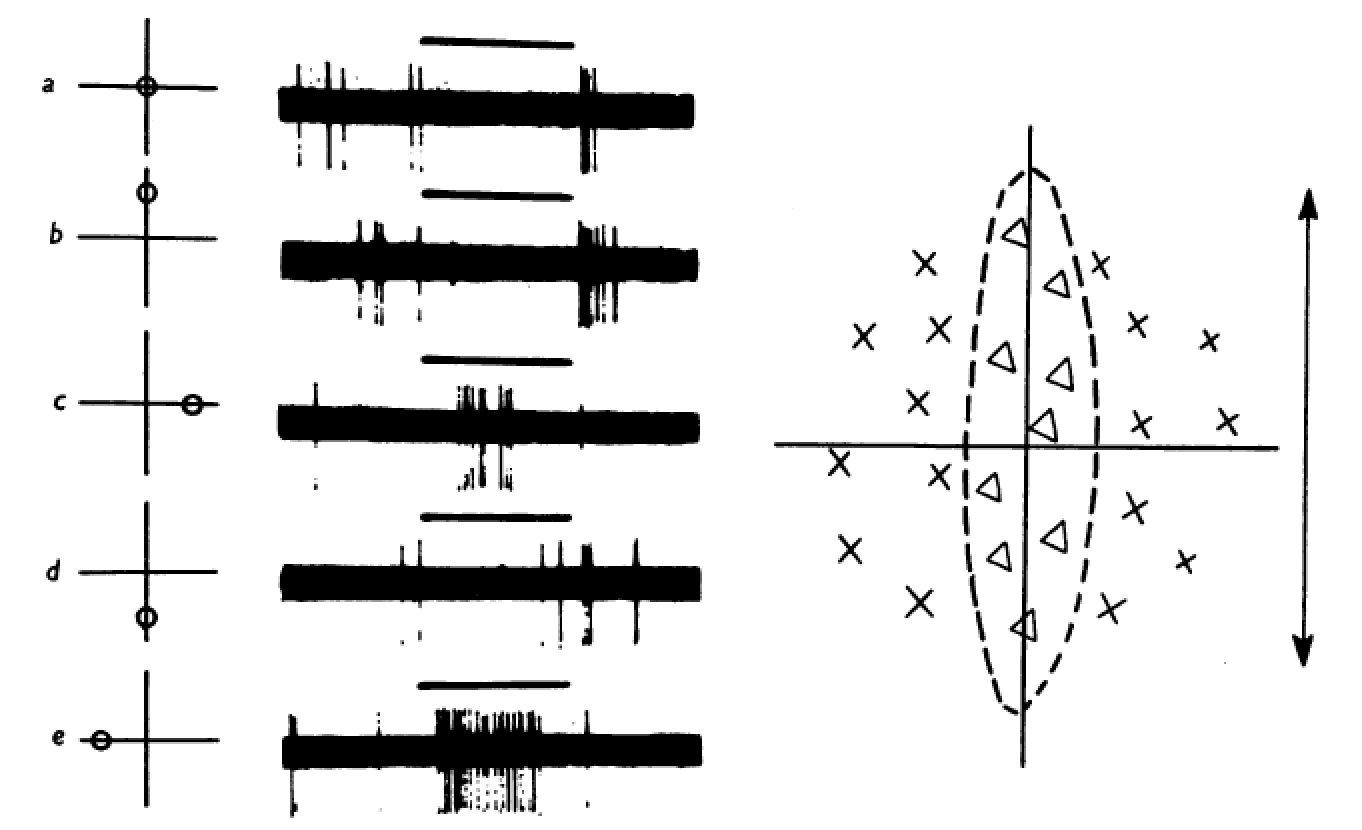 Receptive field
of a cell in the cat’s cortex
Responses to an oriented bar
A collection of useful filters
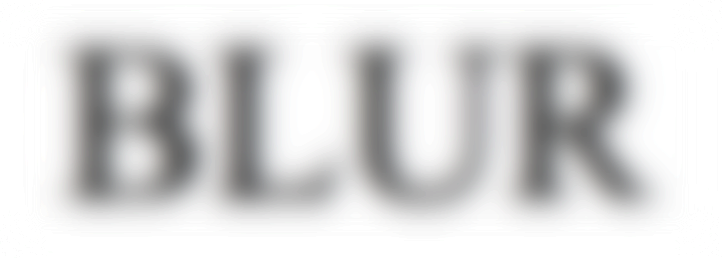 Low pass-filters
78
Box filter
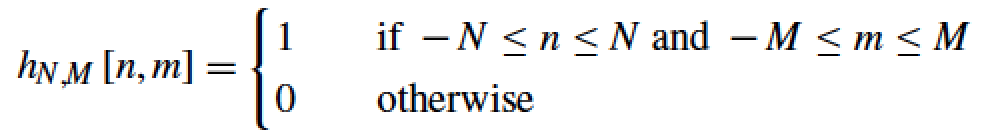 2N+1
1  1  1  1  1 … 1
1  1  1  1  1      1
2M+1
…
…
…
…
…
…
1  1  1  1  1      1
Box filter
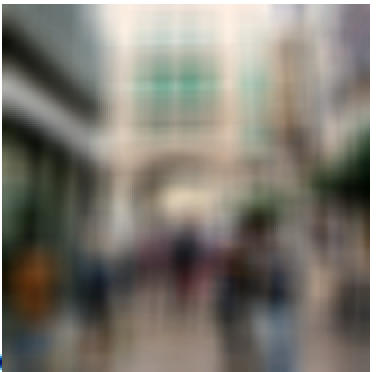 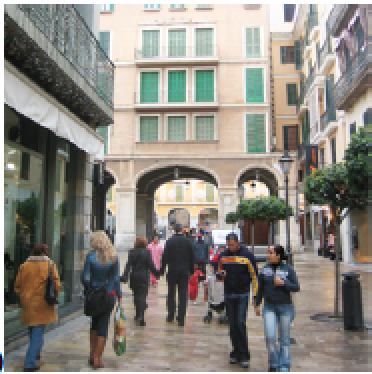 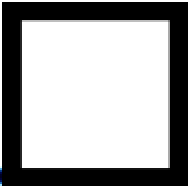 =
It produces a blurry version of the input. But it is not a perfect blur.
(it has “square-like” artifacts)
Gaussian filter
In the continuous domain:
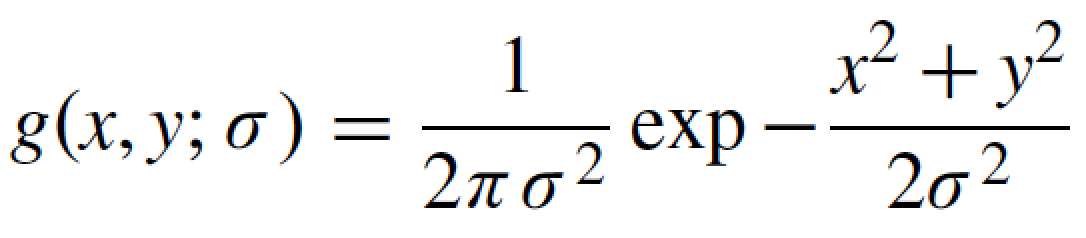 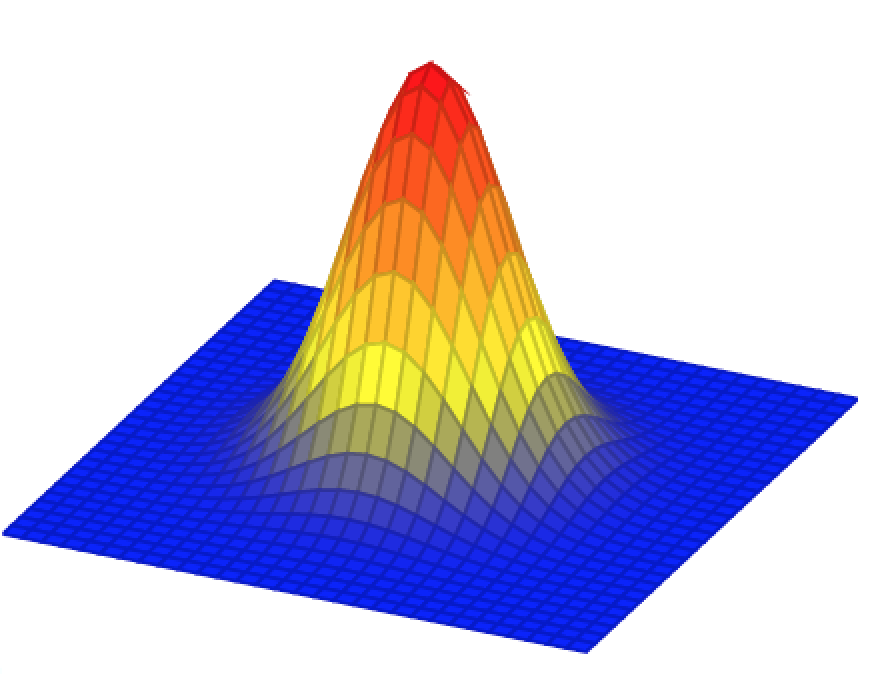 Gaussian filter
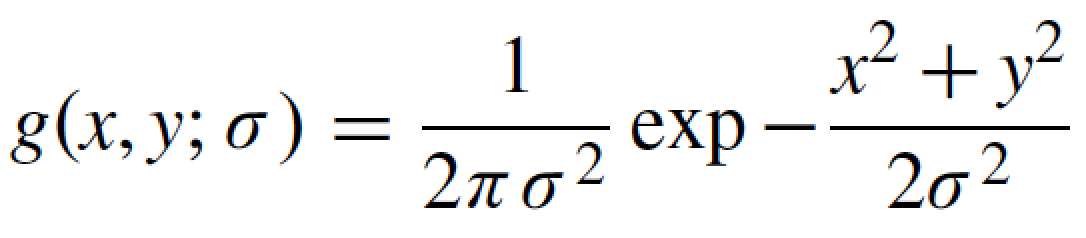 Discretization of the Gaussian:
At 3s  the amplitude of the Gaussian is around 1% of its central value
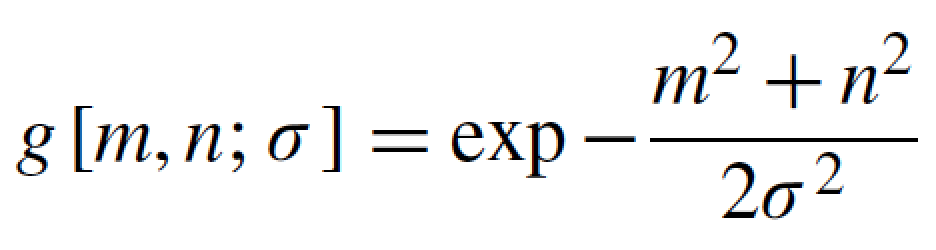 Scale
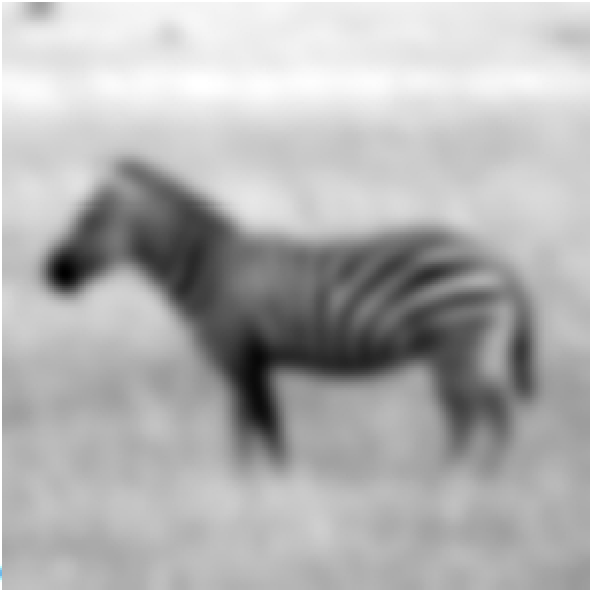 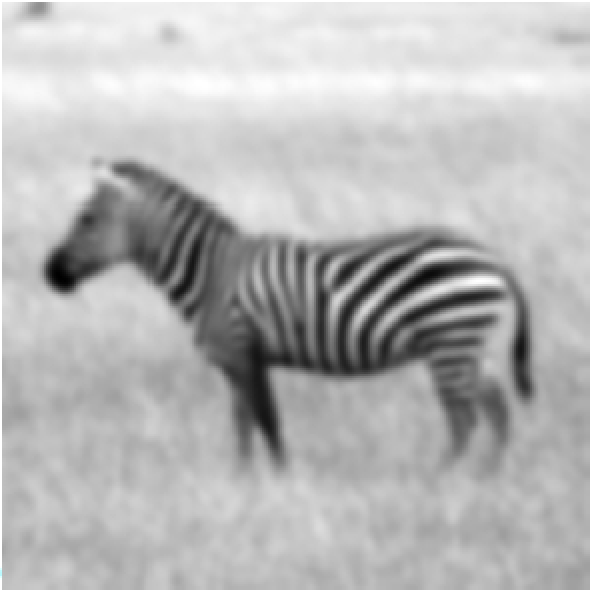 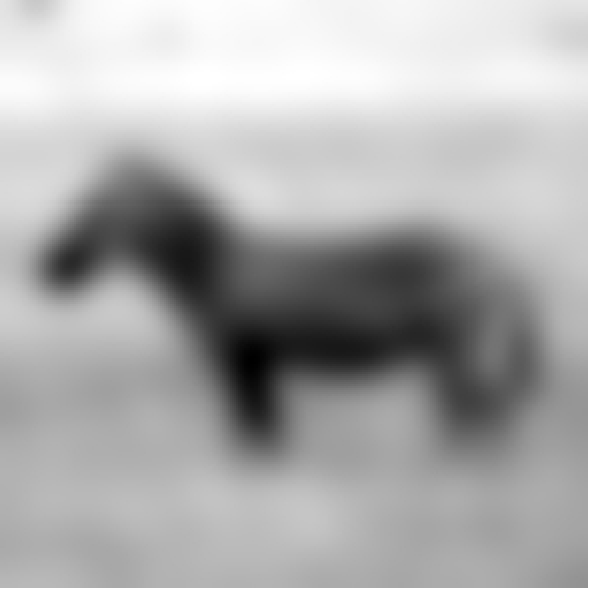 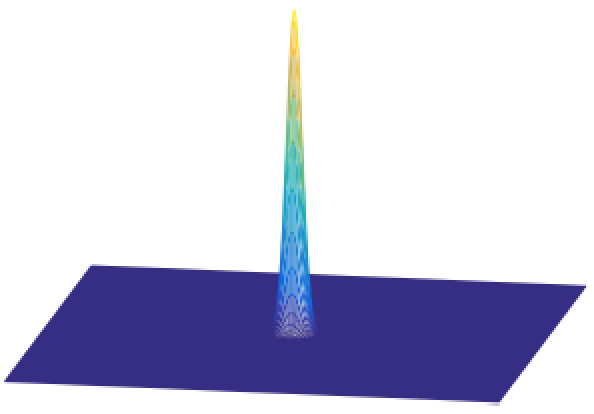 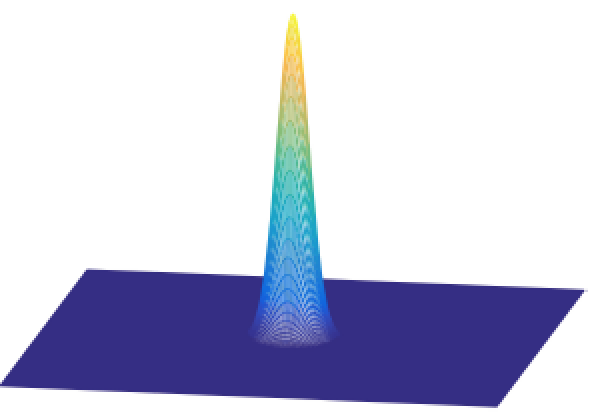 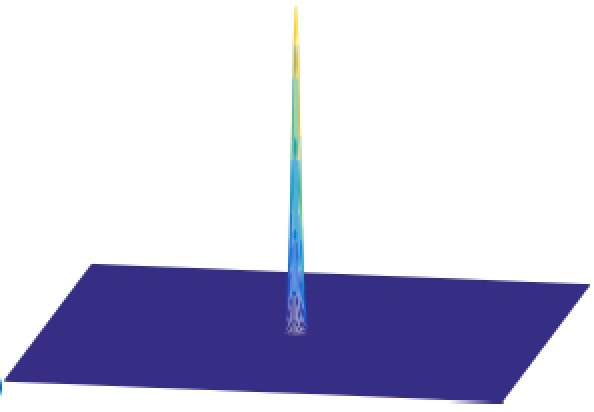 83
Gaussian filter
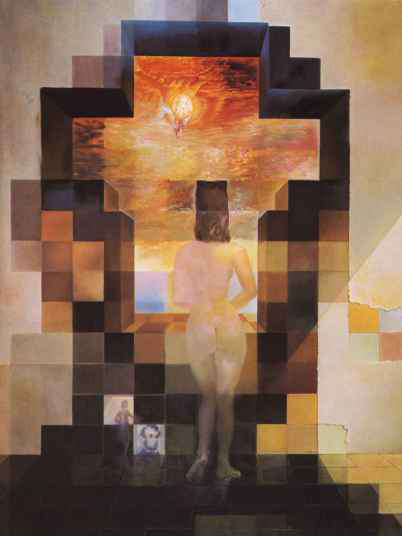 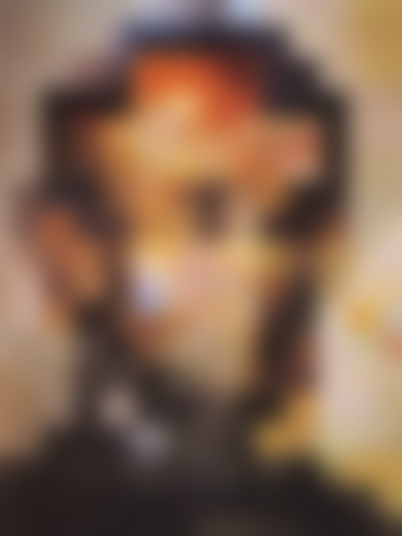 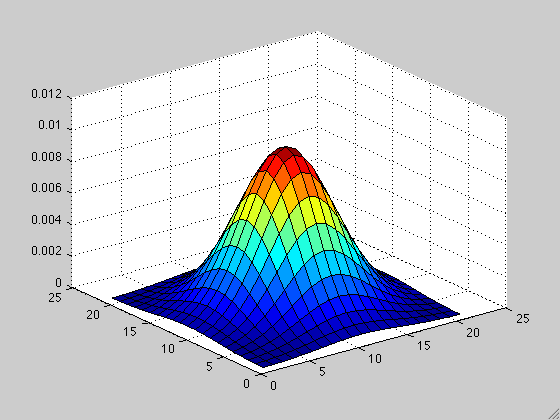 Dali
Properties of the Gaussian filter
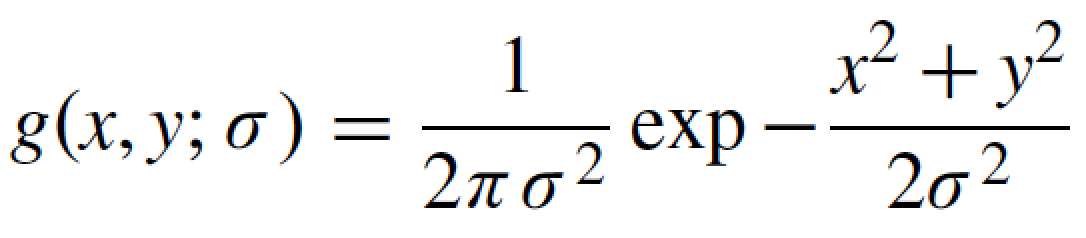 The n-dimensional Gaussian is the only completely circularly symmetric operator that is separable.

The (continuous) Fourier transform is a gaussian
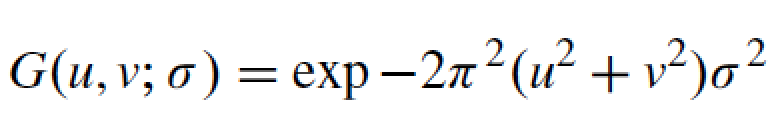 85
Properties of the Gaussian filter
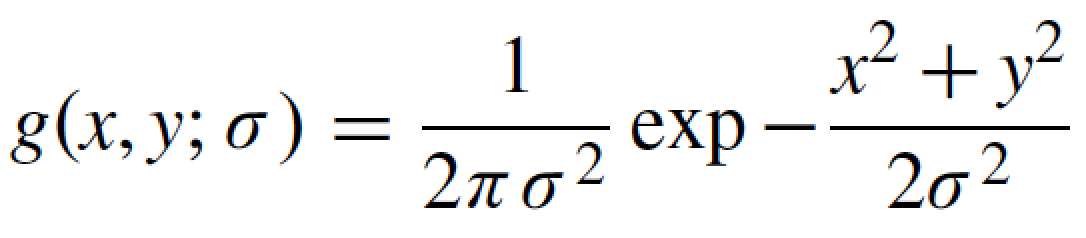 The convolution of two n-dimensional gaussians is an n-dimensional gaussian.
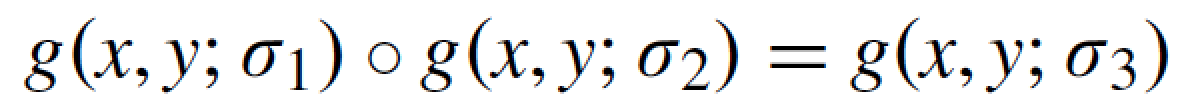 where the variance of the result is the sum
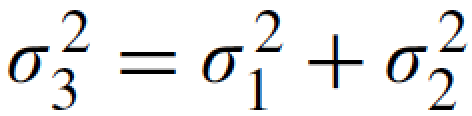 (it is easy to prove this using the FT of the gaussian)
86
Properties of the Gaussian filter
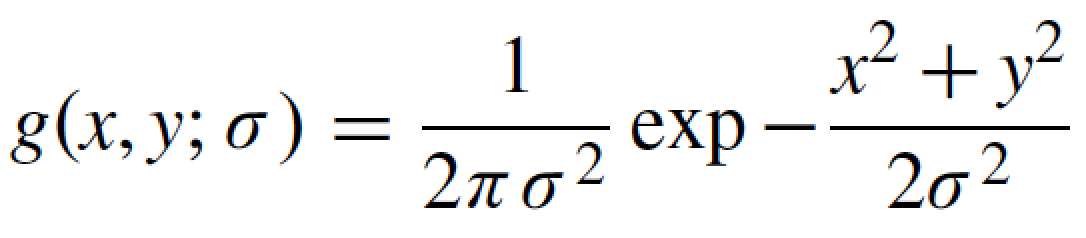 Repeated convolutions of any function concentrated in the origin result in a gaussian (central limit theorem).
87
Discretization of the Gaussian
There are very efficient approximations to the Gaussian filter for certain values of s with nicer properties than when working with discretized gaussians.
88
Binomial filter
Binomial coefficients provide a compact approximation of the gaussian coefficients using only integers.
The simplest blur filter (low pass) is
[1  1]
Binomial filters in the family of filters obtained as
successive convolutions of [1 1]
89
Binomial filter
b1  =  [1  1]
[1 1]    [1 1] = [1 2 1]
b2  =
[1 1]    [1 1]    [1 1] = [1 3 3 1]
b3  =
90
Binomial filter
1
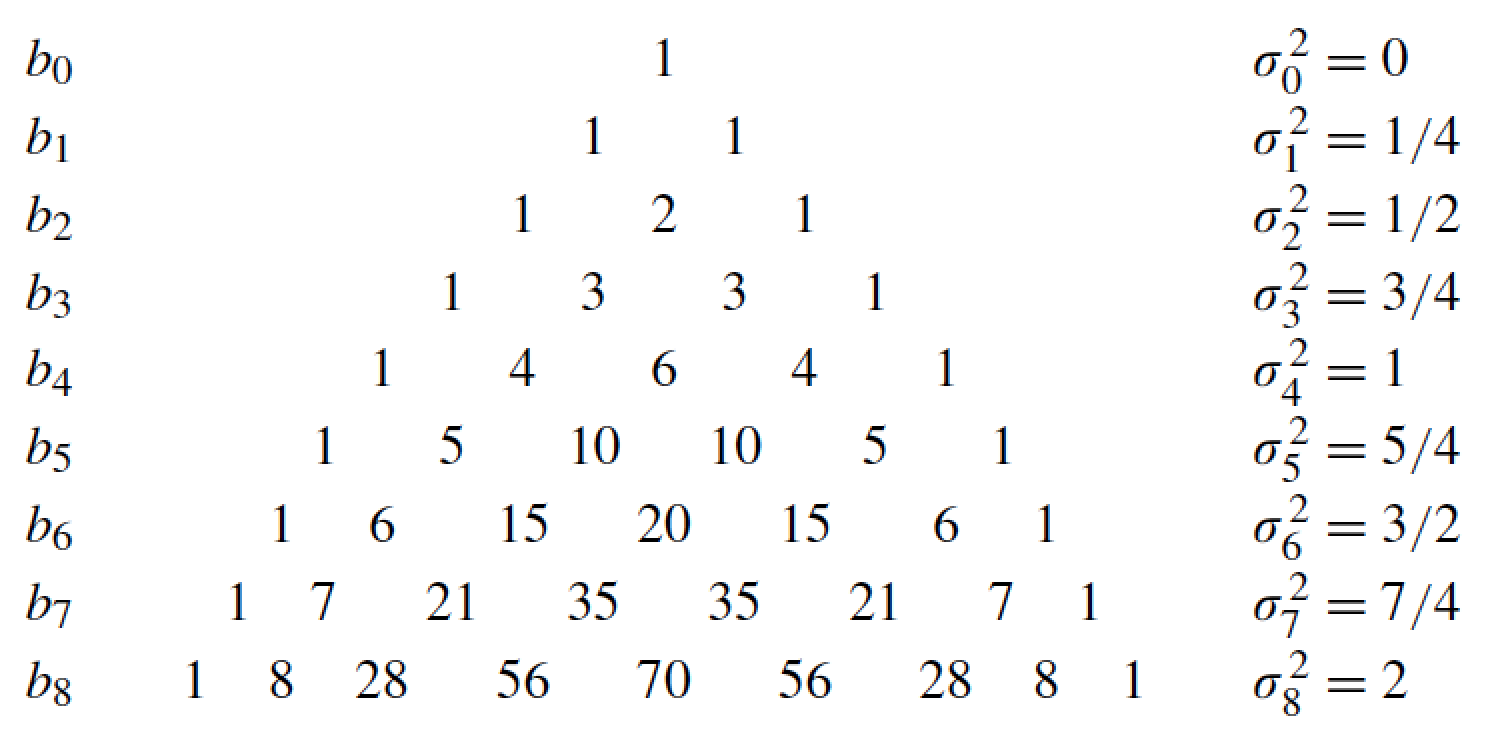 Pascal’s triangle
91
Binomial vs. gaussian
>> x = -4:4;
>> y = exp(-x.^2/(2*2))
>> plot(x,y)
>> plot([1 8 28 56 70 56 28 8 1]/70)
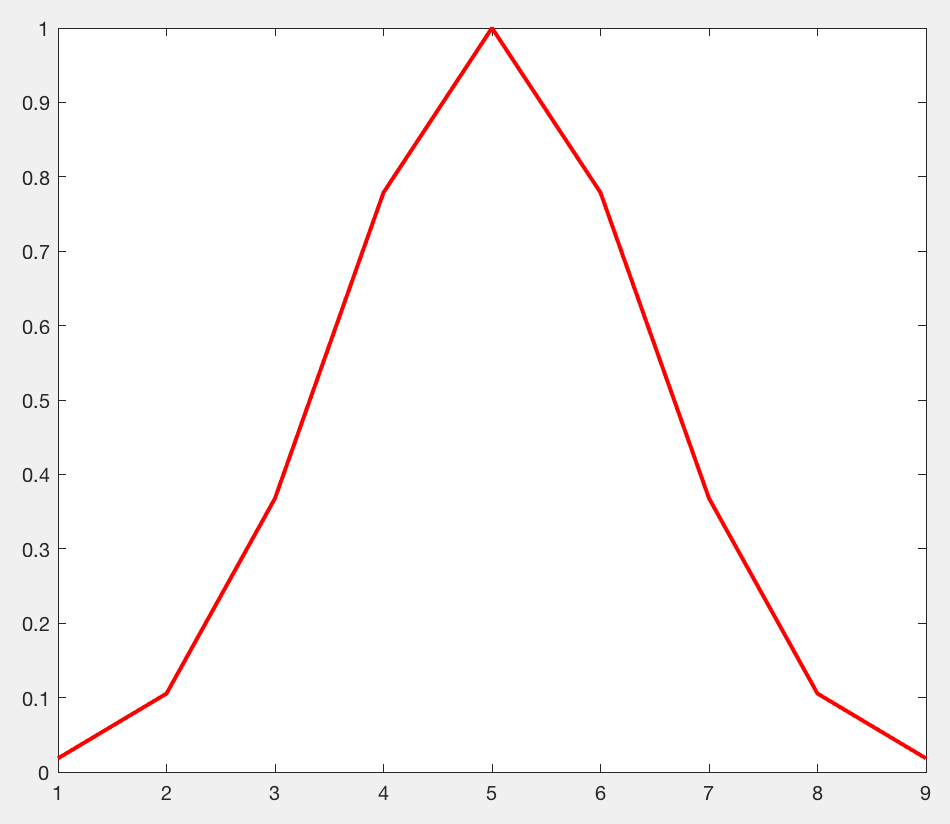 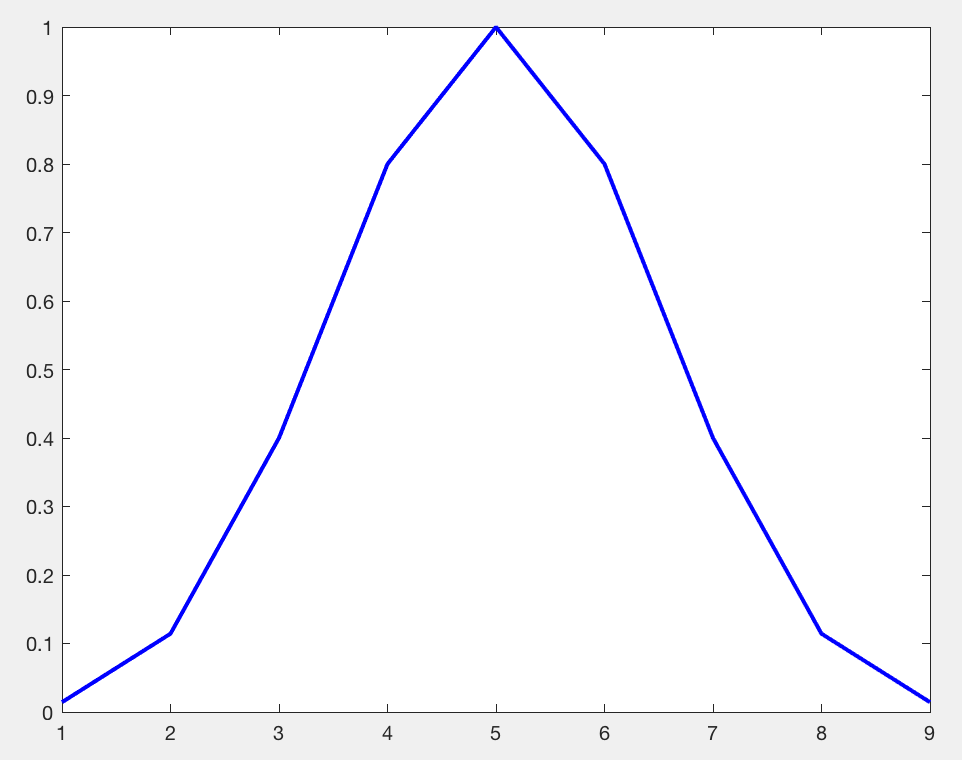 92
Binomial vs. gaussian
Gaussian
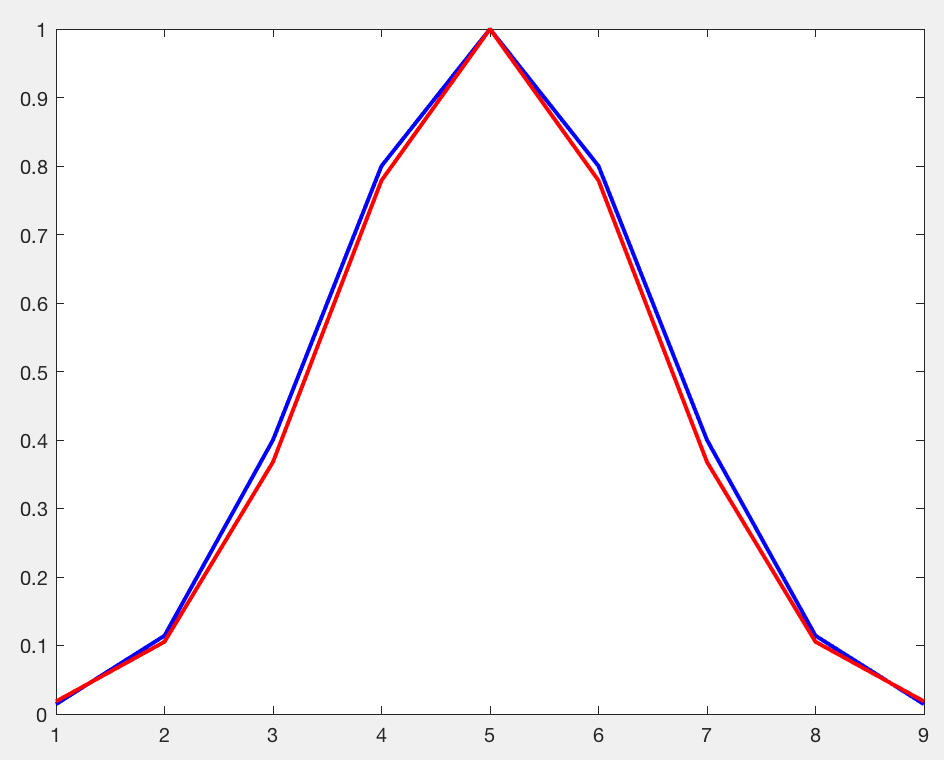 Binomial
93
Properties of binomial filters
Sum of the values is 2n
The variance of bn is
The convolution of two binomial filters is also a binomial filter
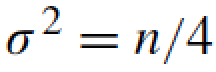 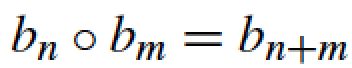 With a variance:
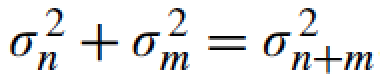 These properties are analogous to the gaussian property in the continuous domain (but the binomial filter is different than a discretization of a gaussian)
94
Some applications
95
Hybrid Images
Oliva & Schyns
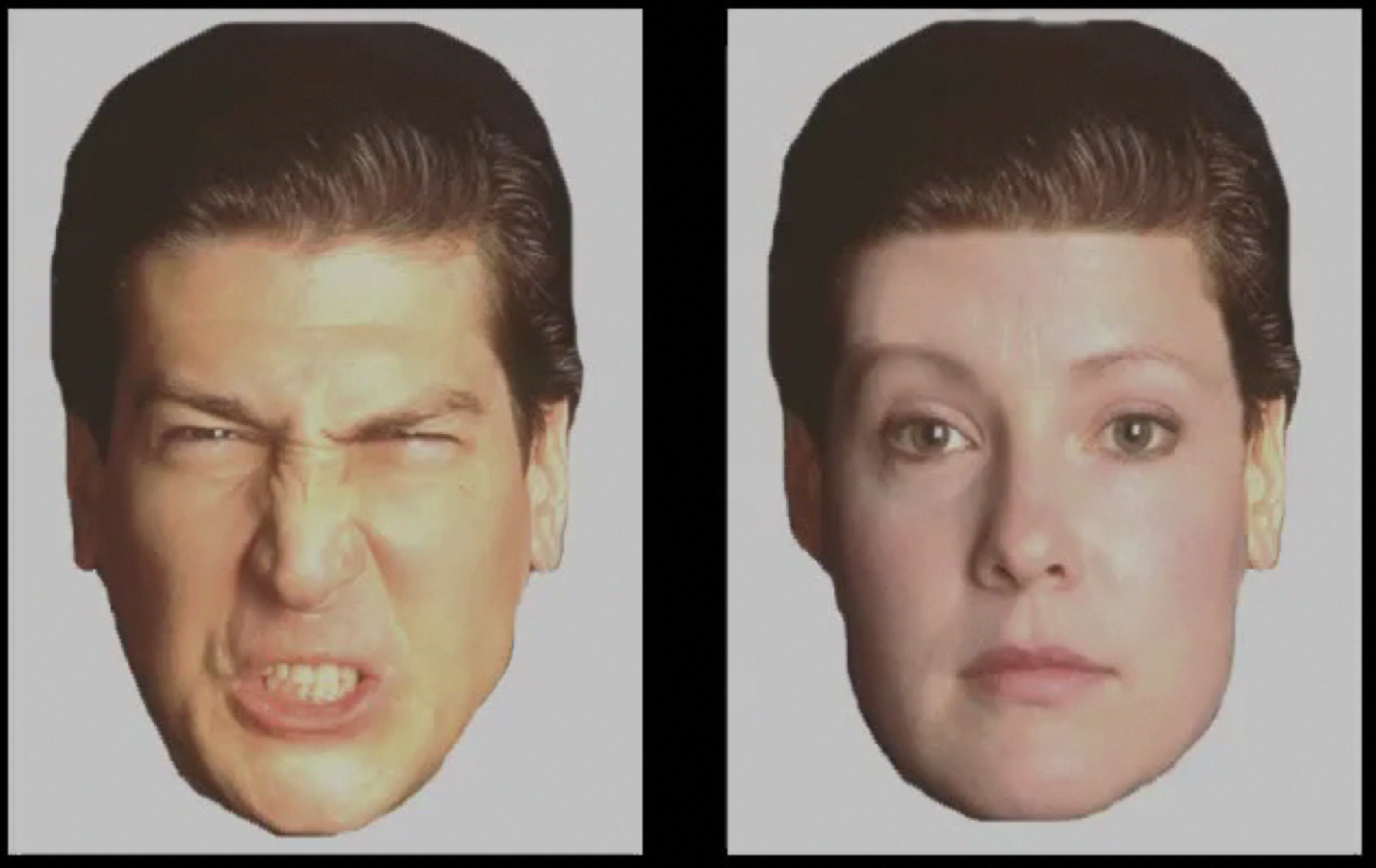 Low pass filter: I(x,y) o G(x,y)
High pass filter: I(x,y) - I(x,y) o  G(x,y)
Note: the gaussian filter is normalized so that  sum G(x,y) = 1
[Speaker Notes: We start by taking two pictures, we isolate the details and contours in one, here the woman, and we blur the second face. as you can see, the man seems to go out of focus and the details of the woman are superposed.]
Hybrid Images
Oliva & Schyns
[Speaker Notes: We start by taking two pictures, we isolate the details and contours in one, here the woman, and we blur the second face. as you can see, the man seems to go out of focus and the details of the woman are superposed.]
Hybrid Images
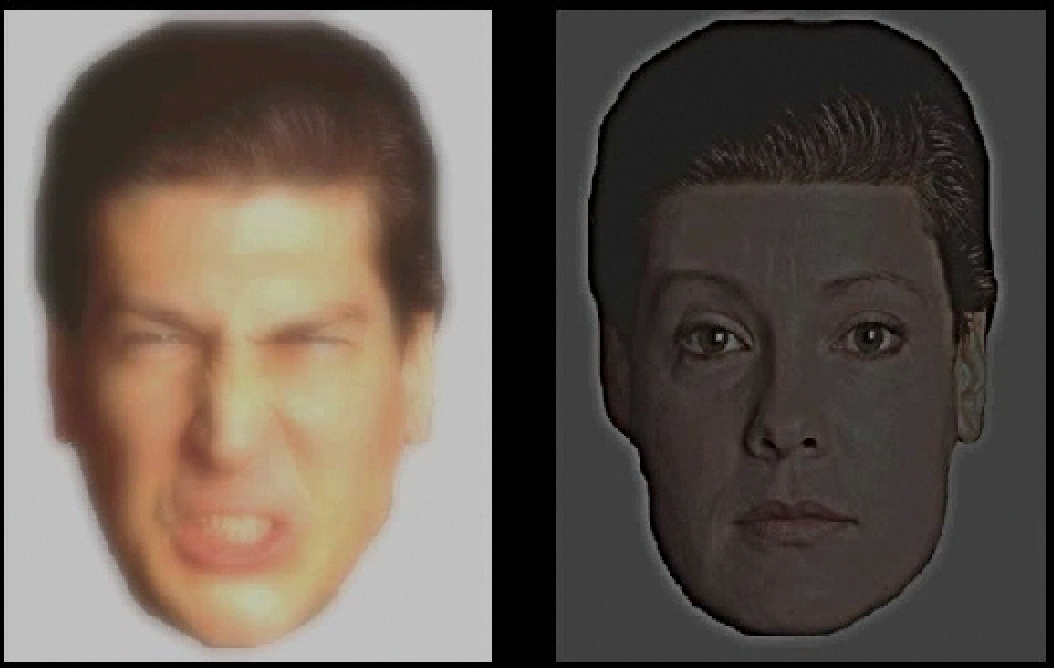 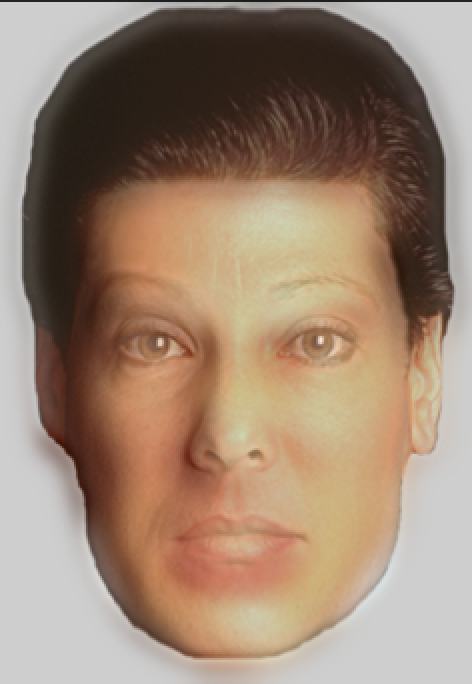 +
=
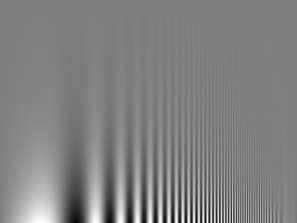 Hybrid Images
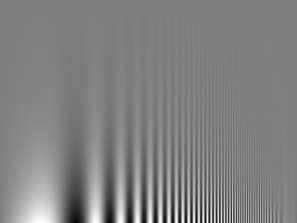 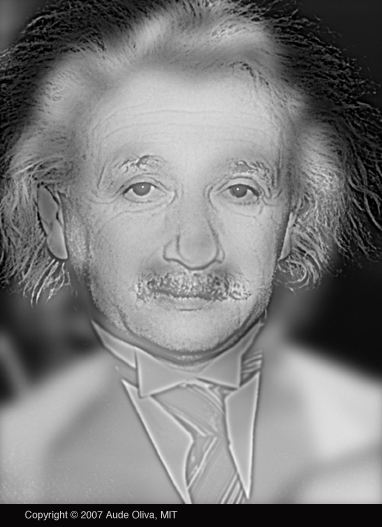 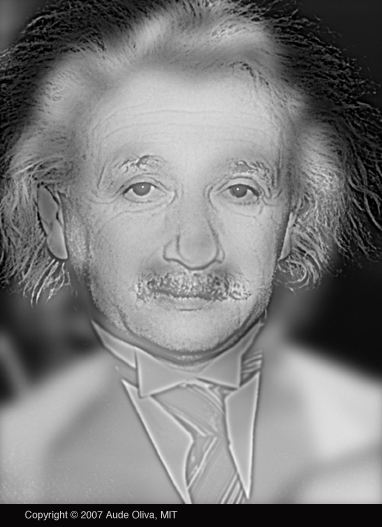 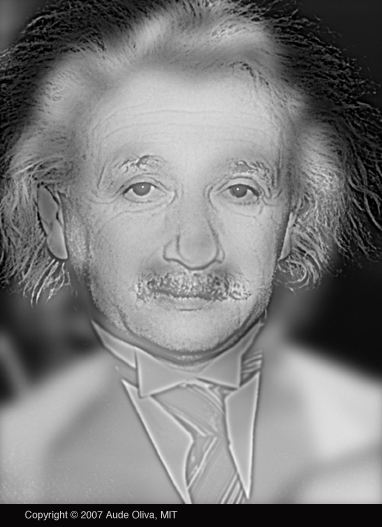 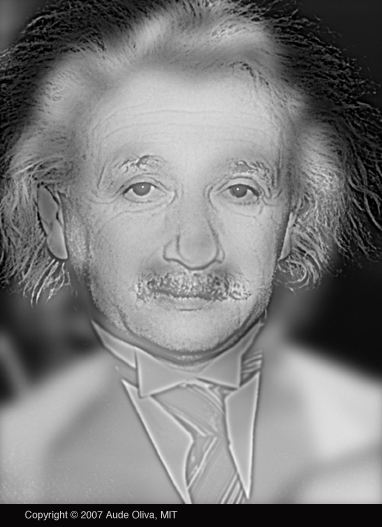 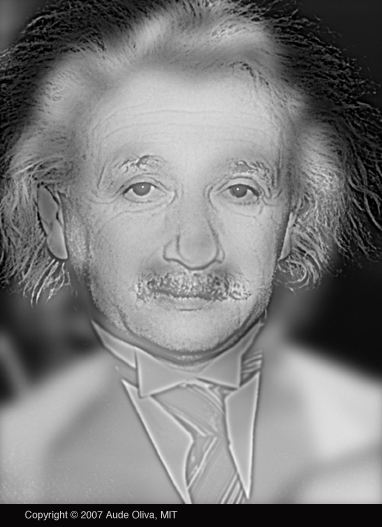 http://cvcl.mit.edu/hybrid_gallery/gallery.html
Image sharpening filter
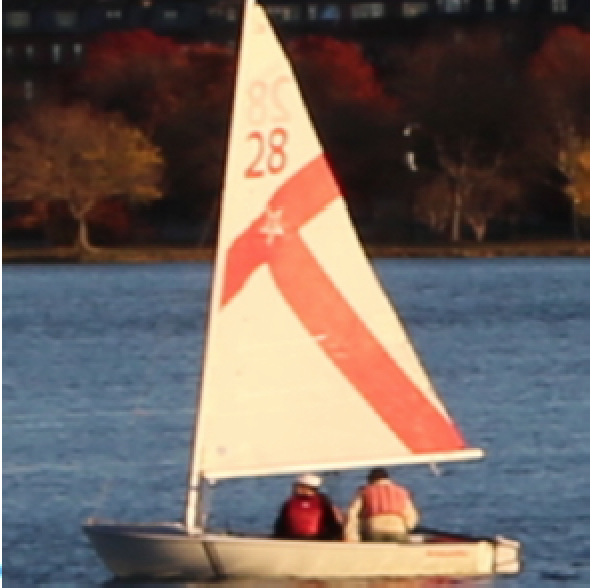 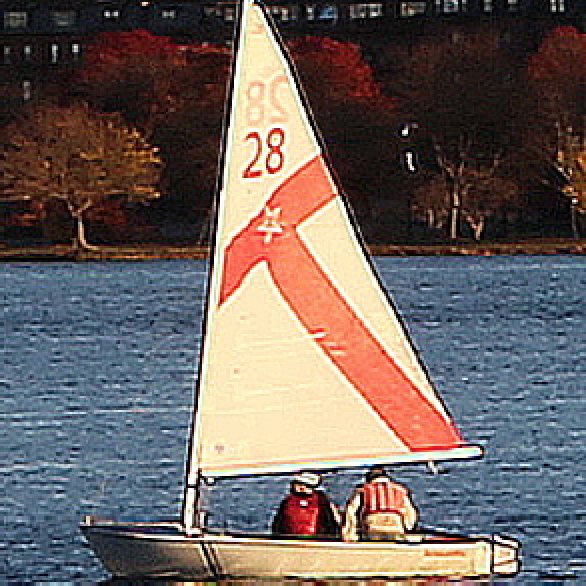 ?
Subtract away the blurred components of the image:
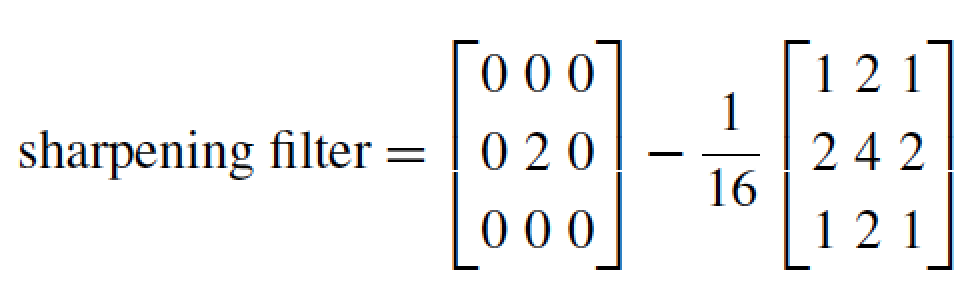 This filter has an overall DC component of 1. It de-emphasizesthe blur component of the image (low spatial frequencies).
Input image
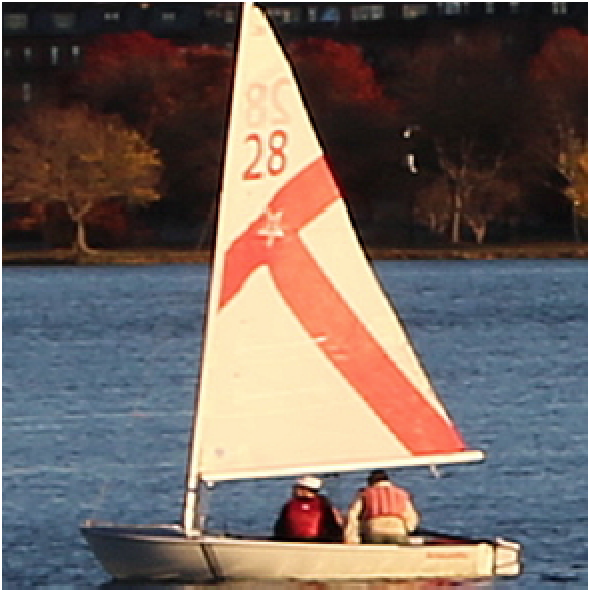 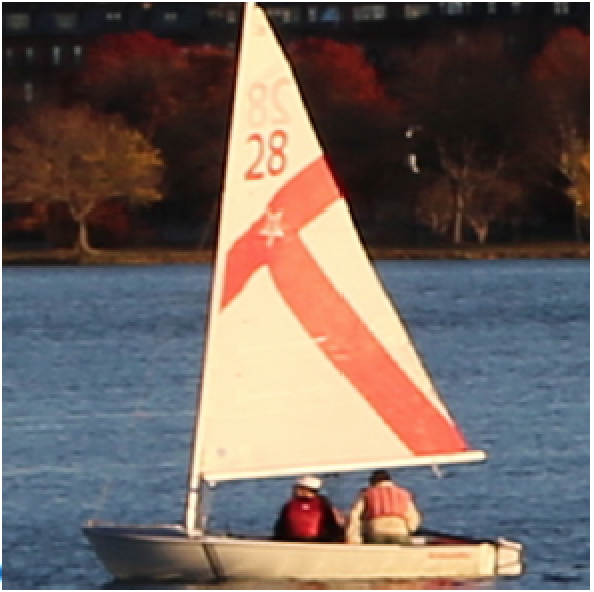 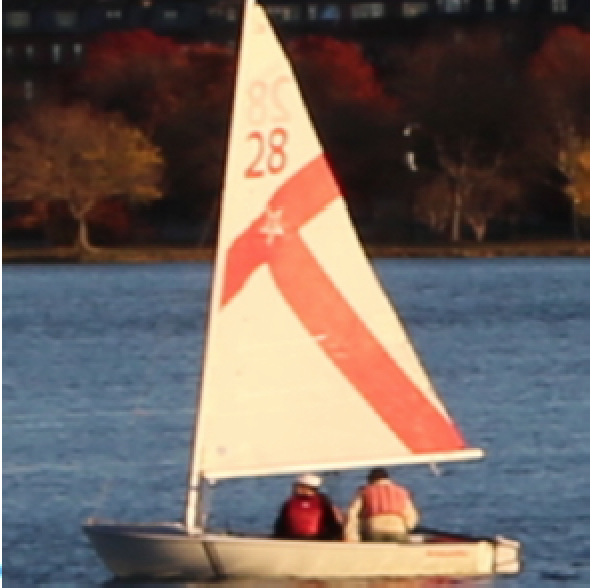 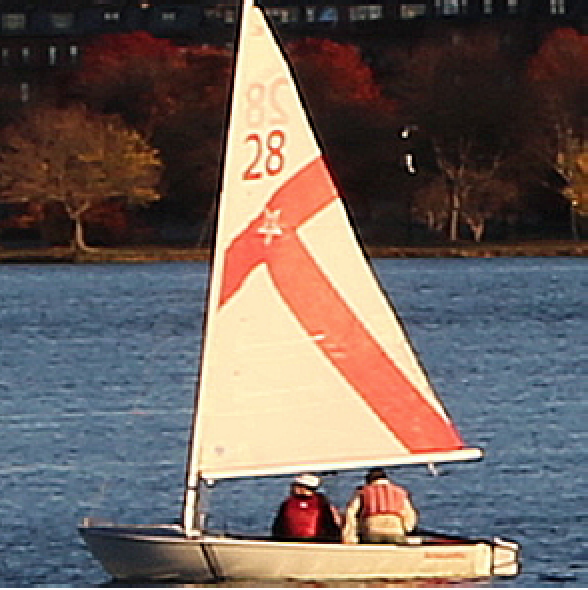 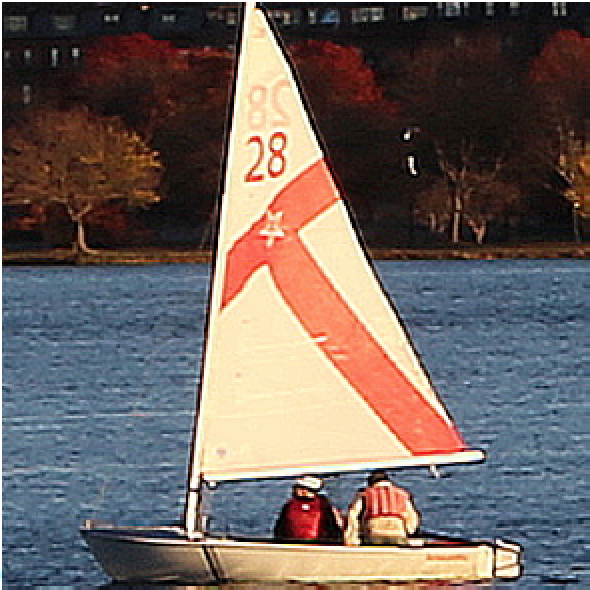 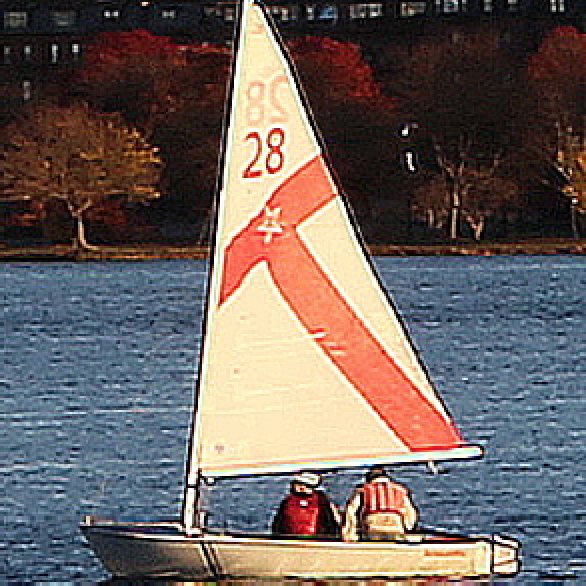 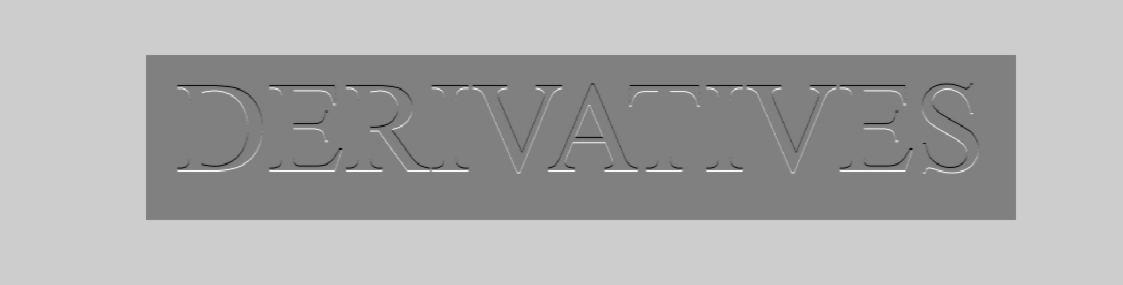 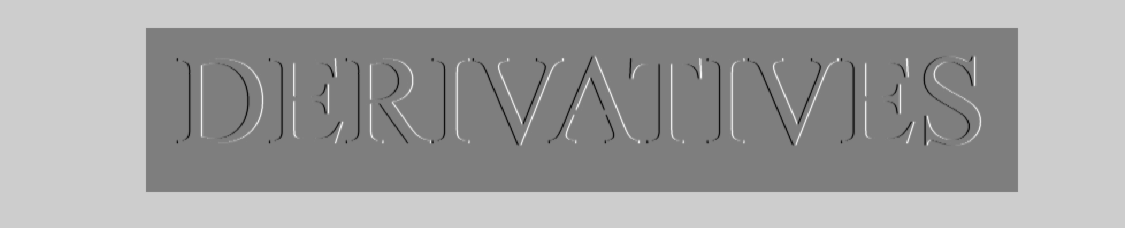 High pass-filters
105
Finding edges in the image
Image gradient:
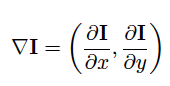 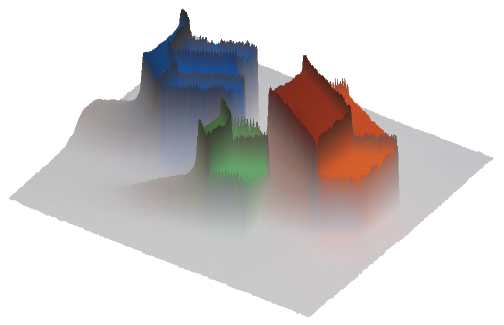 Approximation image derivative:
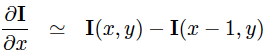 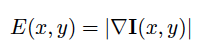 Edge strength
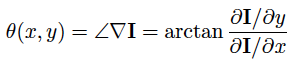 Edge orientation:
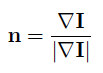 Edge normal:
[-1 1]
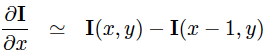 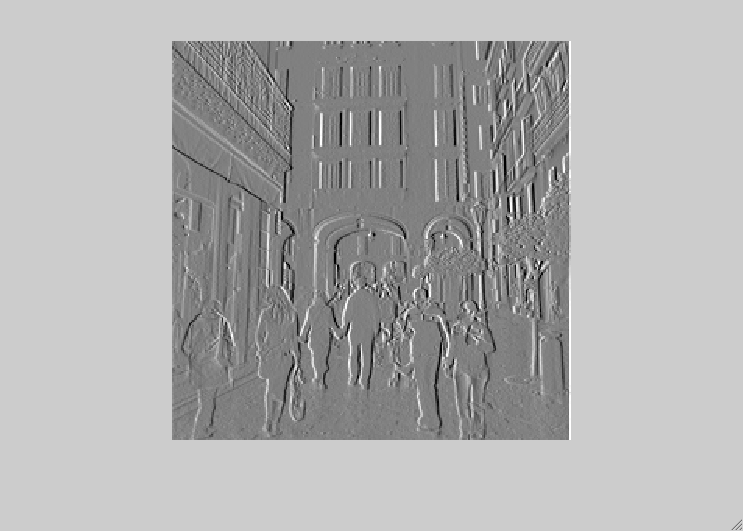 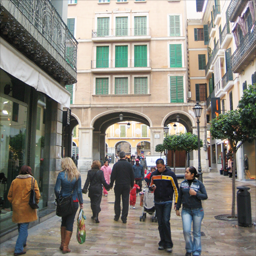 =
[-1, 1]
h[m,n]
f[m,n]
g[m,n]
[-1 1]T
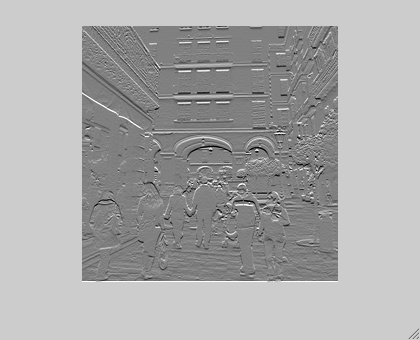 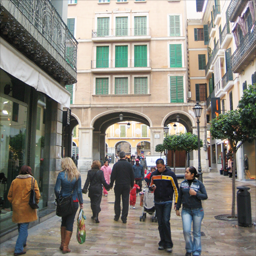 =
[-1, 1]T
h[m,n]
f[m,n]
g[m,n]
[-1 1]
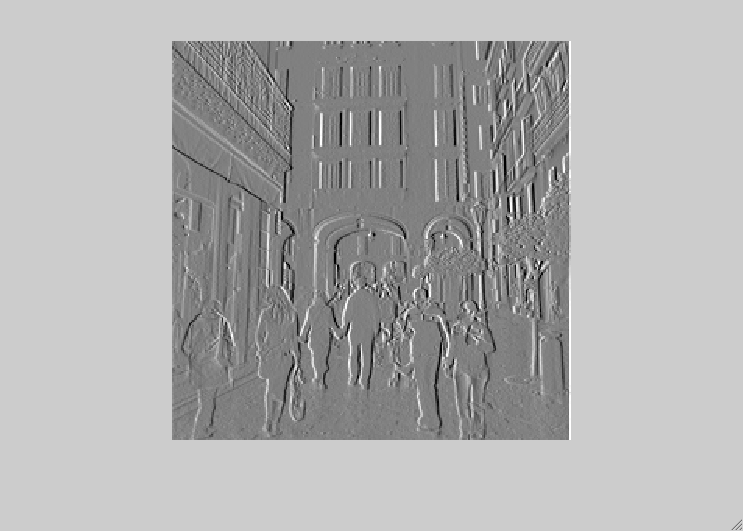 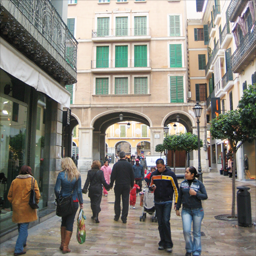 =
[-1, 1]
h[m,n]
f[m,n]
g[m,n]
[-1 1]T
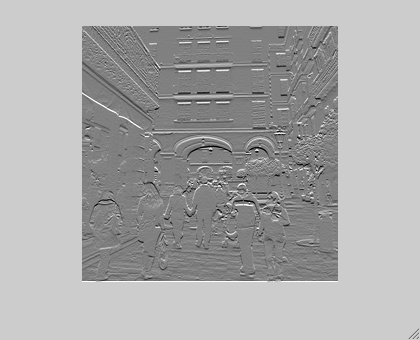 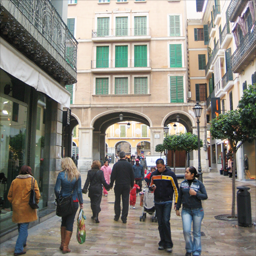 [-1, 1]T
=
h[m,n]
f[m,n]
g[m,n]
Back to the image
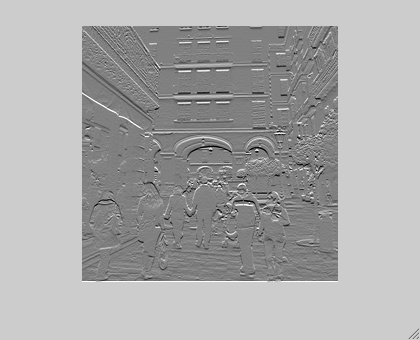 ?
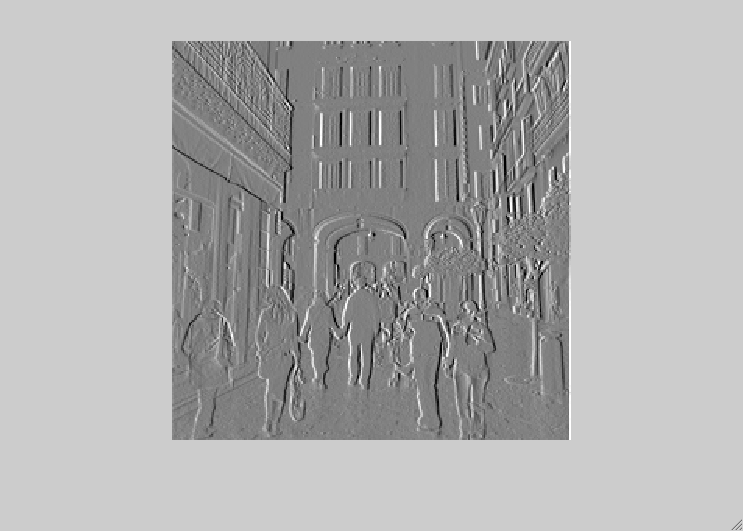 Reconstruction from 2D derivatives
In 2D, we have multiple derivatives (along n and m)
c
c
=
[-1 1]
c
[-1 1]T
and we compute the pseudo-inverse of the full matrix.
Reconstruction from 2D derivatives
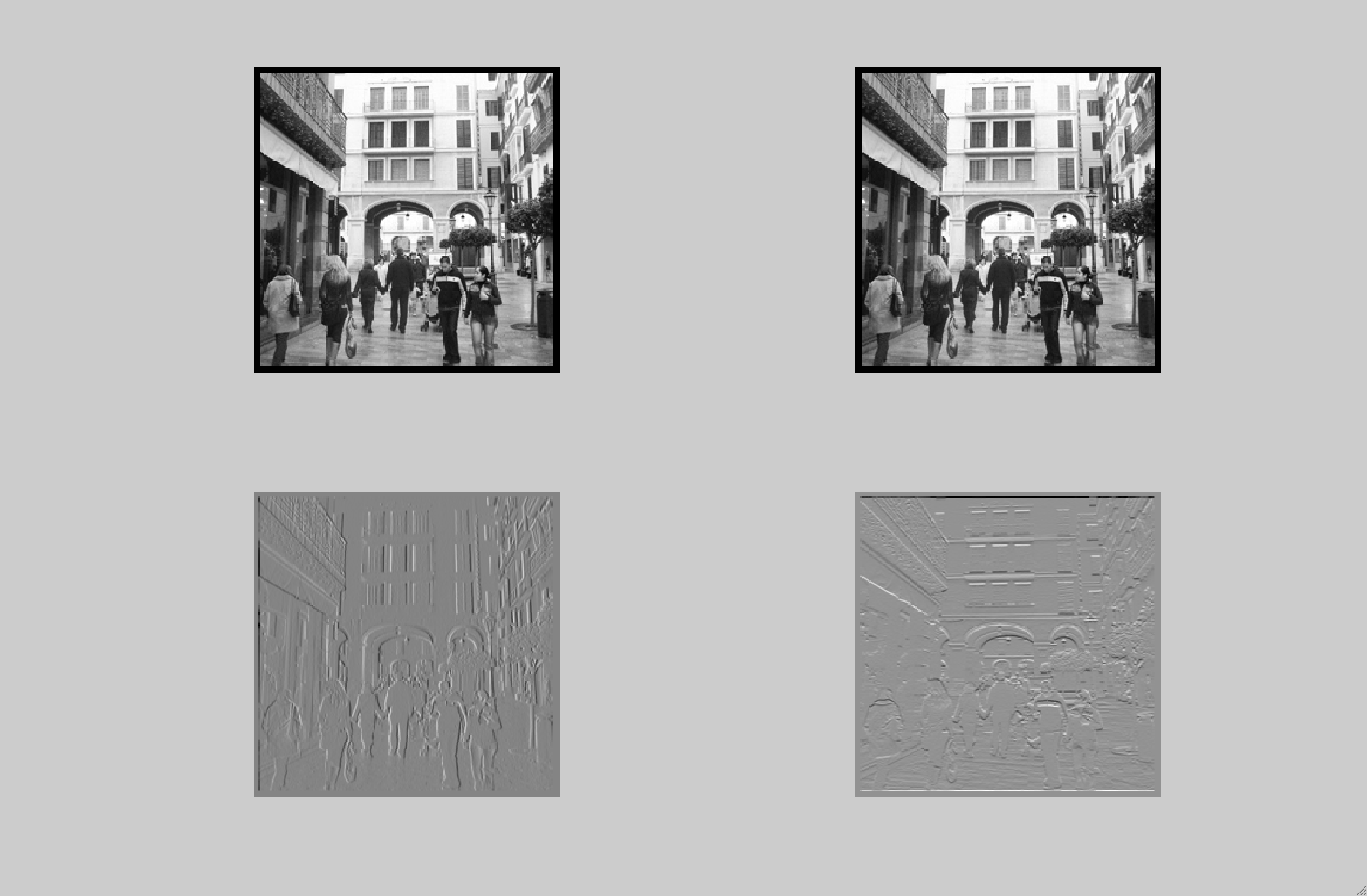 [1 -1]
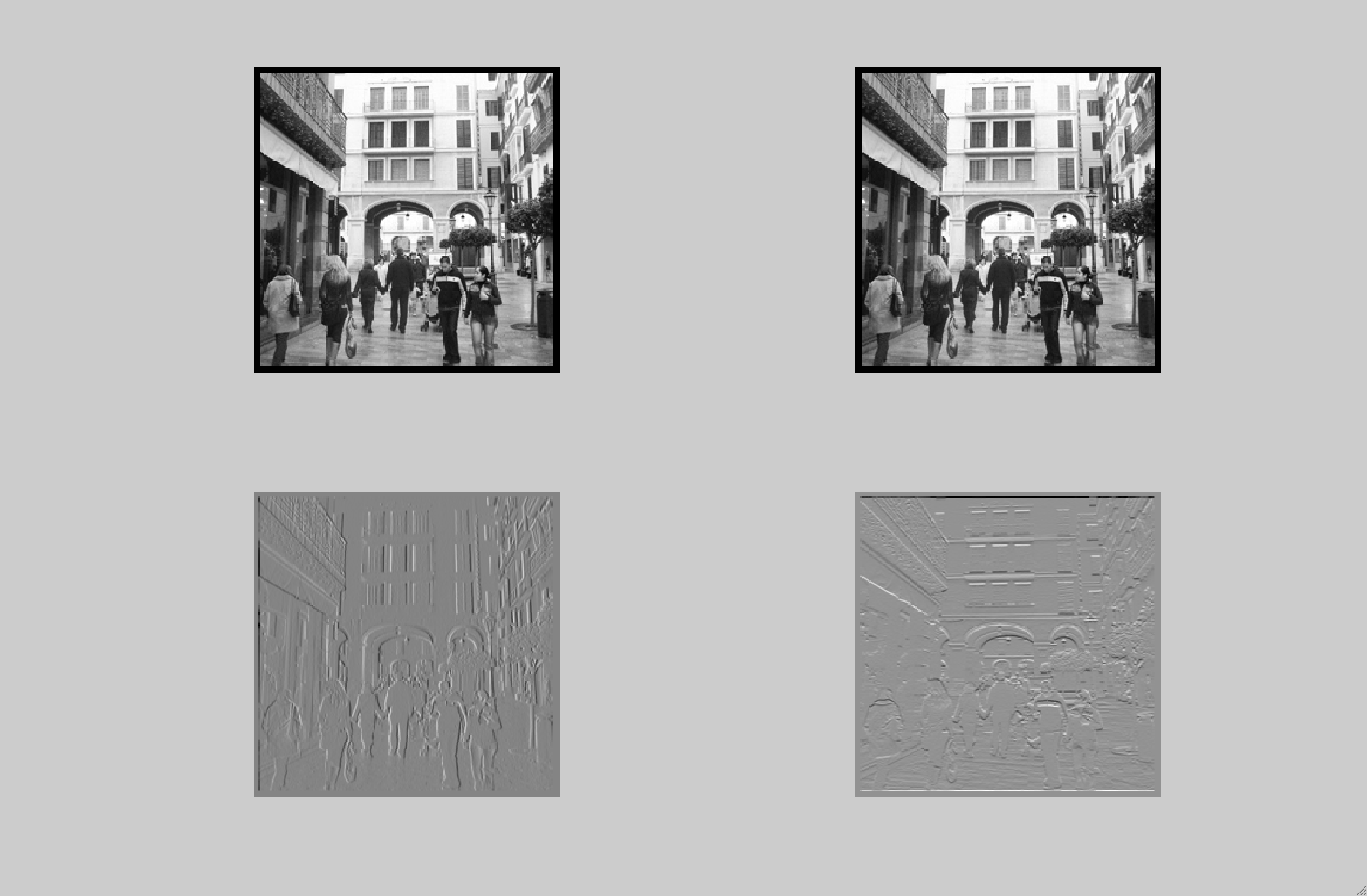 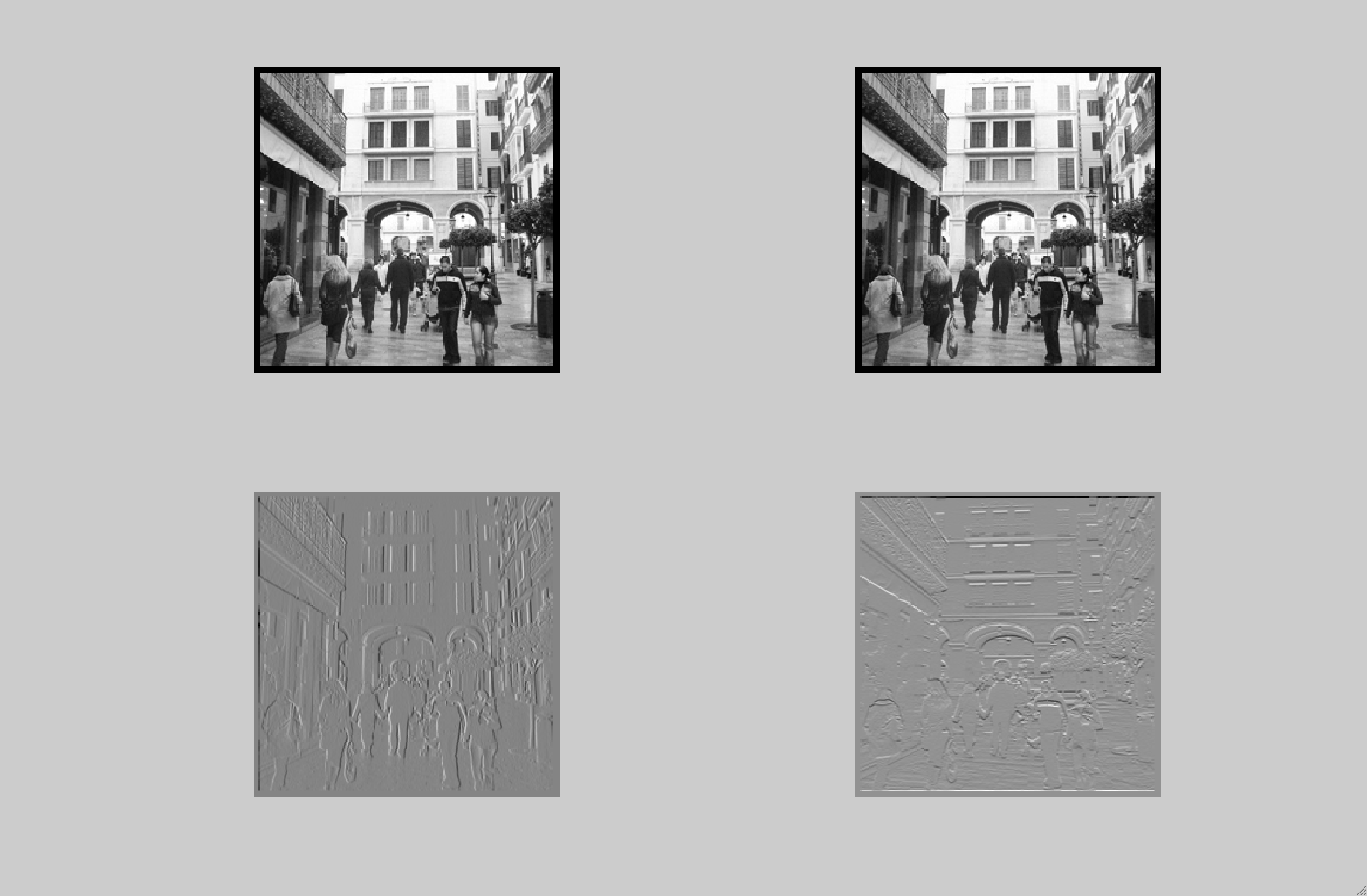 [1 -1]T
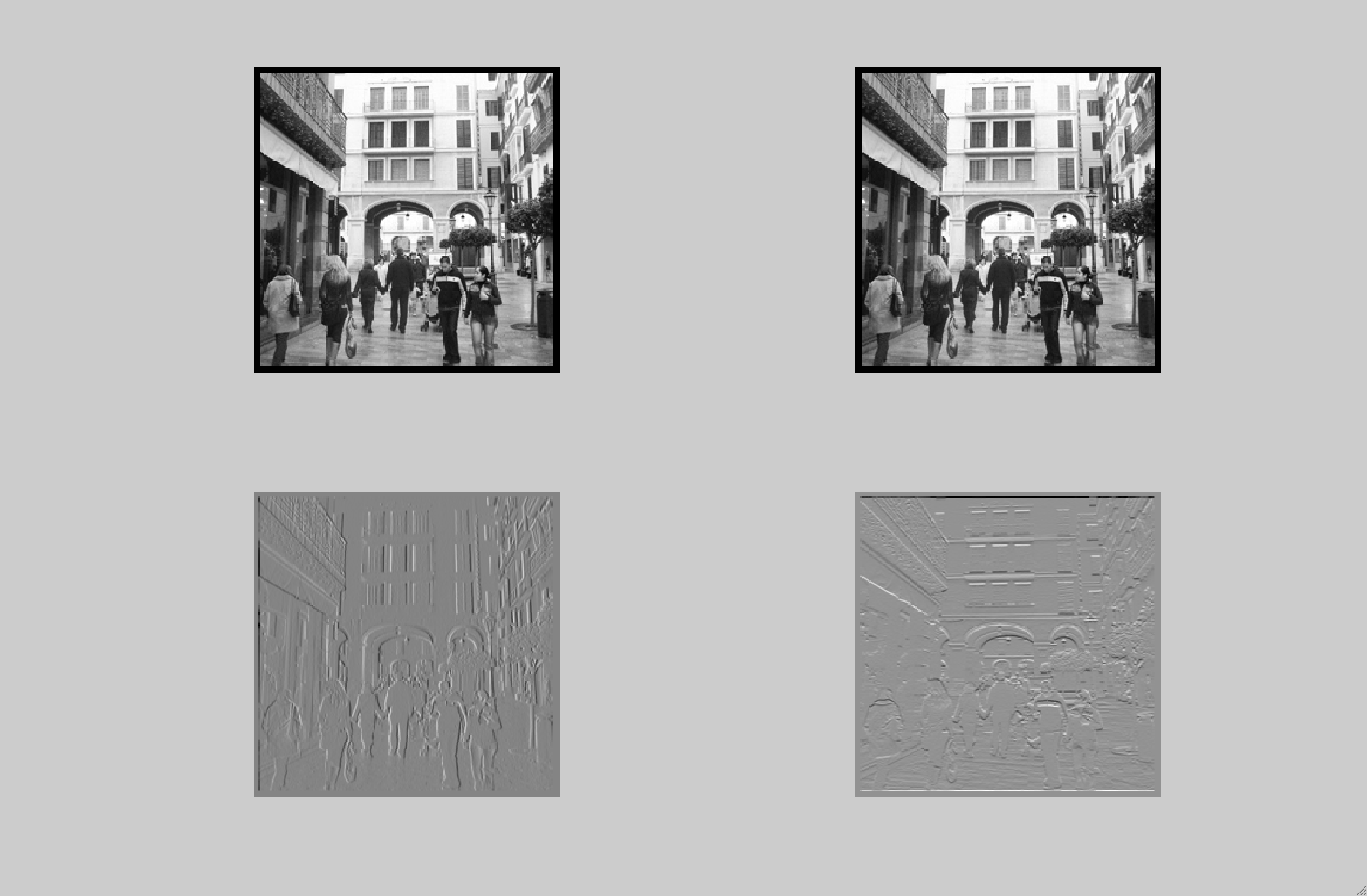 Editing the edge image
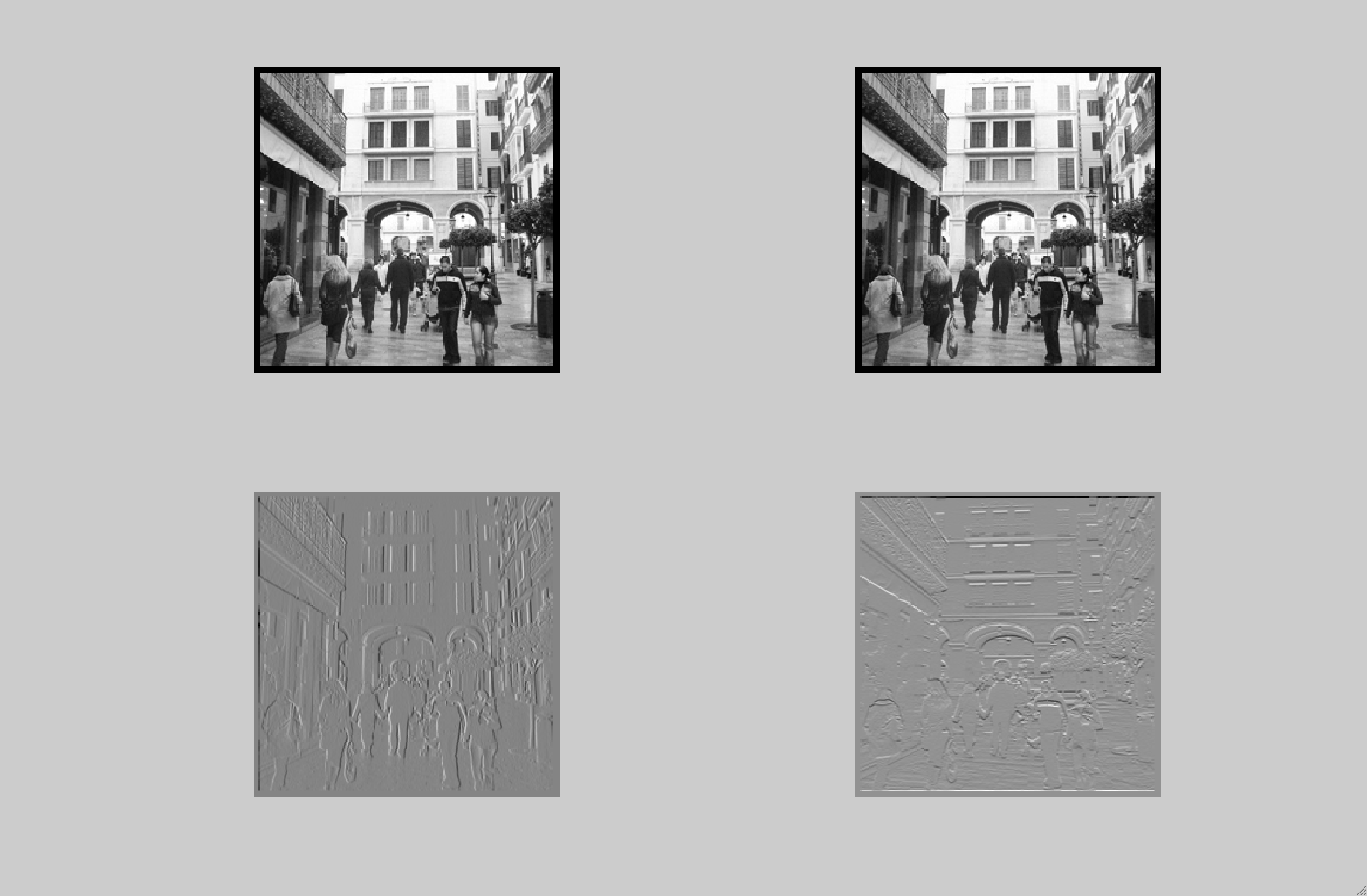 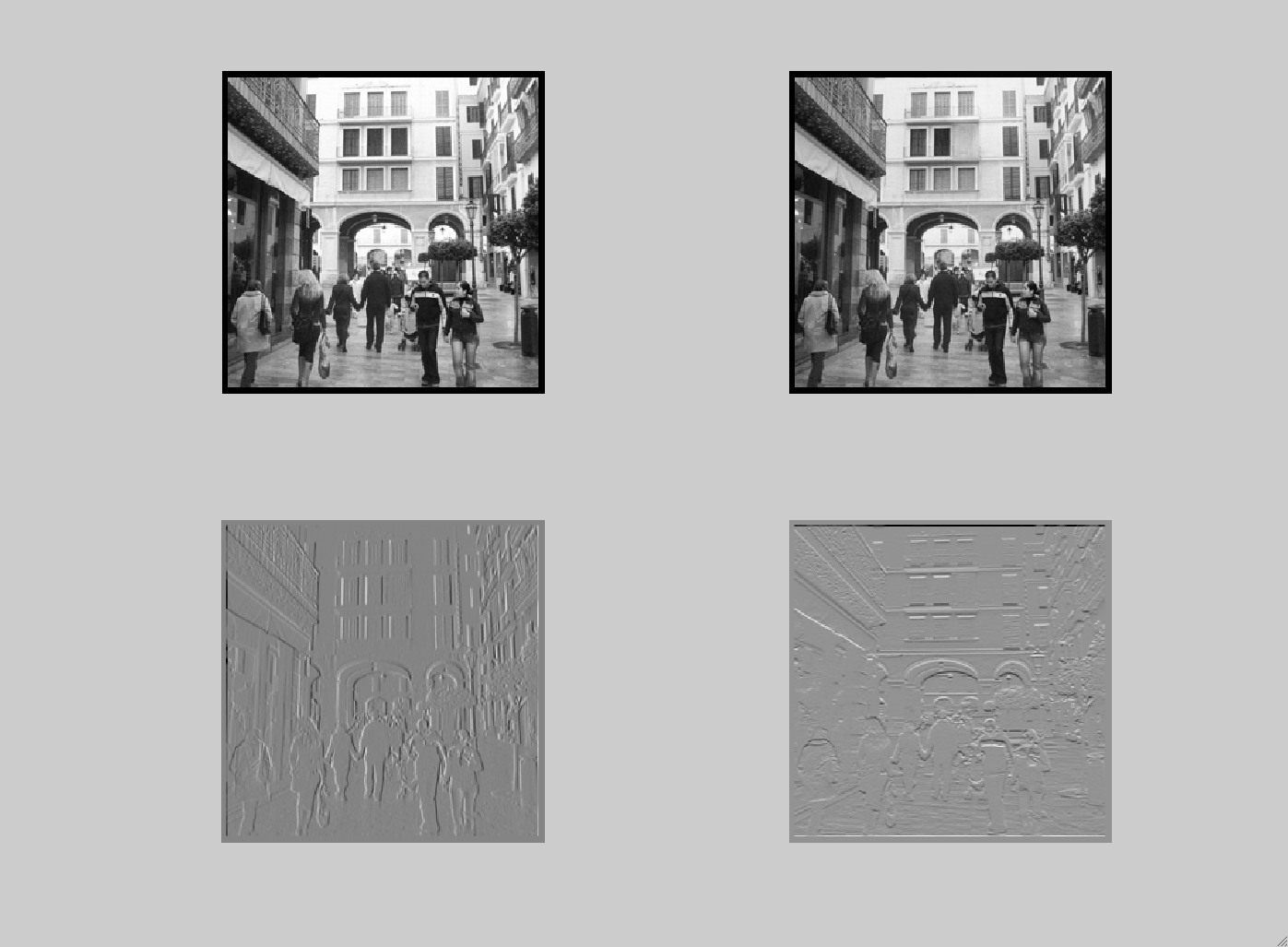 [1 -1]
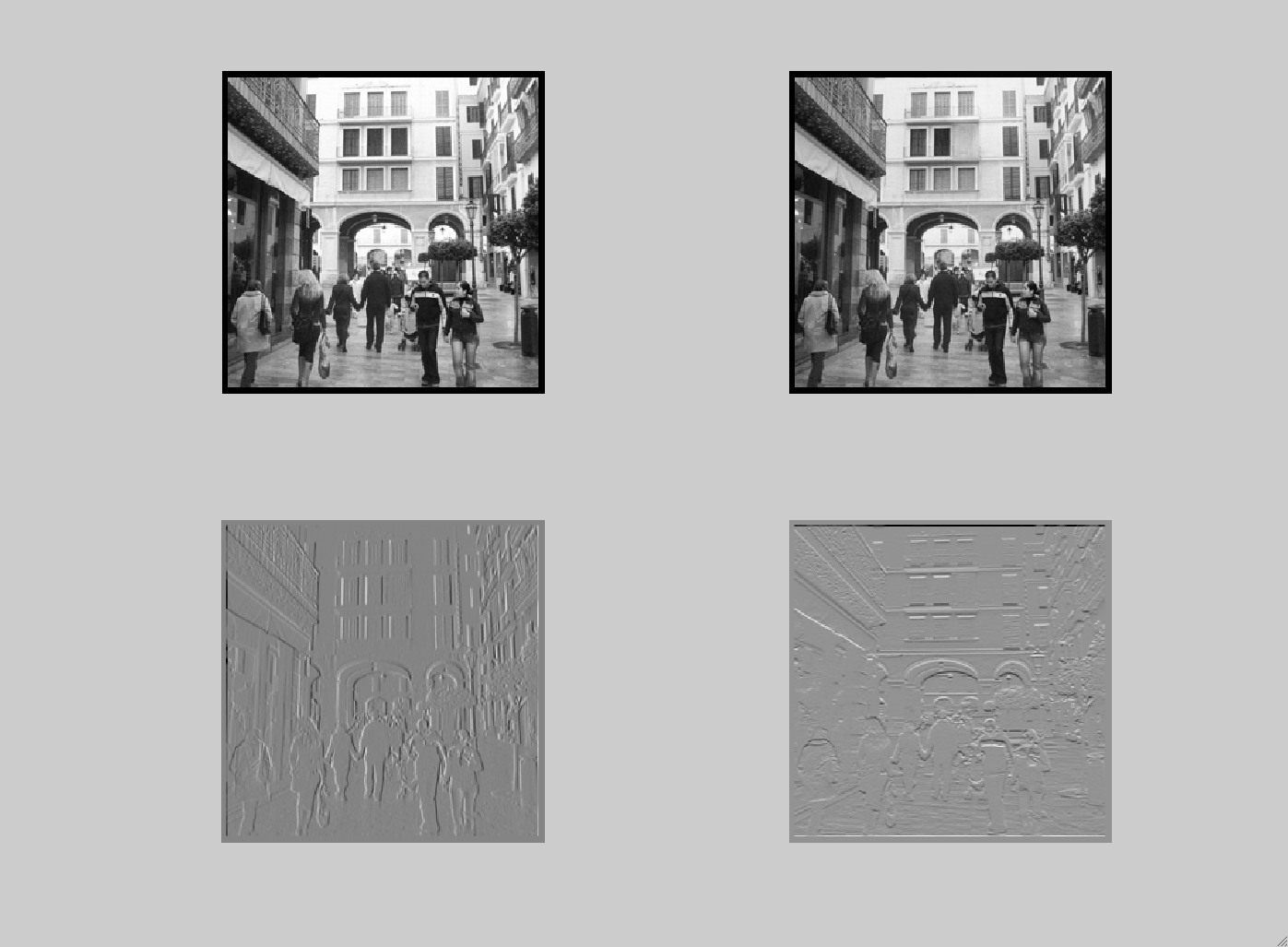 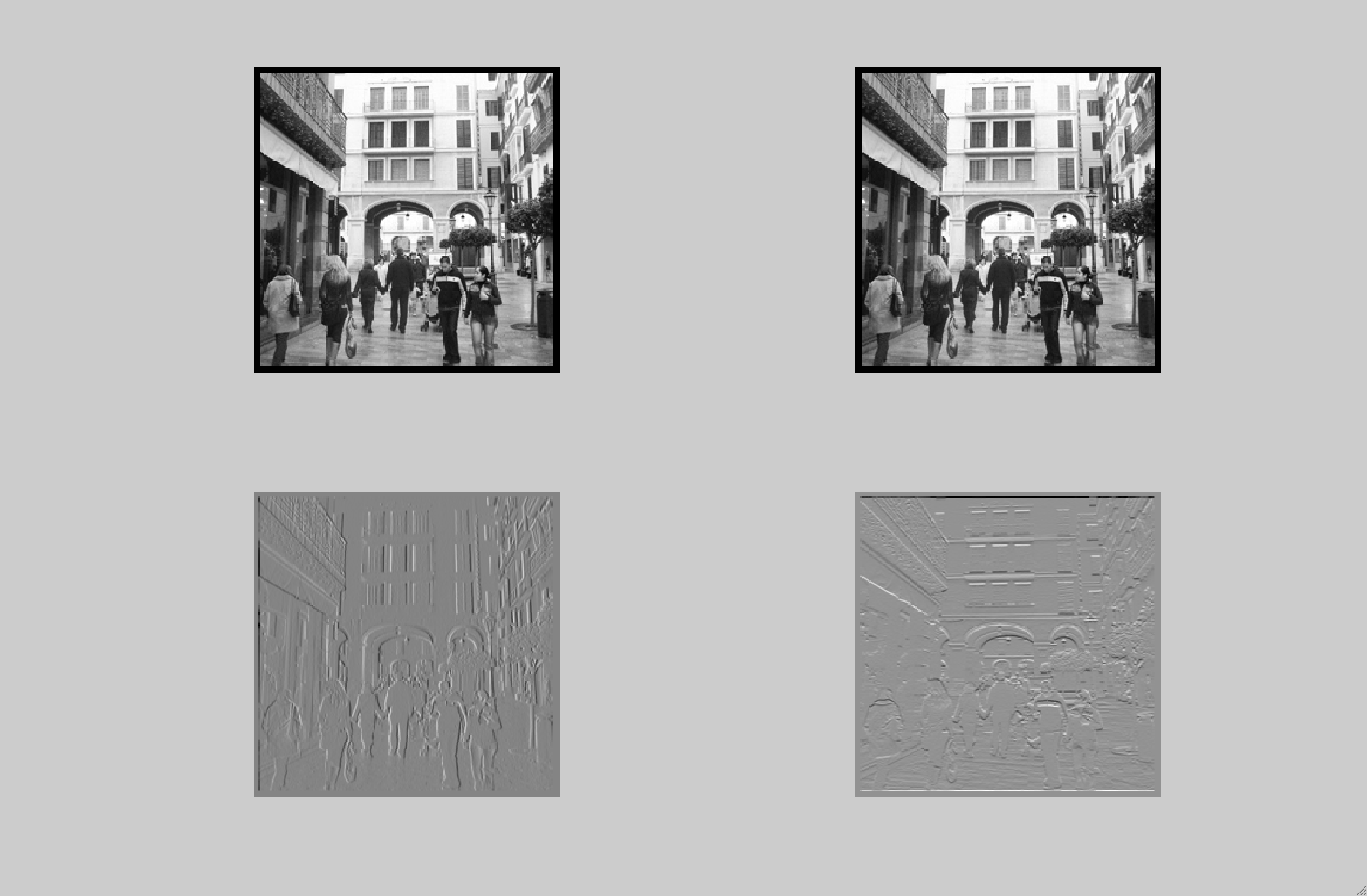 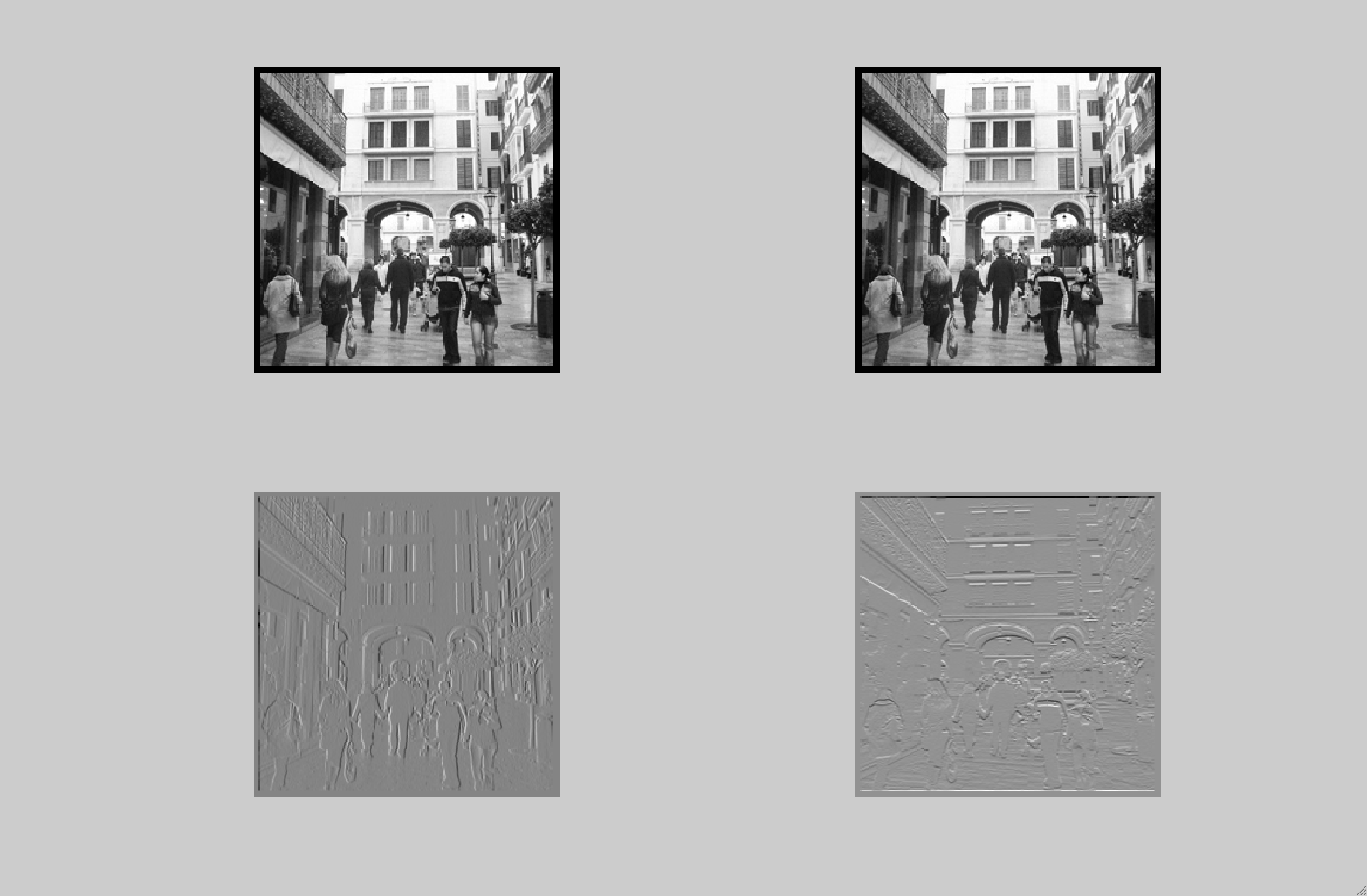 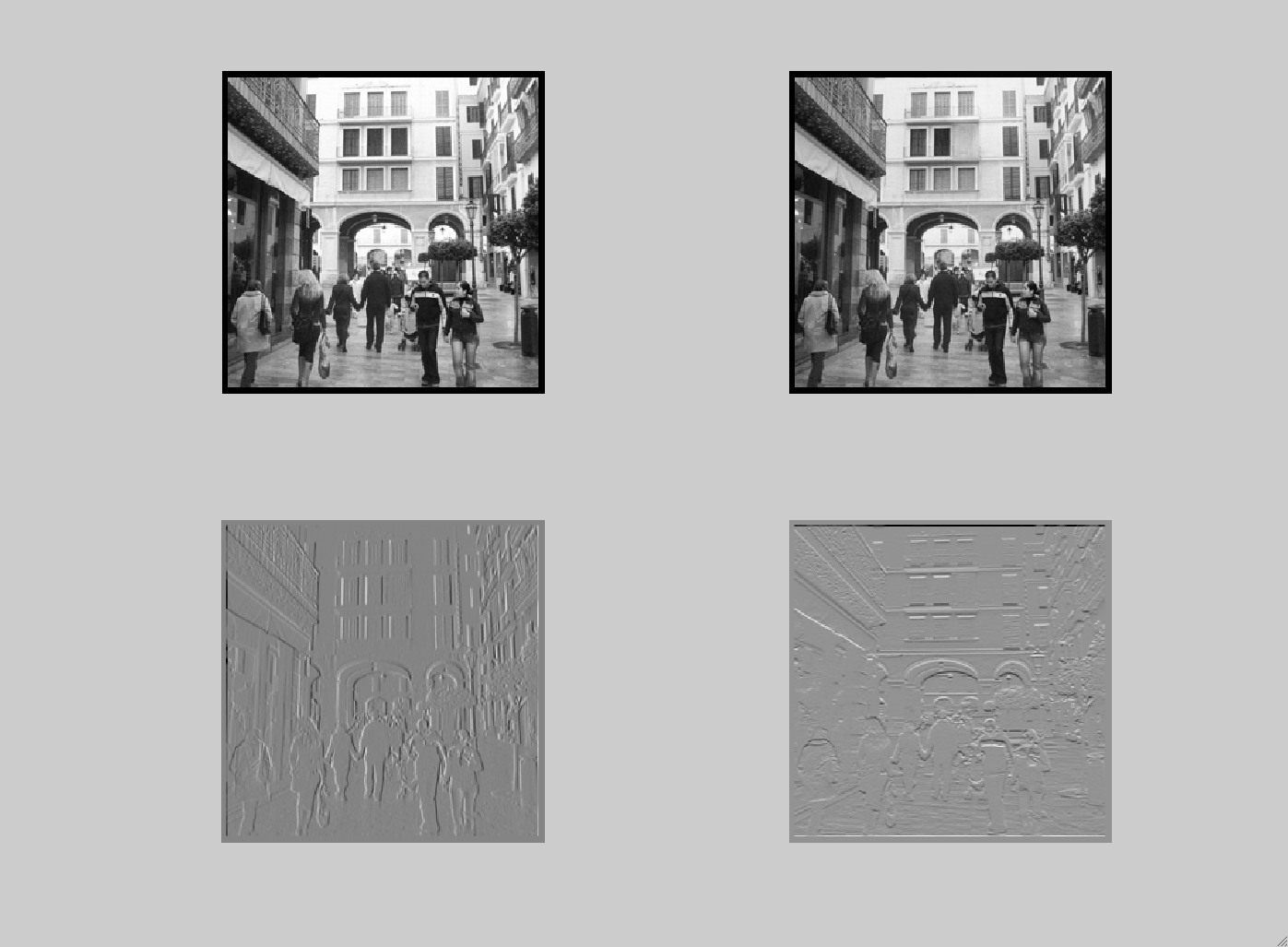 [1 -1]T
Thresholding edges
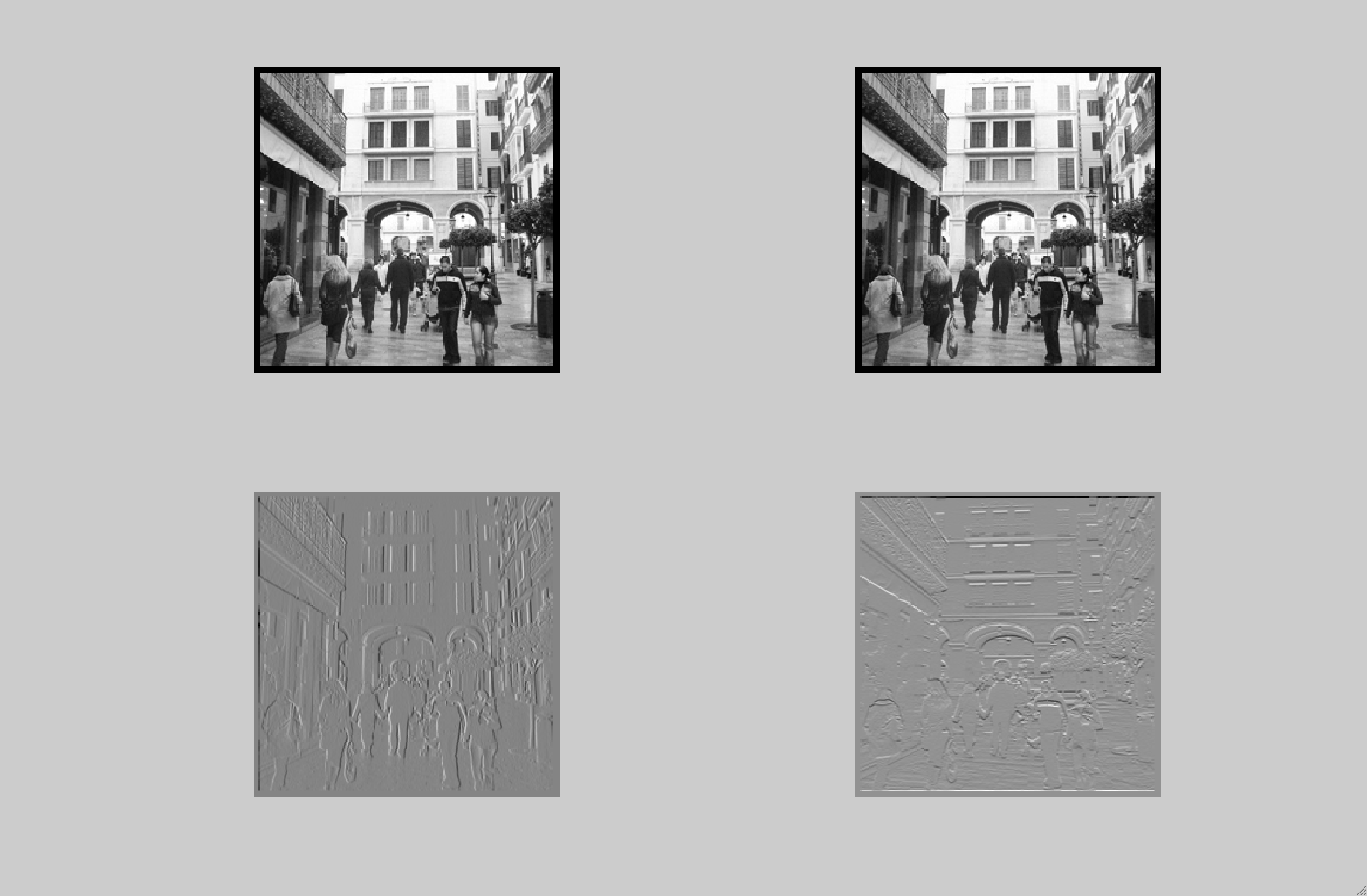 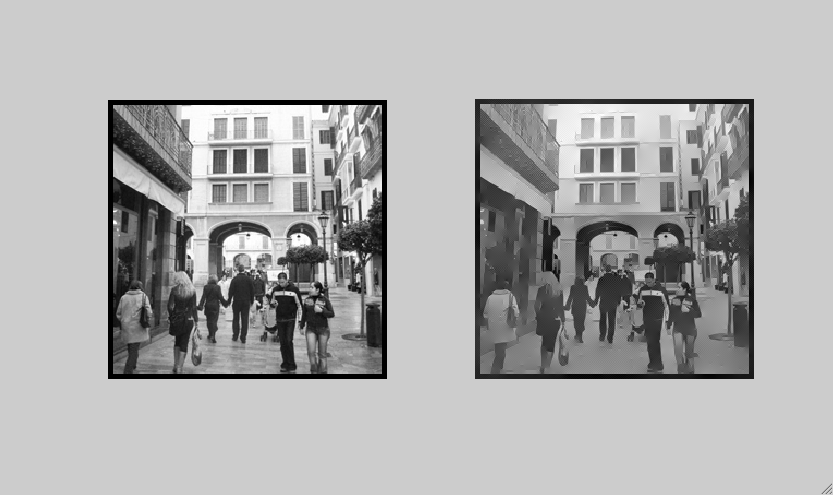 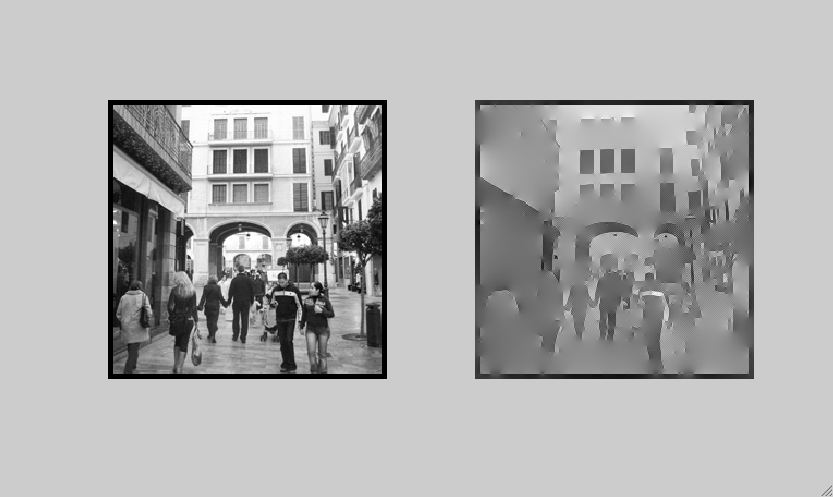 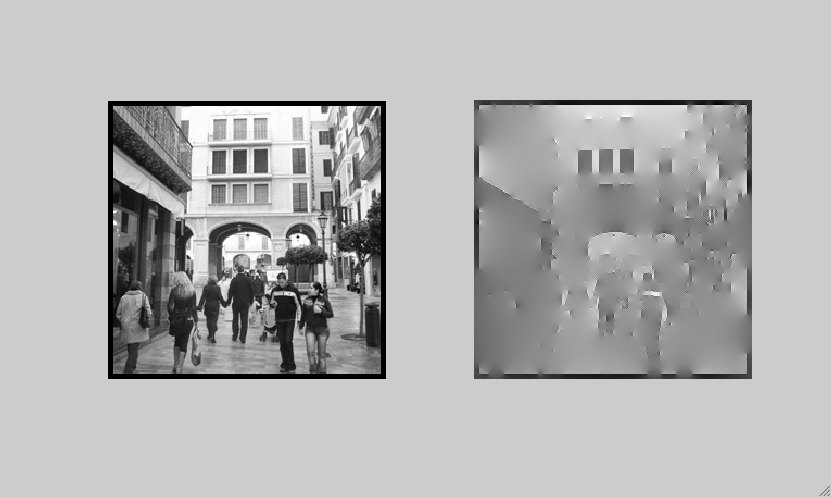 2D derivatives
There are several ways in which 2D derivatives can be approximated.
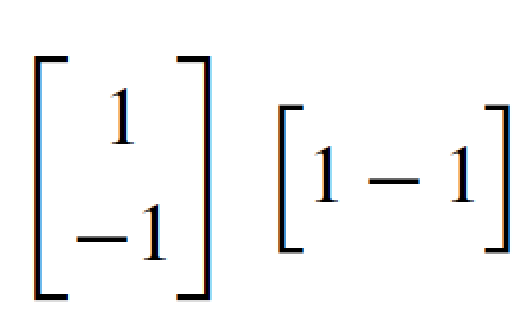 Robert-Cross operator:
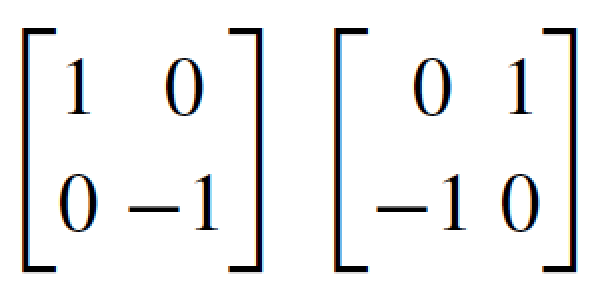 And many more…
Issues with image derivatives
Derivatives are sensitive to noise

If we consider continuous image derivatives, they might not be define in some regions (e.g., object boundaries, …)
Differential Geometry Descriptors
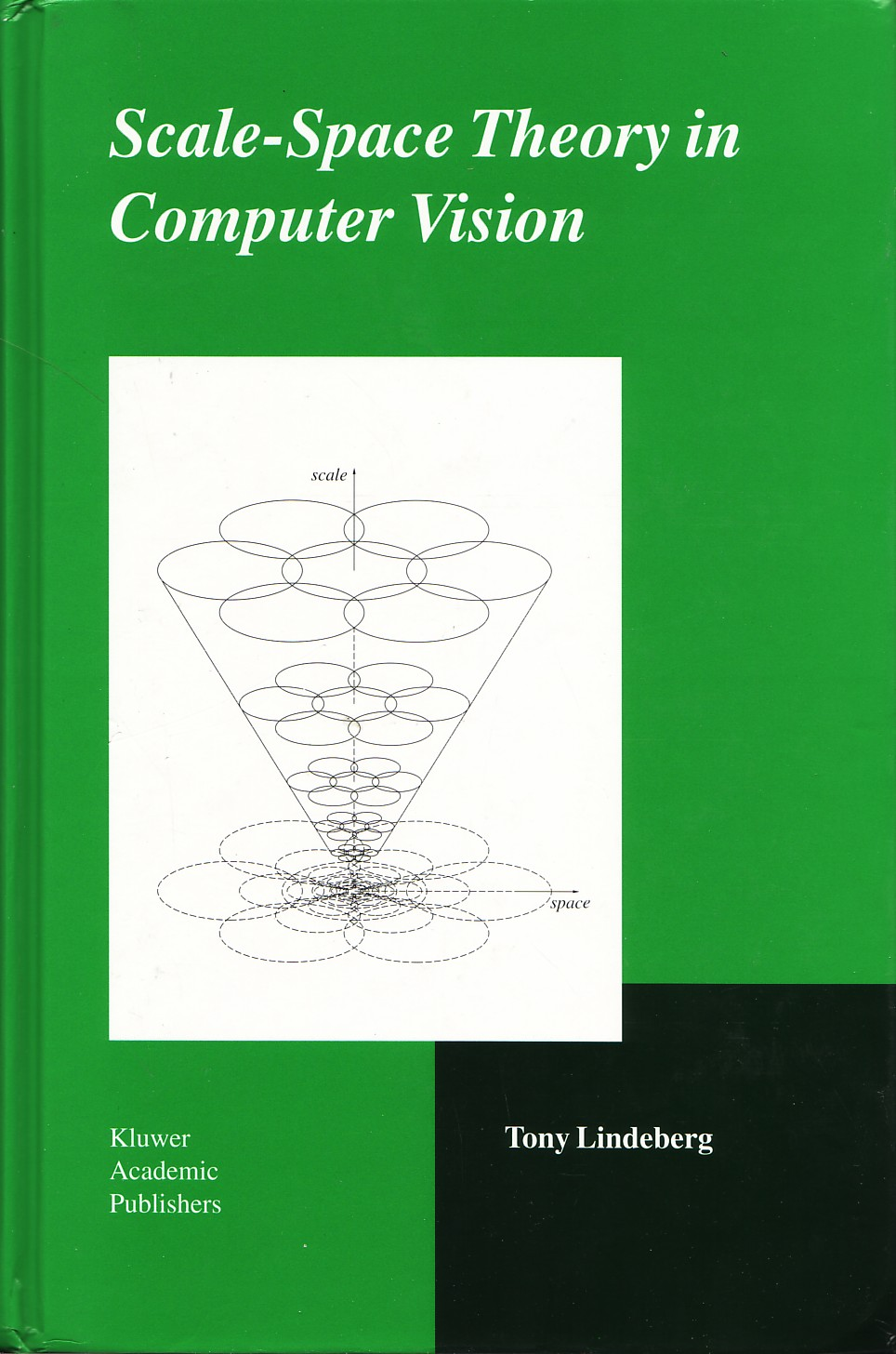 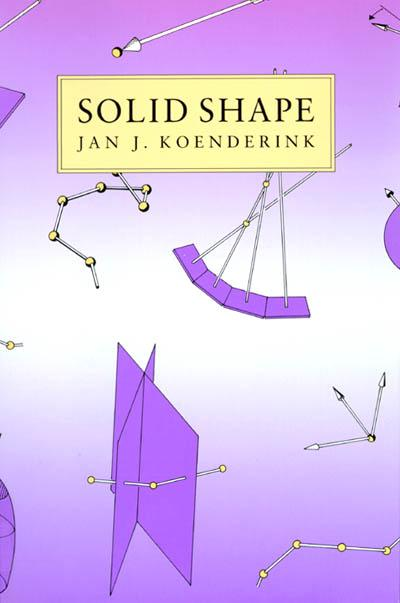 Derivatives
We want to compute the image derivative:
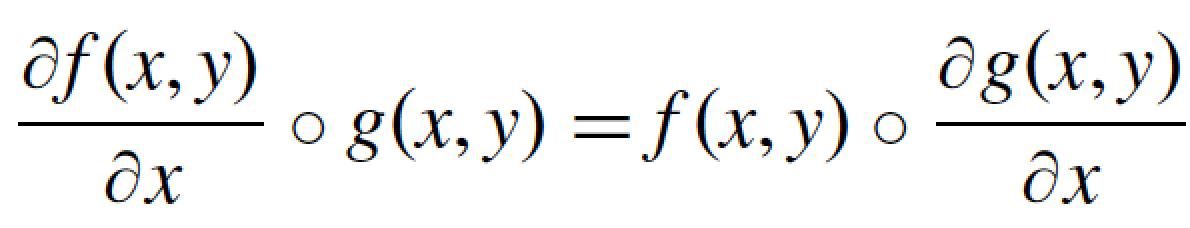 If there is noise, we might want to “smooth” it with a blurring filter
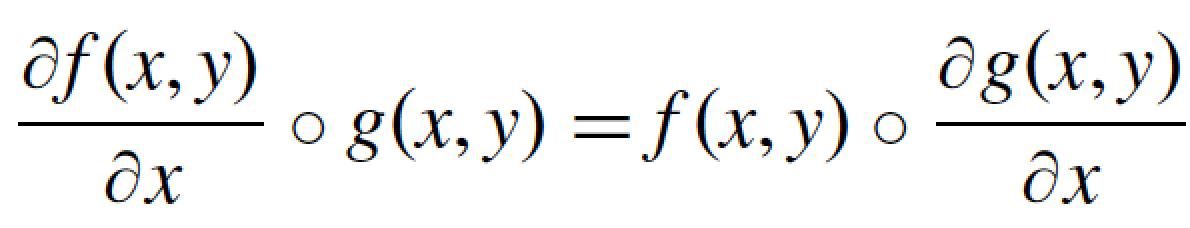 But derivatives and convolutions are linear and we can move themaround:
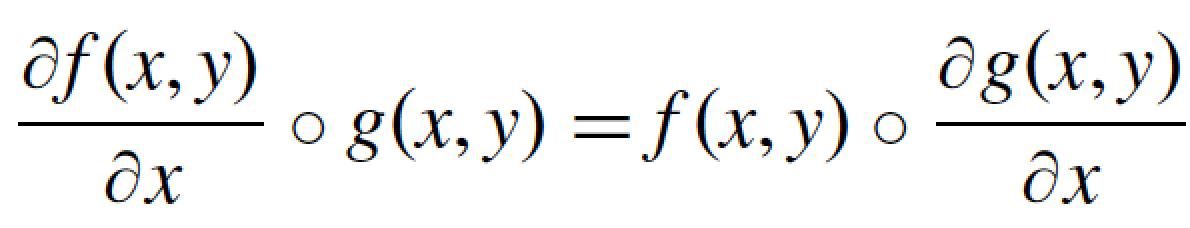 Gaussian derivatives
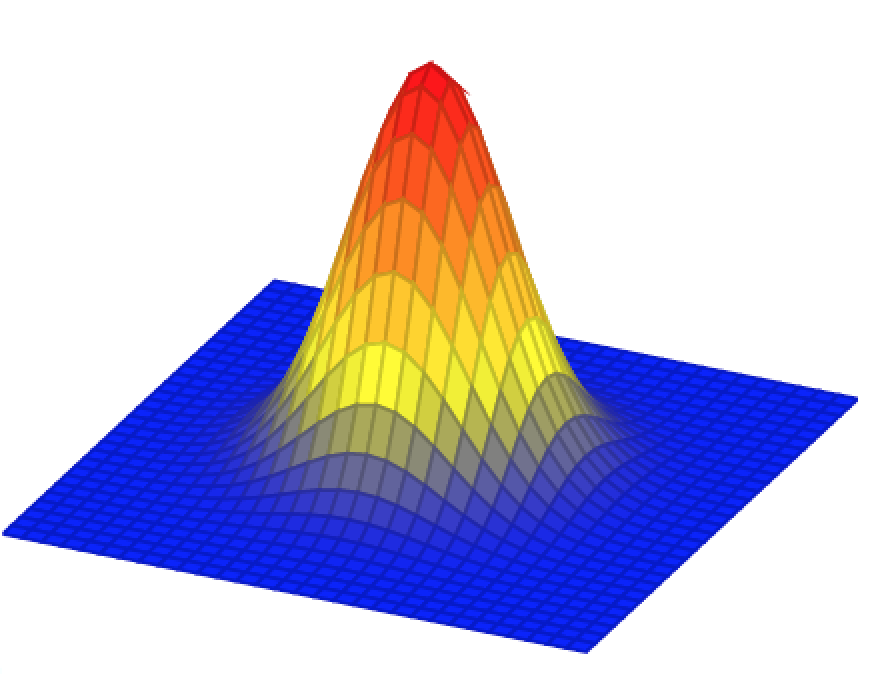 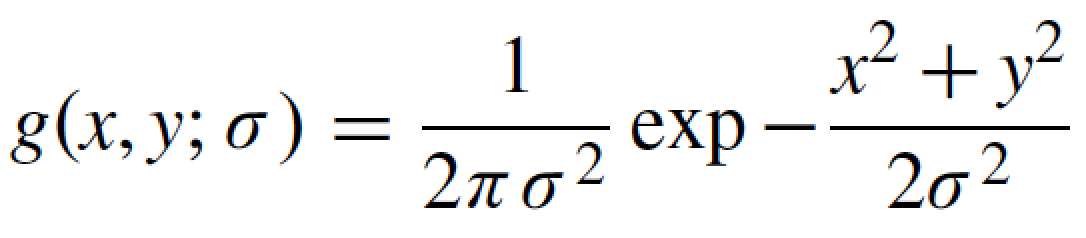 The continuous derivative is:
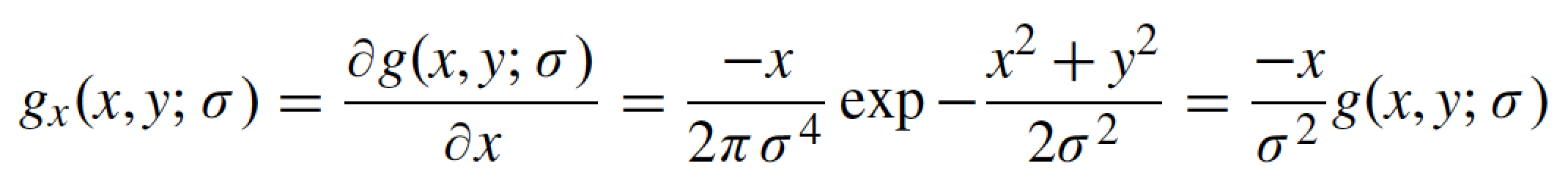 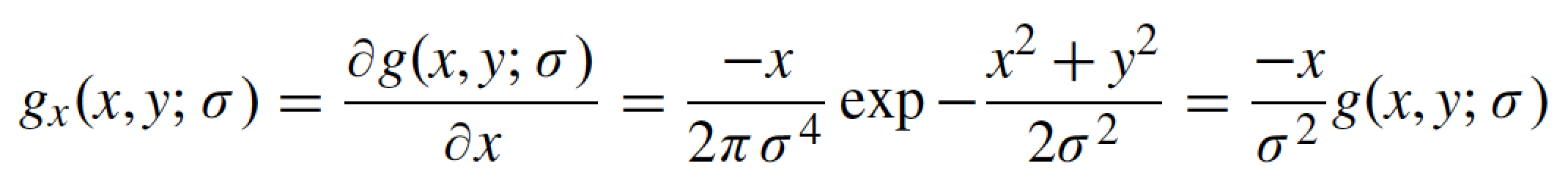 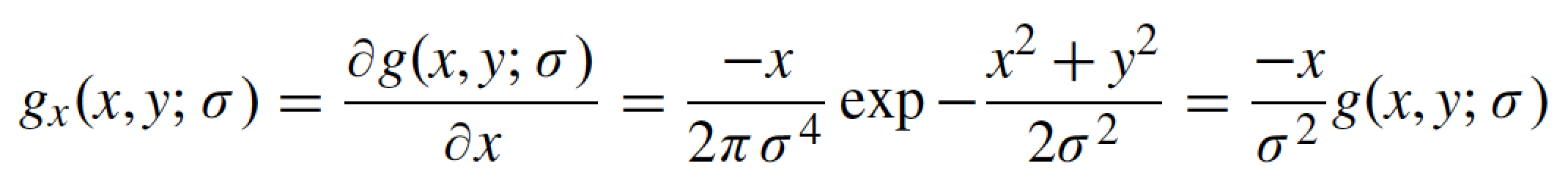 Gaussian derivatives
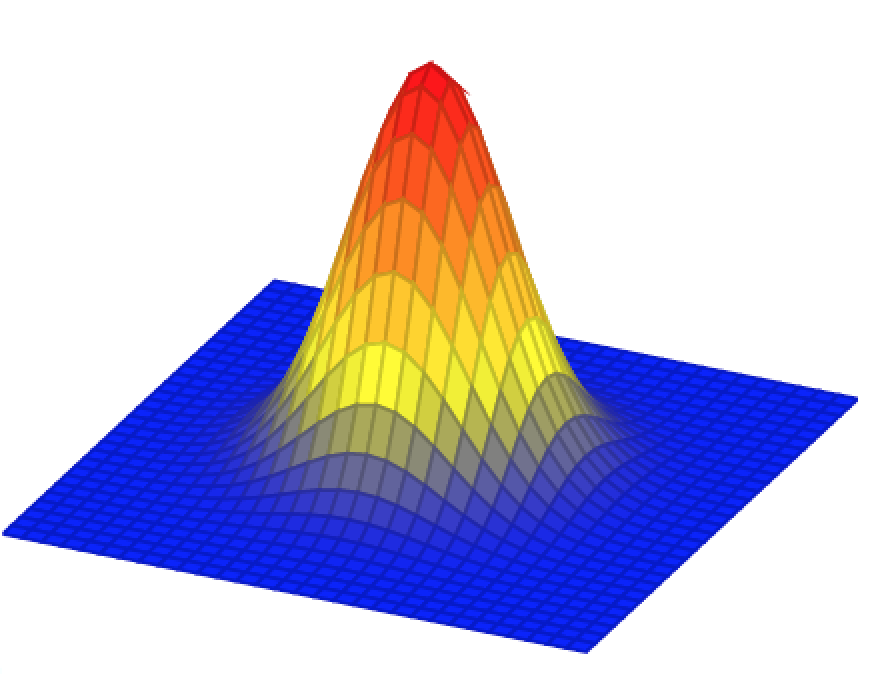 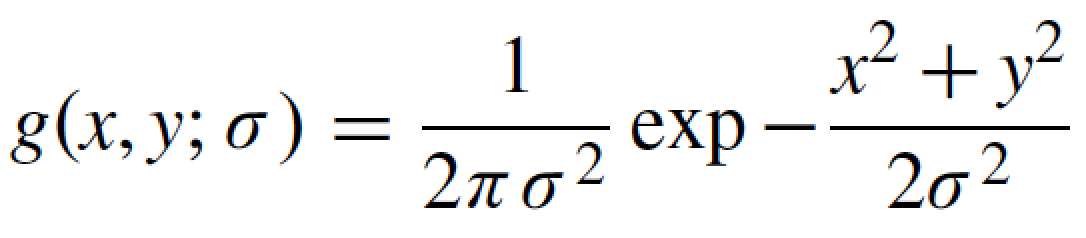 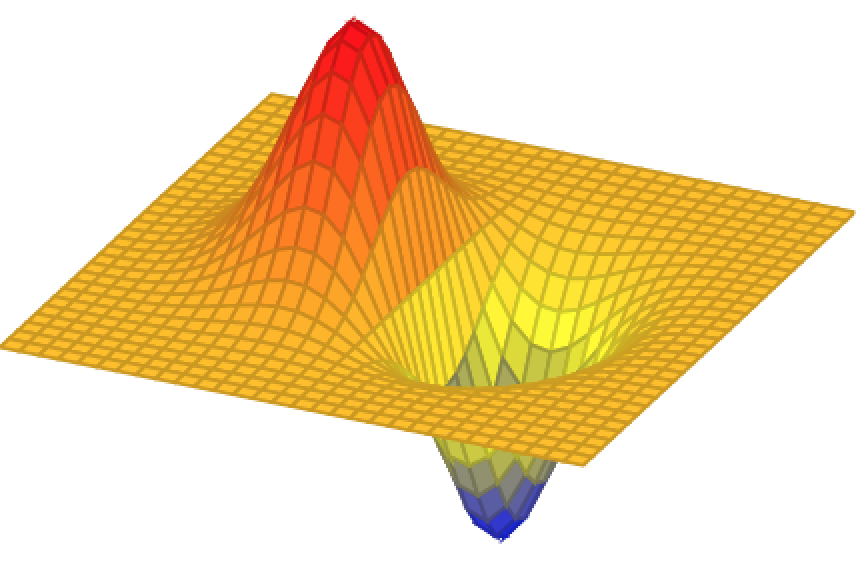 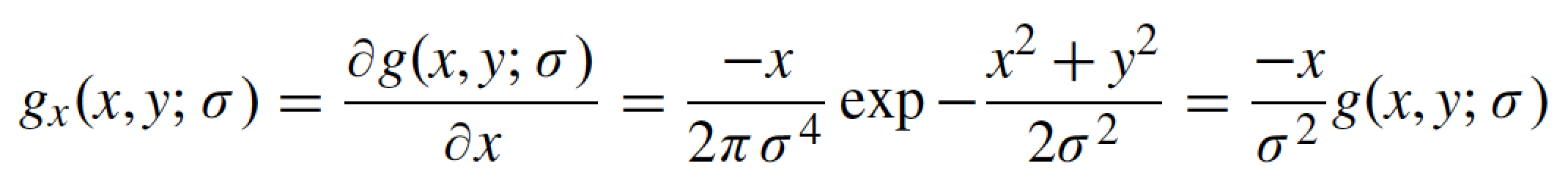 gx(x,y)
In general:
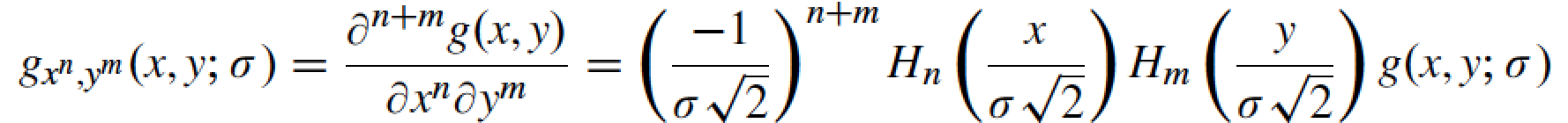 Gaussian Scale
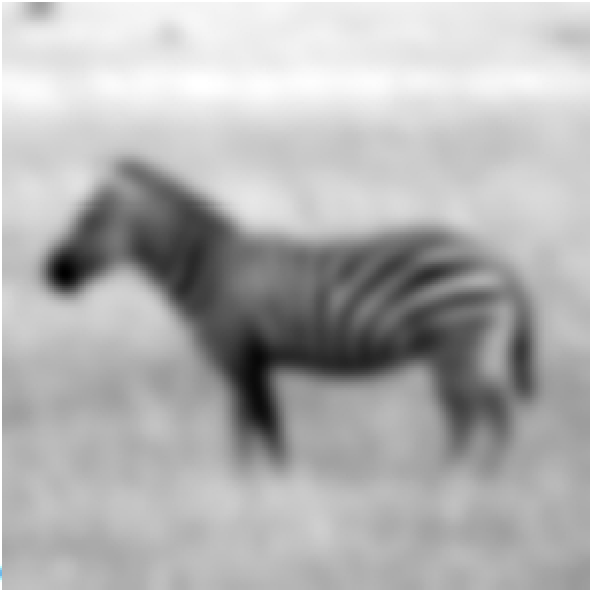 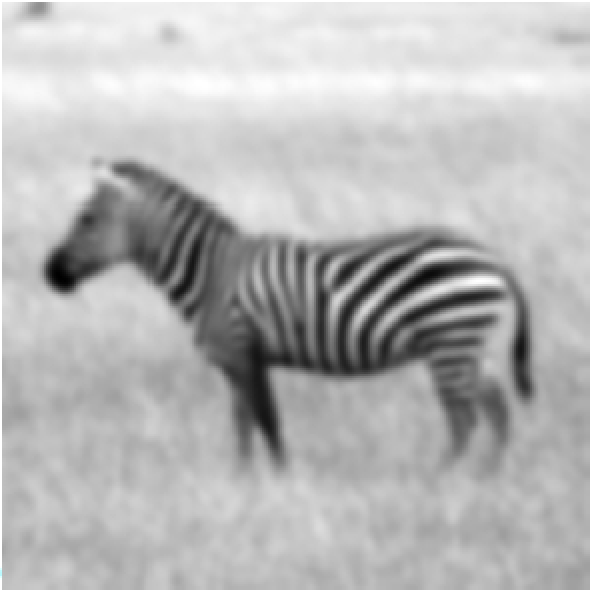 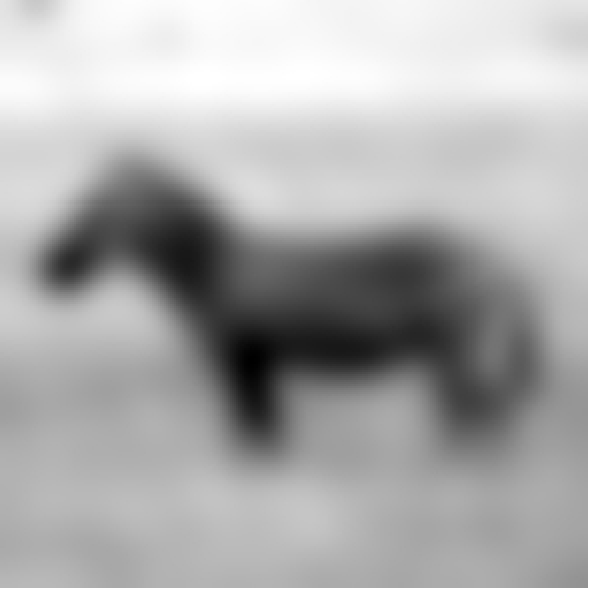 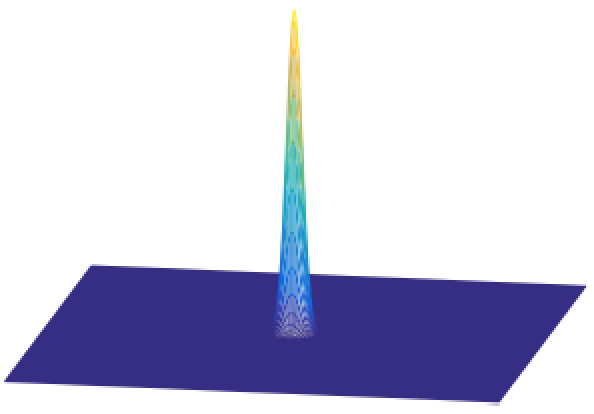 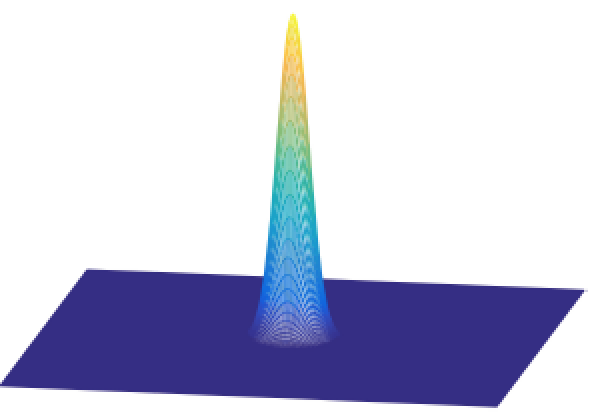 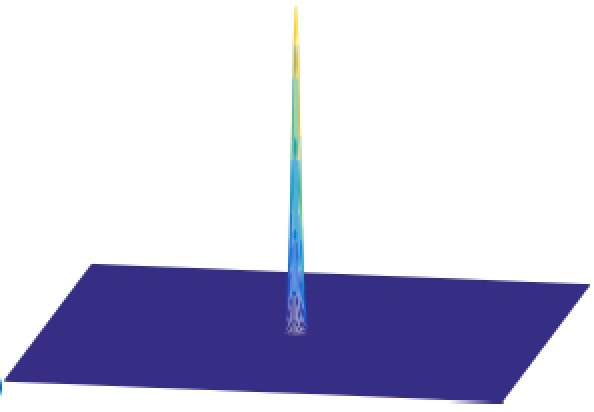 122
s=4
s=8
s=2
Derivatives of Gaussians: Scale
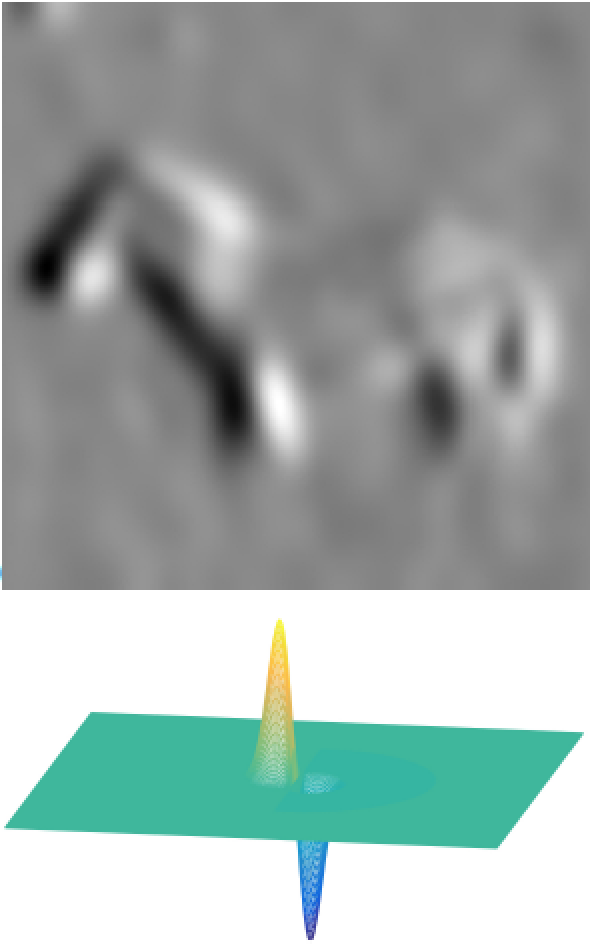 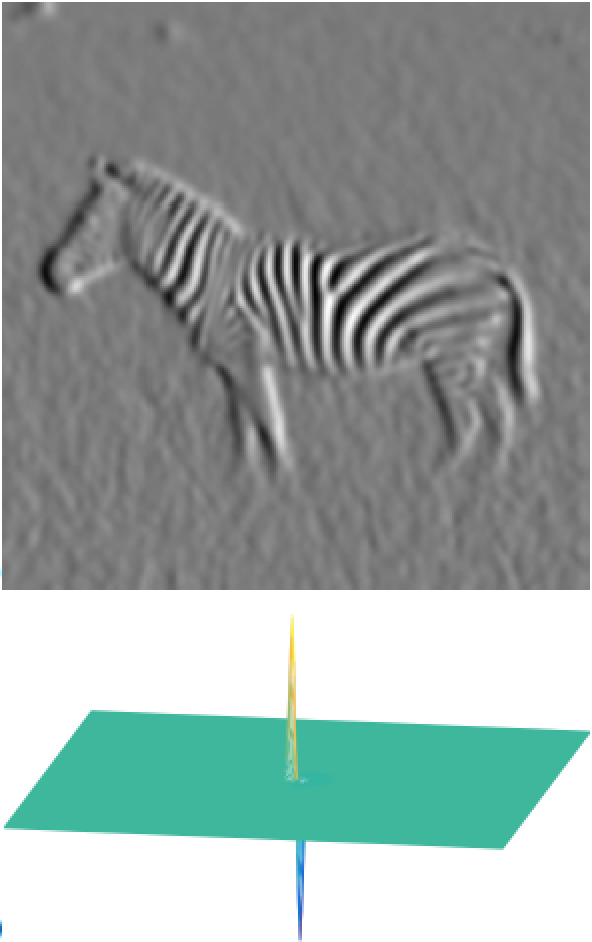 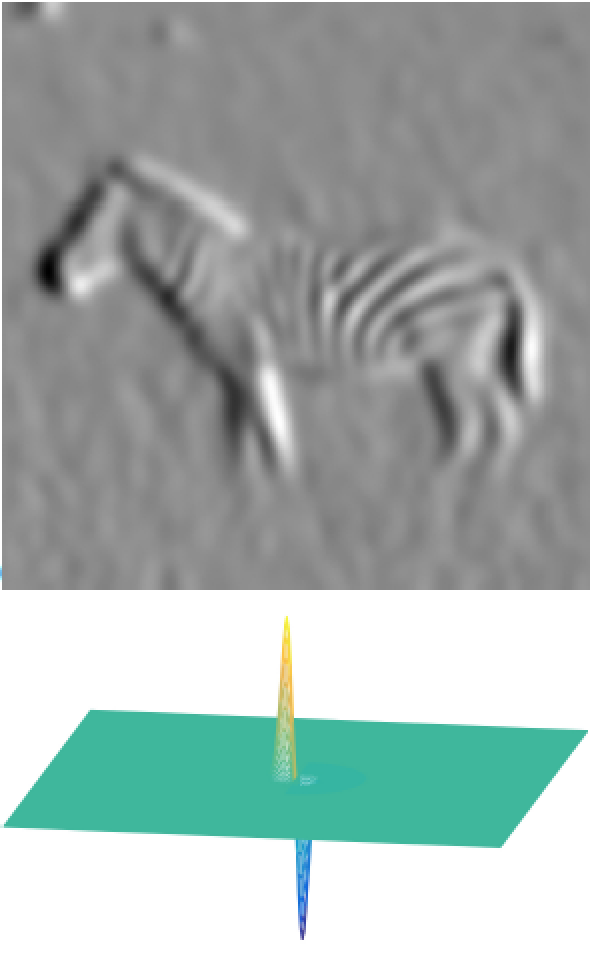 s=8
s=4
s=2
Orientation
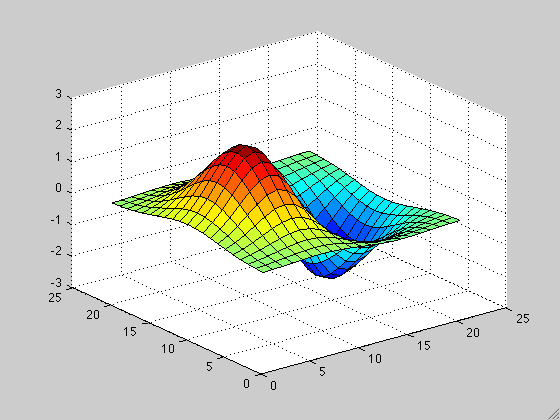 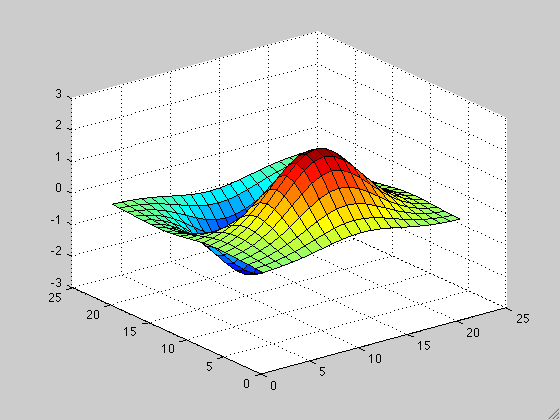 What about other orientations not axis aligned?
Orientation
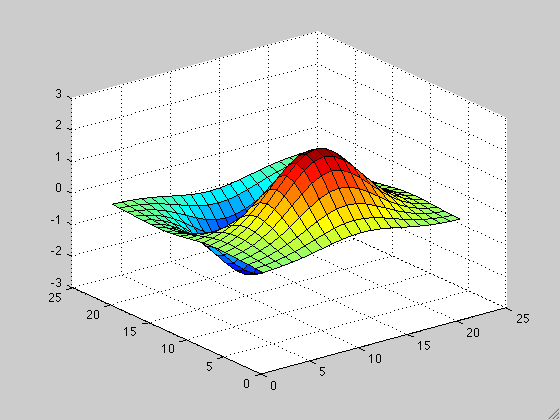 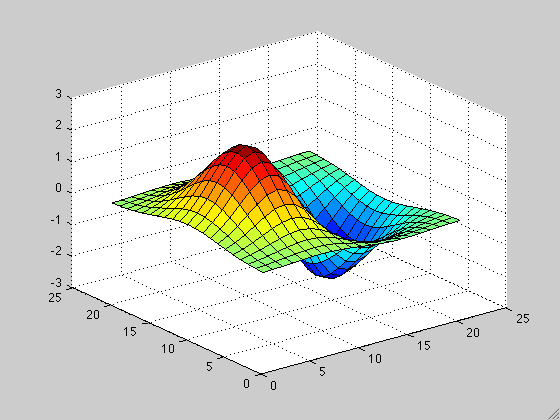 The smoothed directional gradient is a linear combination of two kernels
Any orientation can be computed as a linear combination of two filtered images
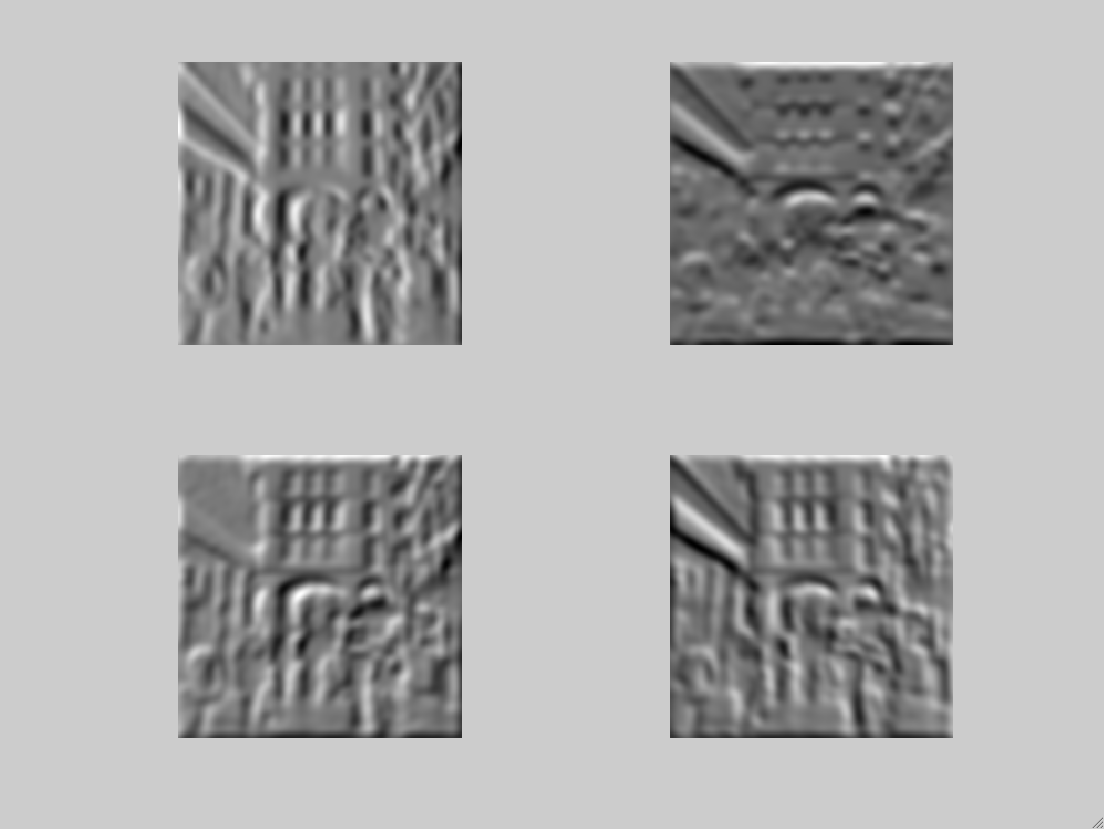 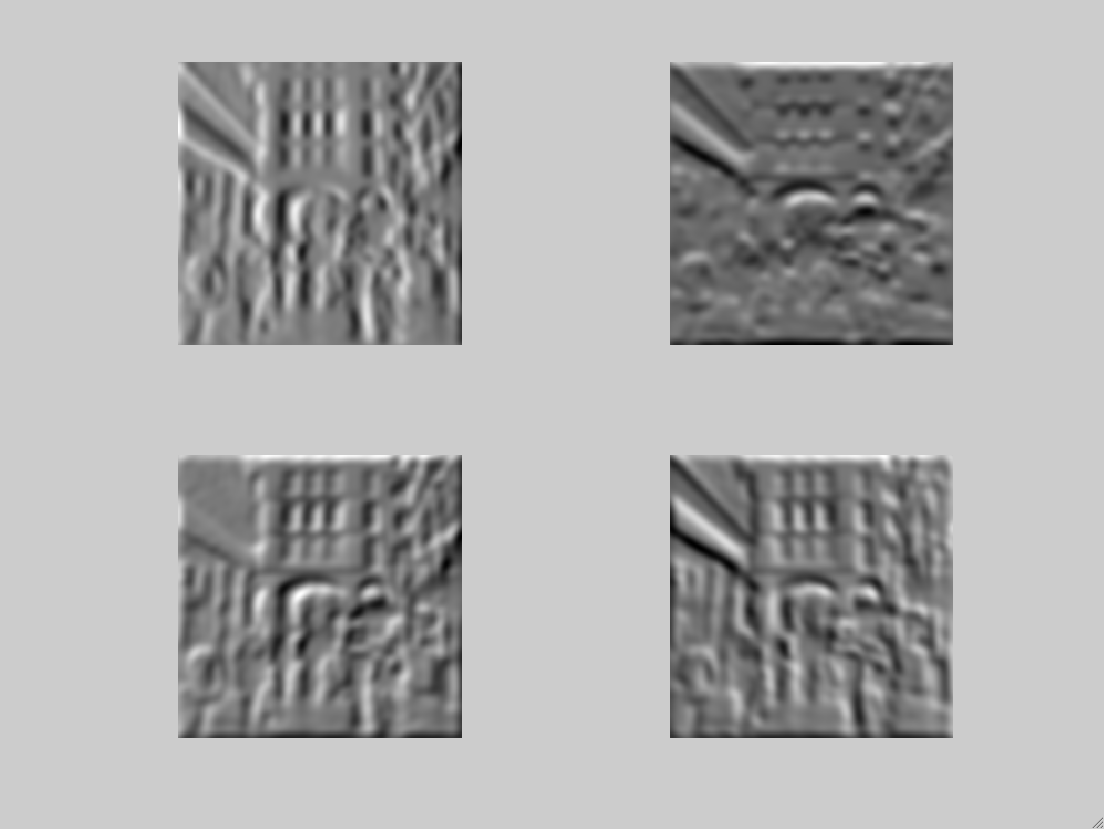 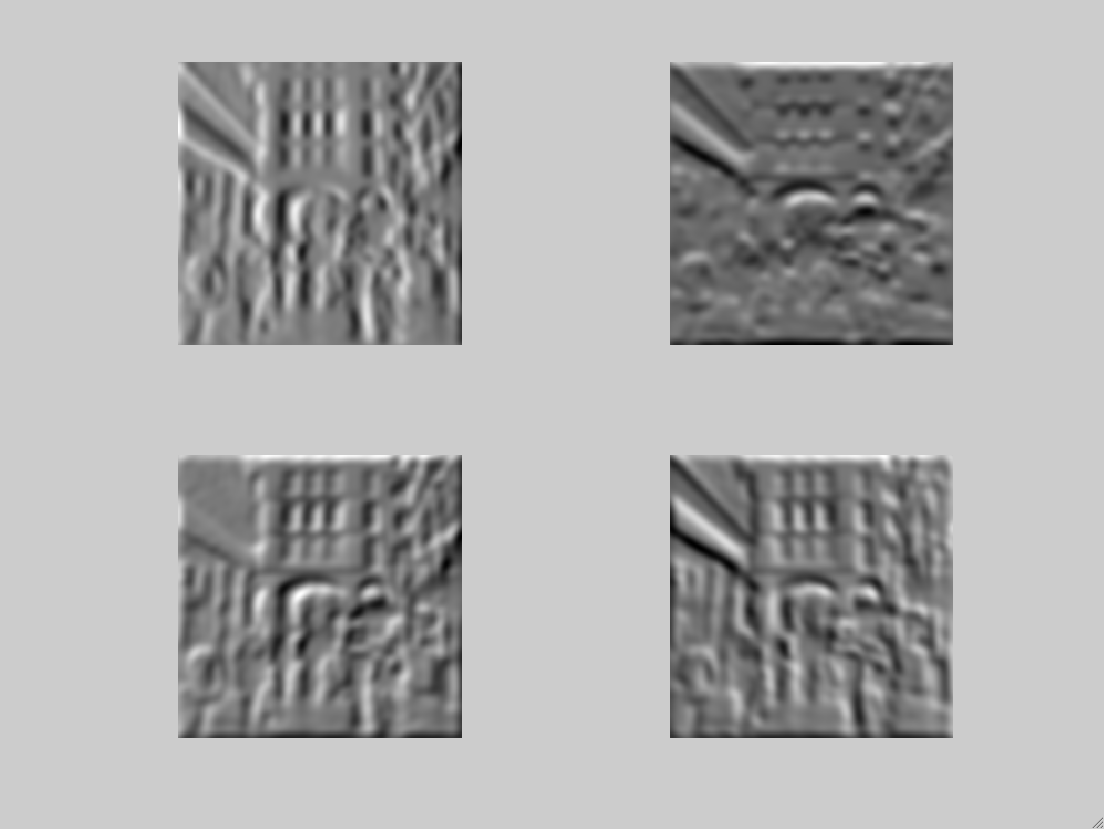 +sin(a)
= cos(a)
=
Steereability of gaussian derivatives, Freeman & Adelson 92